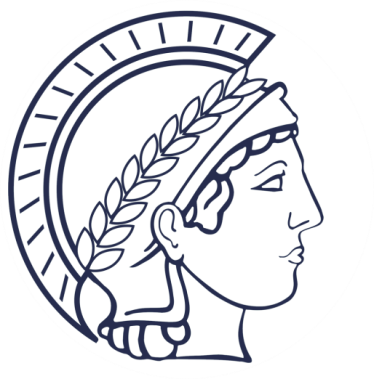 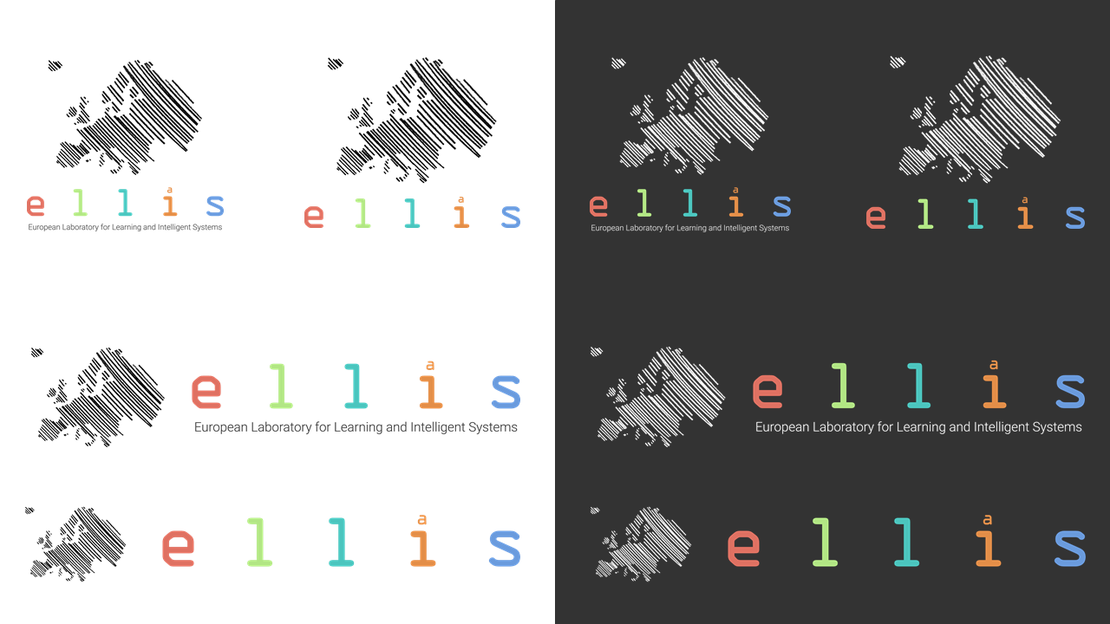 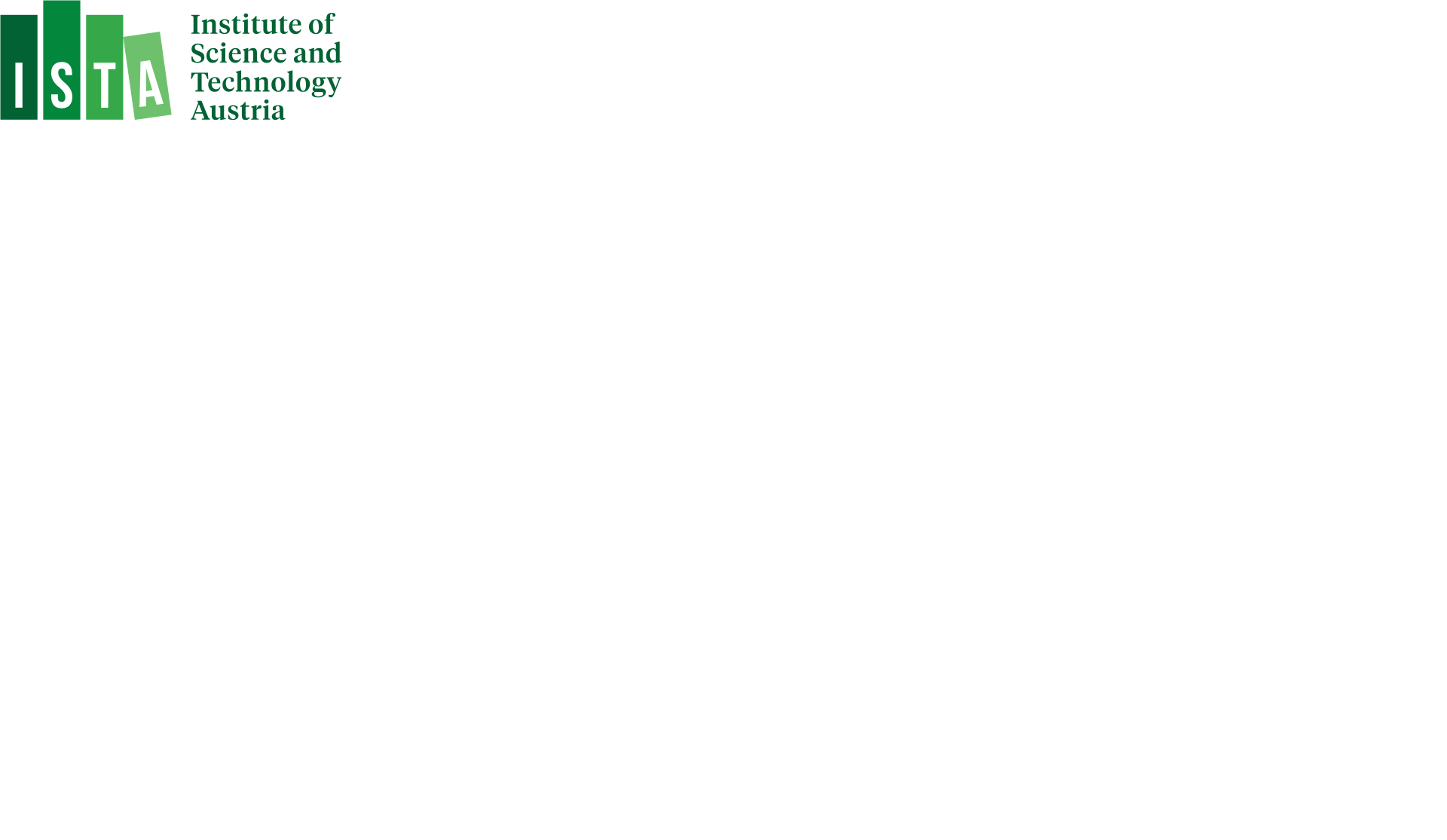 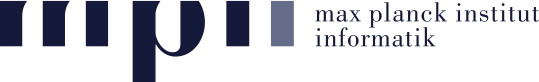 Intriguing Applications and Overlooked Pitfalls of XAI in Visual Models
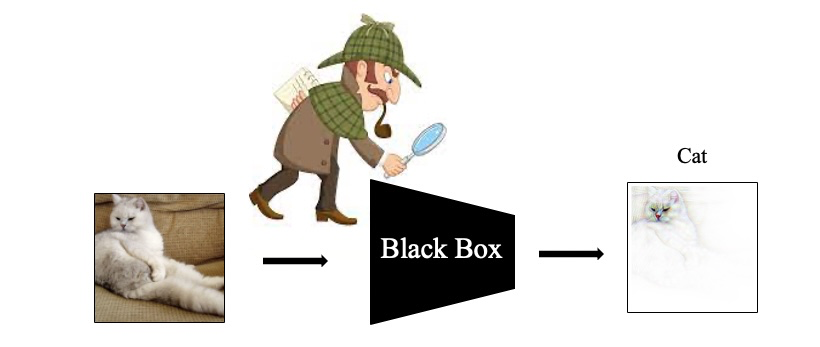 Siddhartha Gairola, MPI for Informatics & IST
Talk @ GMUM Workshop, Jagiellonian University
19th October, 2024
Overview
Part 1
Nice applications of visual explanations
Model guidance with visual explanations [Rao et al. `23, Parchami et al. `24]
Part 2
Impact of training paradigm on visual explanations [Gairola et al. `24]
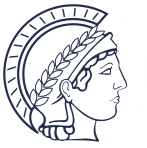 Talk @ GMUM 2024 | Siddhartha Gairola
2
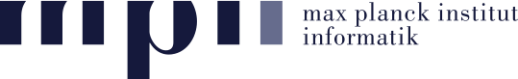 Short Background on Interpretability and XAI (explainable Artificial Intelligence) for Vision
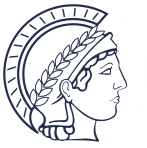 Talk @ GMUM 2024 | Siddhartha Gairola
3
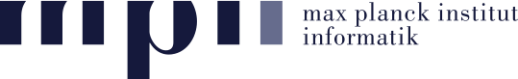 What is Interpretability? Model Explanations: Attributions
Deep Neural Networks (DNN) are black-box in nature
Black-box nature makes interpretation hard (Not trustworthy!)
This is a ship
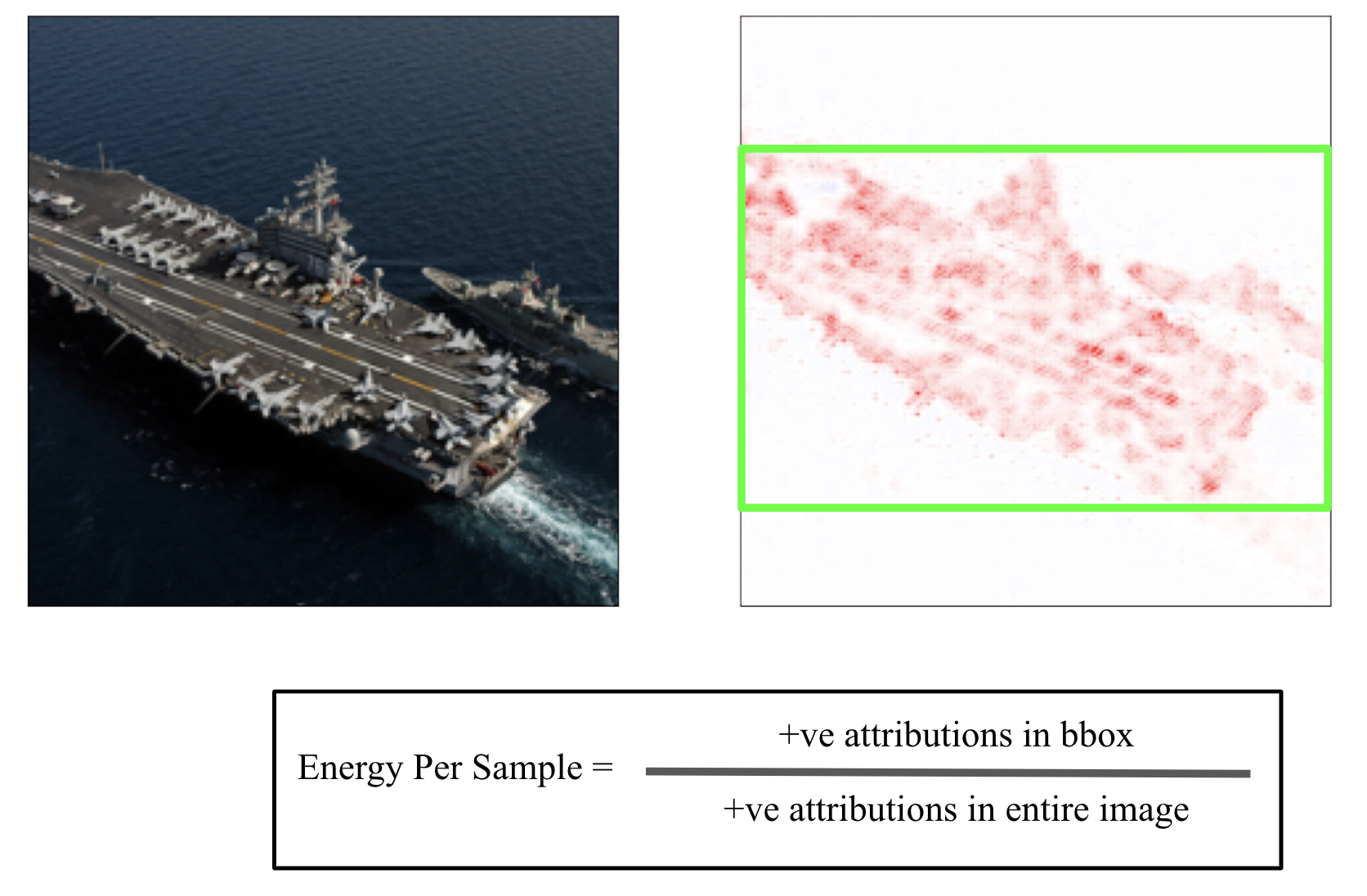 Black Box
…
DNN
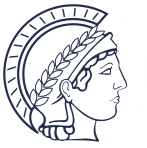 Talk @ GMUM 2024 | Siddhartha Gairola
4
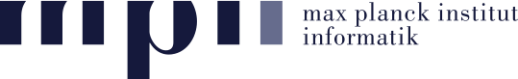 What is Interpretability? Model Explanations: Attributions
Deep Neural Networks (DNN) are black-box in nature
Black-box nature makes interpretation hard (Not trustworthy!)
💭
🤔
This is a ship
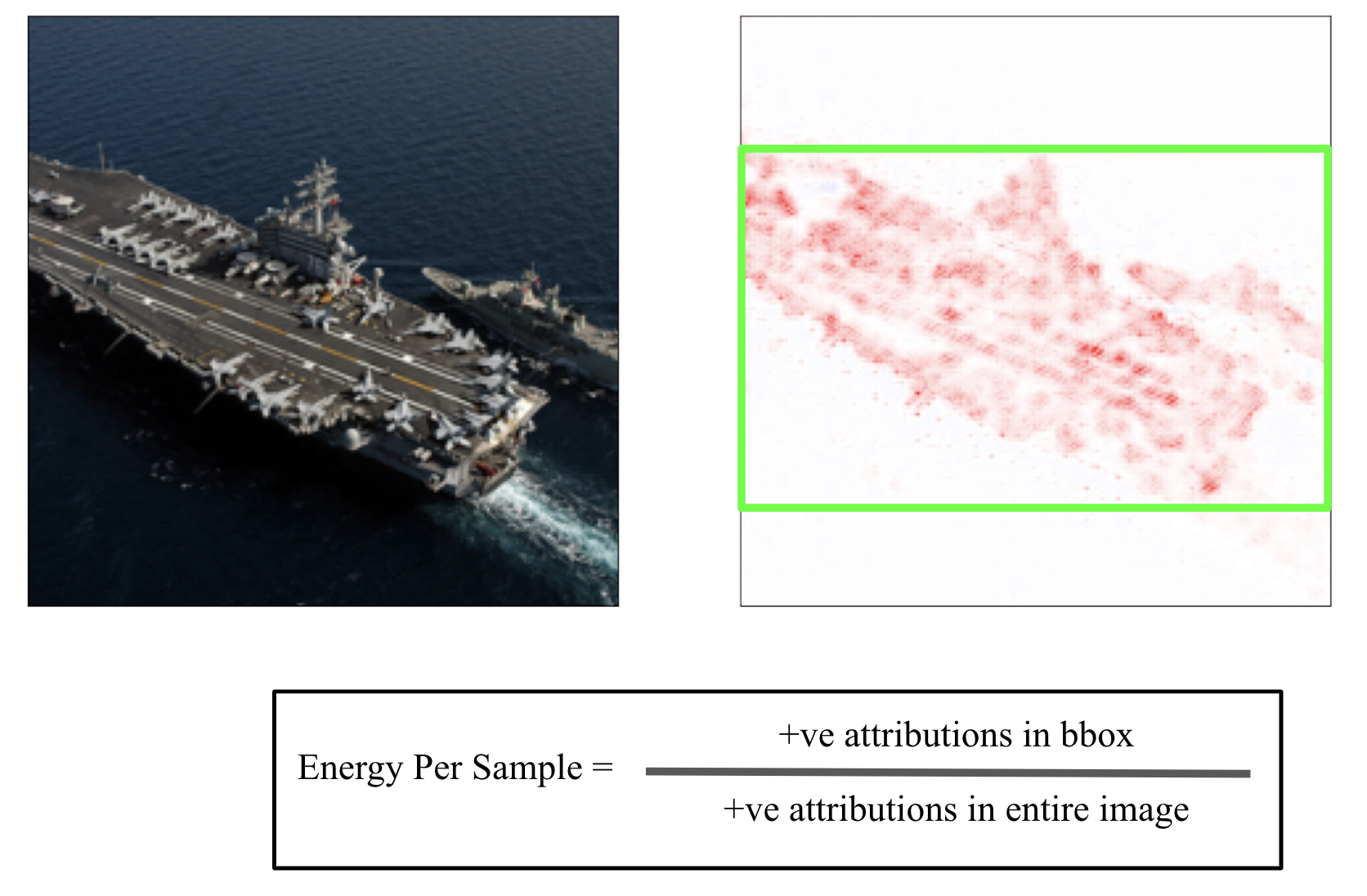 But WHY?
Black Box
…
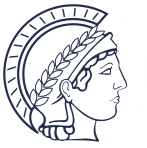 Talk @ GMUM 2024 | Siddhartha Gairola
5
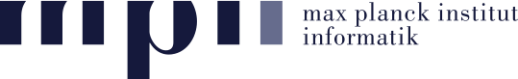 What is Interpretability? Model Explanations: Attributions
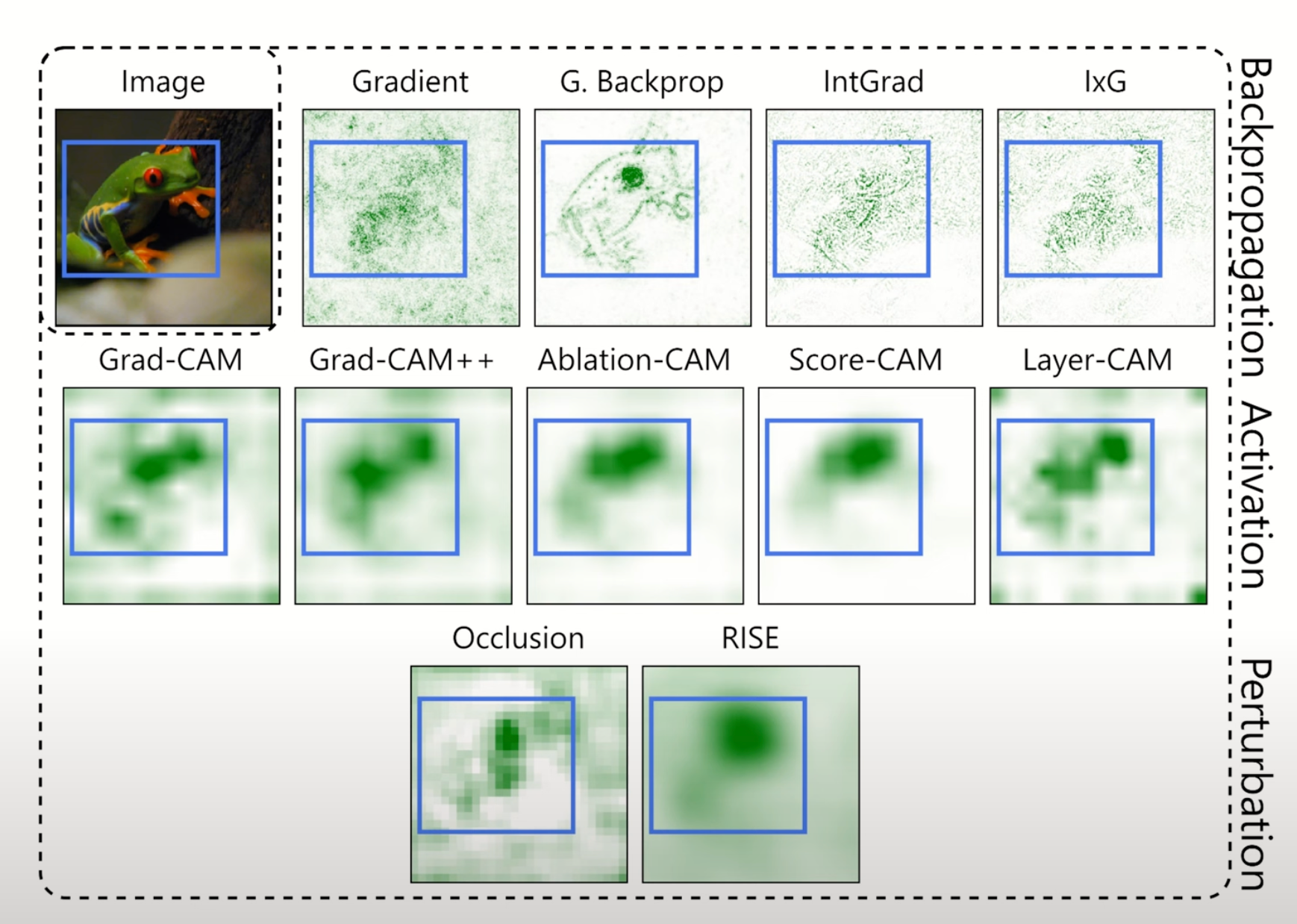 1
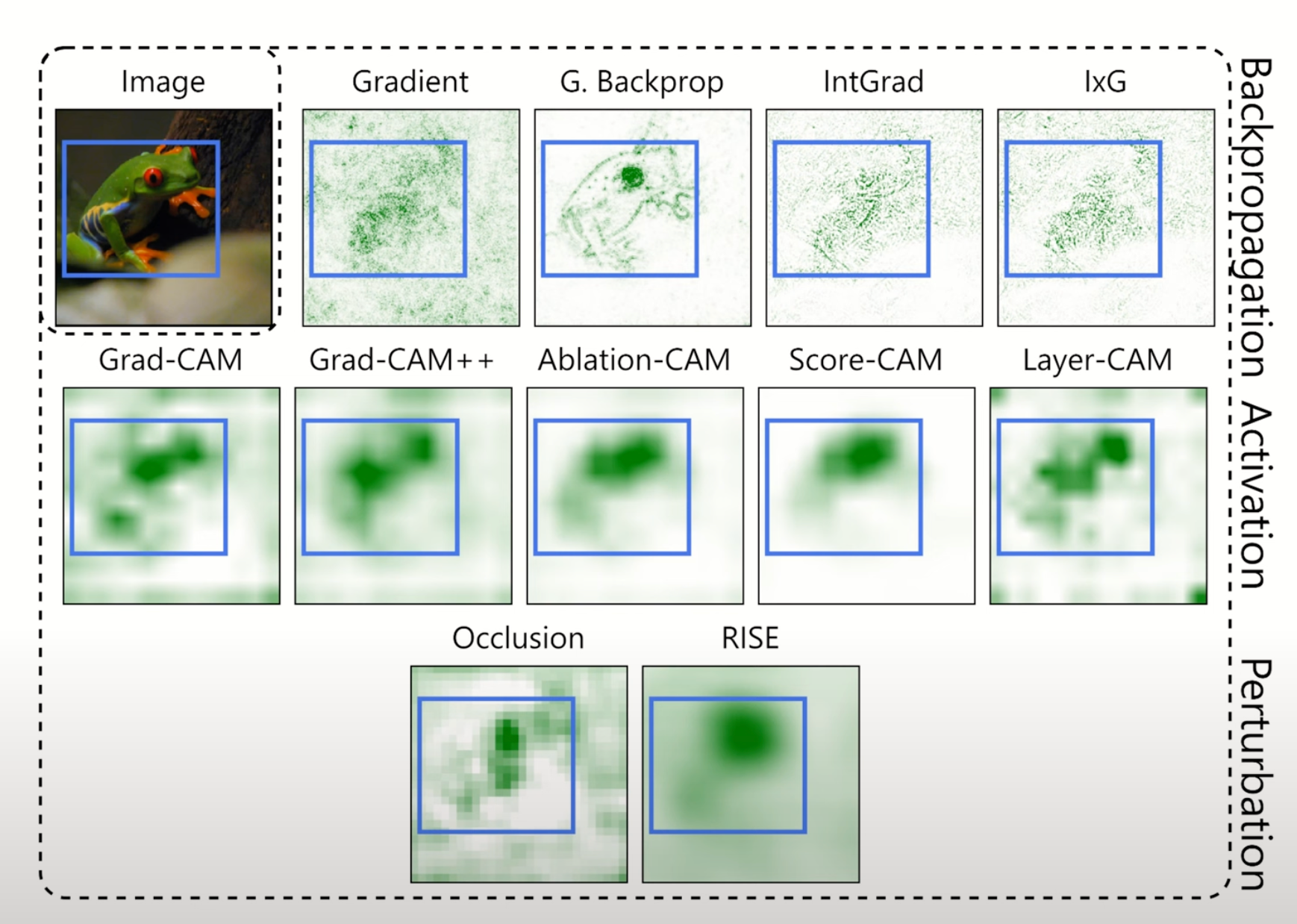 2
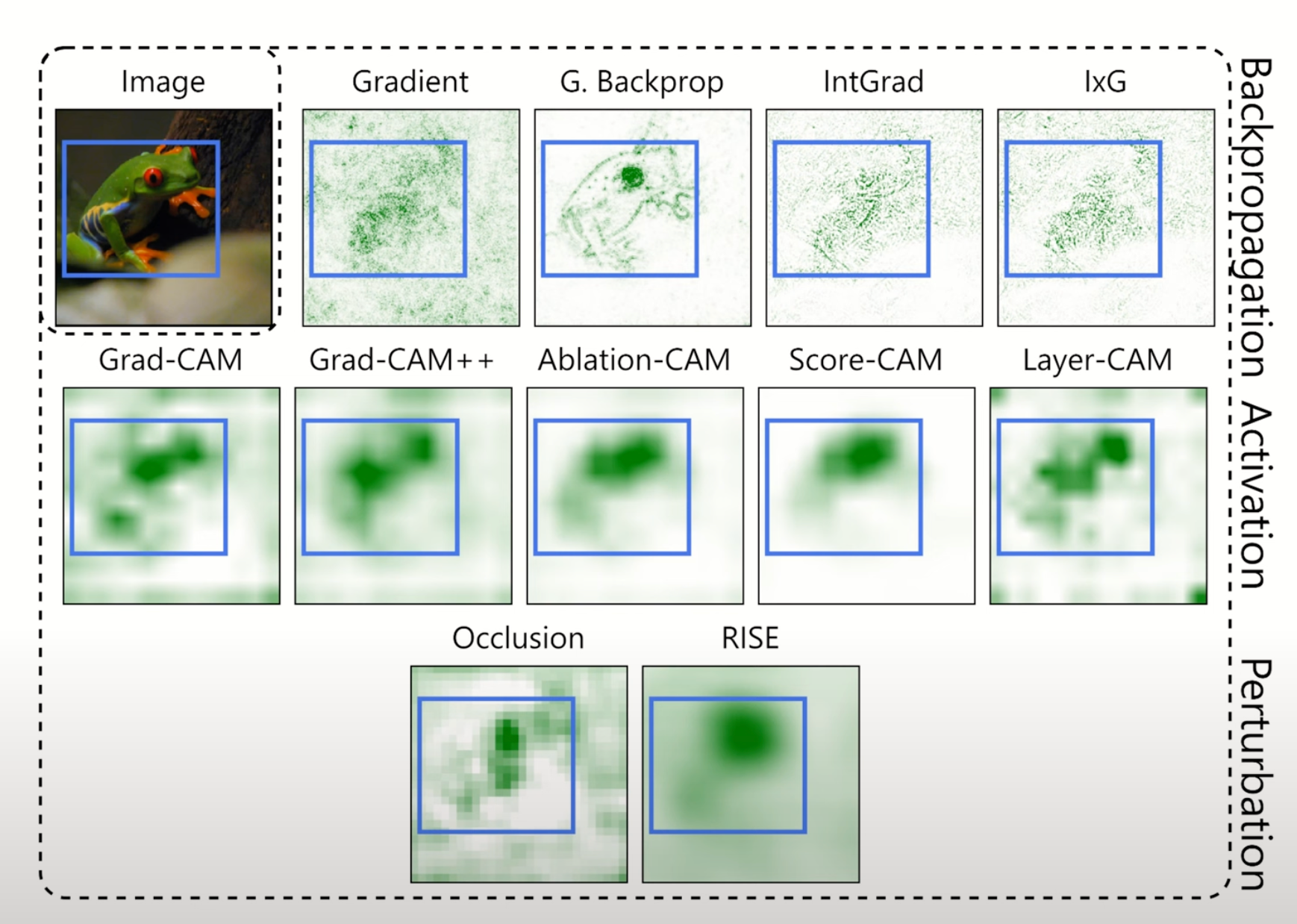 3
Gradient (Simoyan et al. 2014), G. Backpropagation (Springenberg et al. 2015), IxG (Shrikumar et al. 2017), Grad-CAM (Selvaraju et al. 2017), Grad-CAM++ (Chattopadhaya et al. 2018), Ablation-CAM (Desai et al. 2020), Score-CAM (Wang et al. 2020), Layer-CAM (Jiang et al. 2021), Occlusion (Zeiler et al. 2014), RISE (Petsuik et al. 2018)
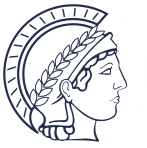 Figure Credit: Sukrut Rao 2021
Talk @ GMUM 2024 | Siddhartha Gairola
6
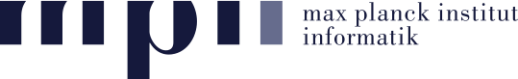 What is Interpretability? Model Explanations: Attributions
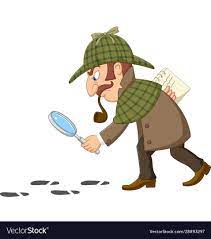 This is a ship
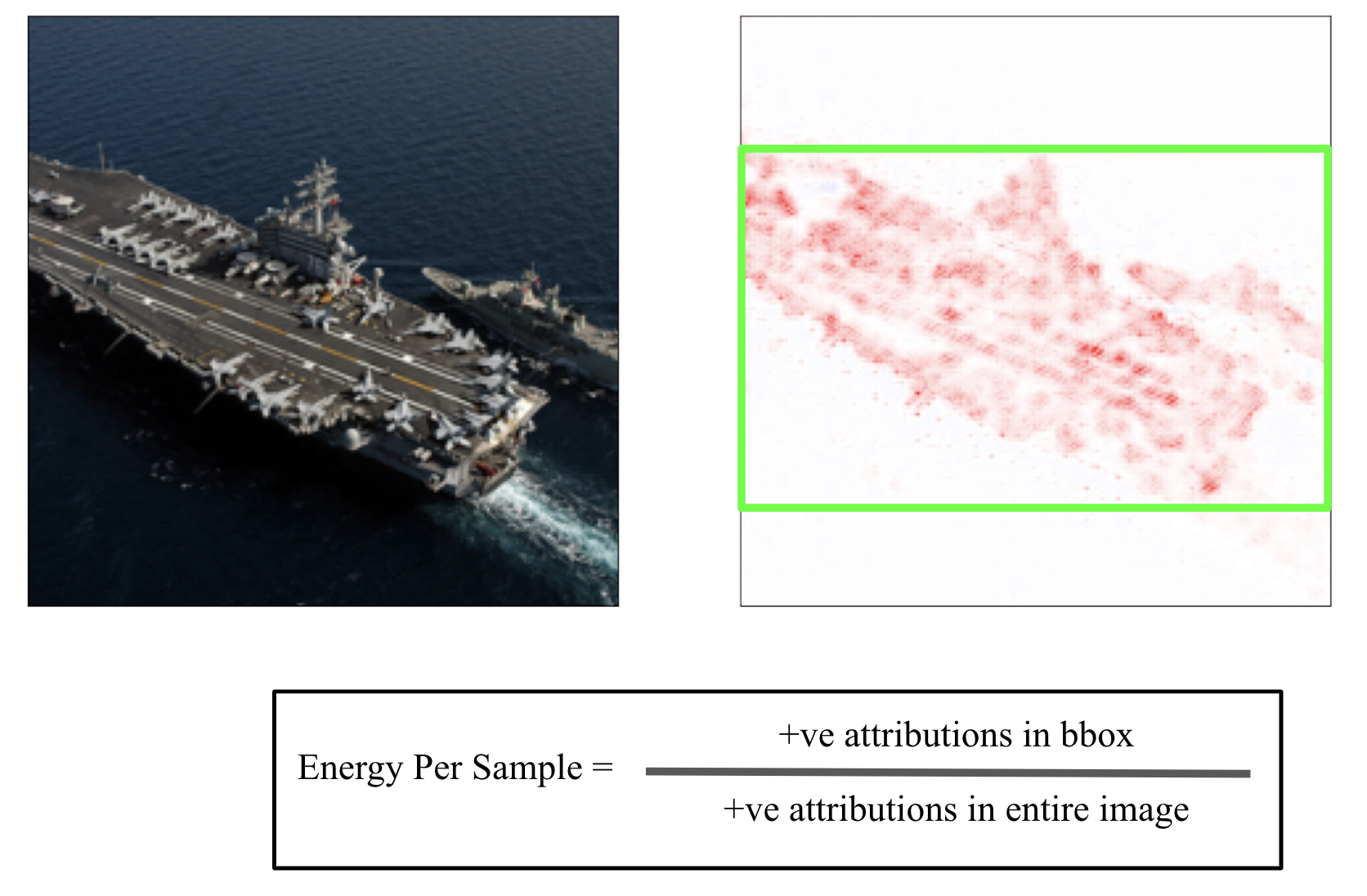 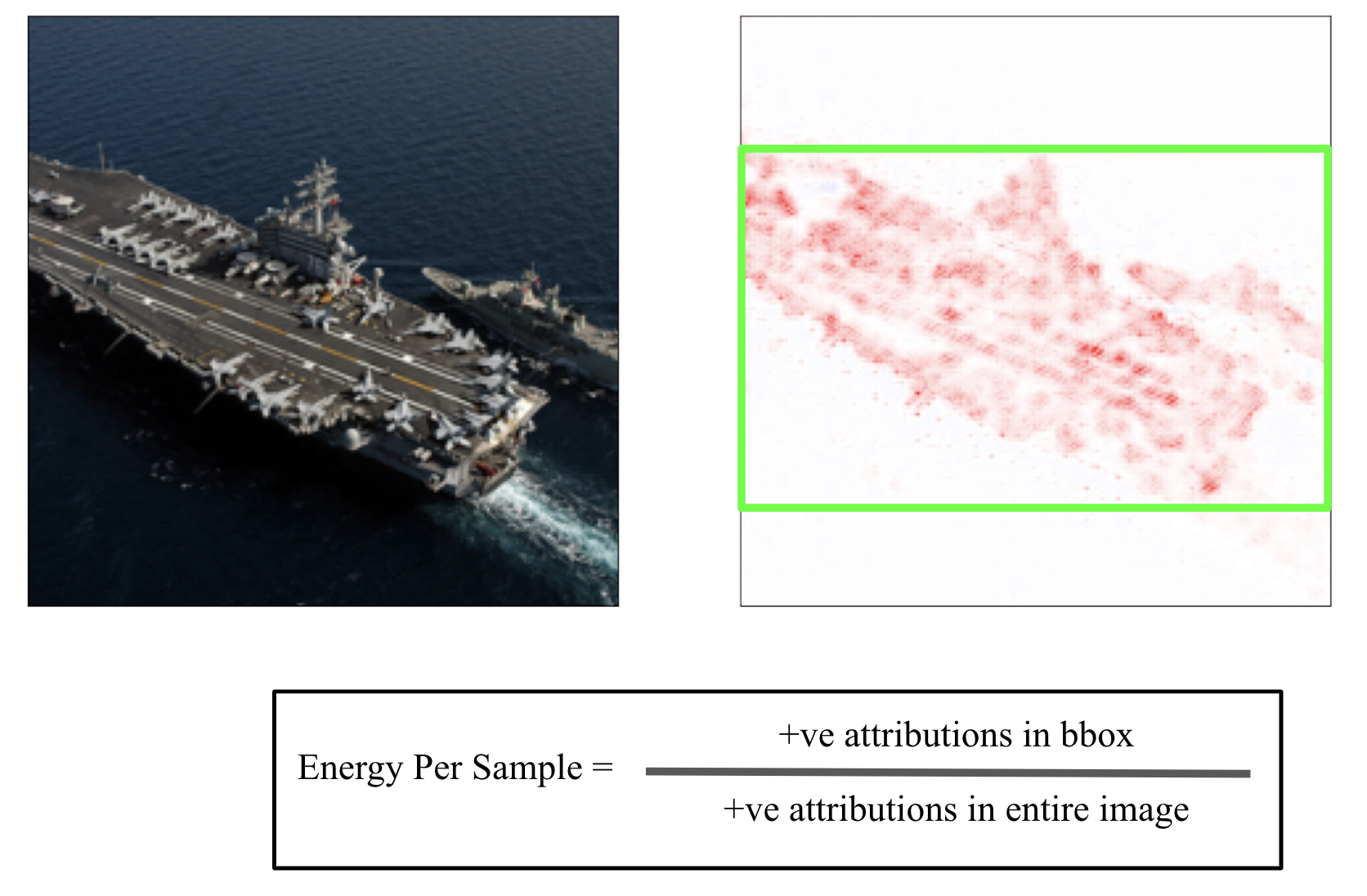 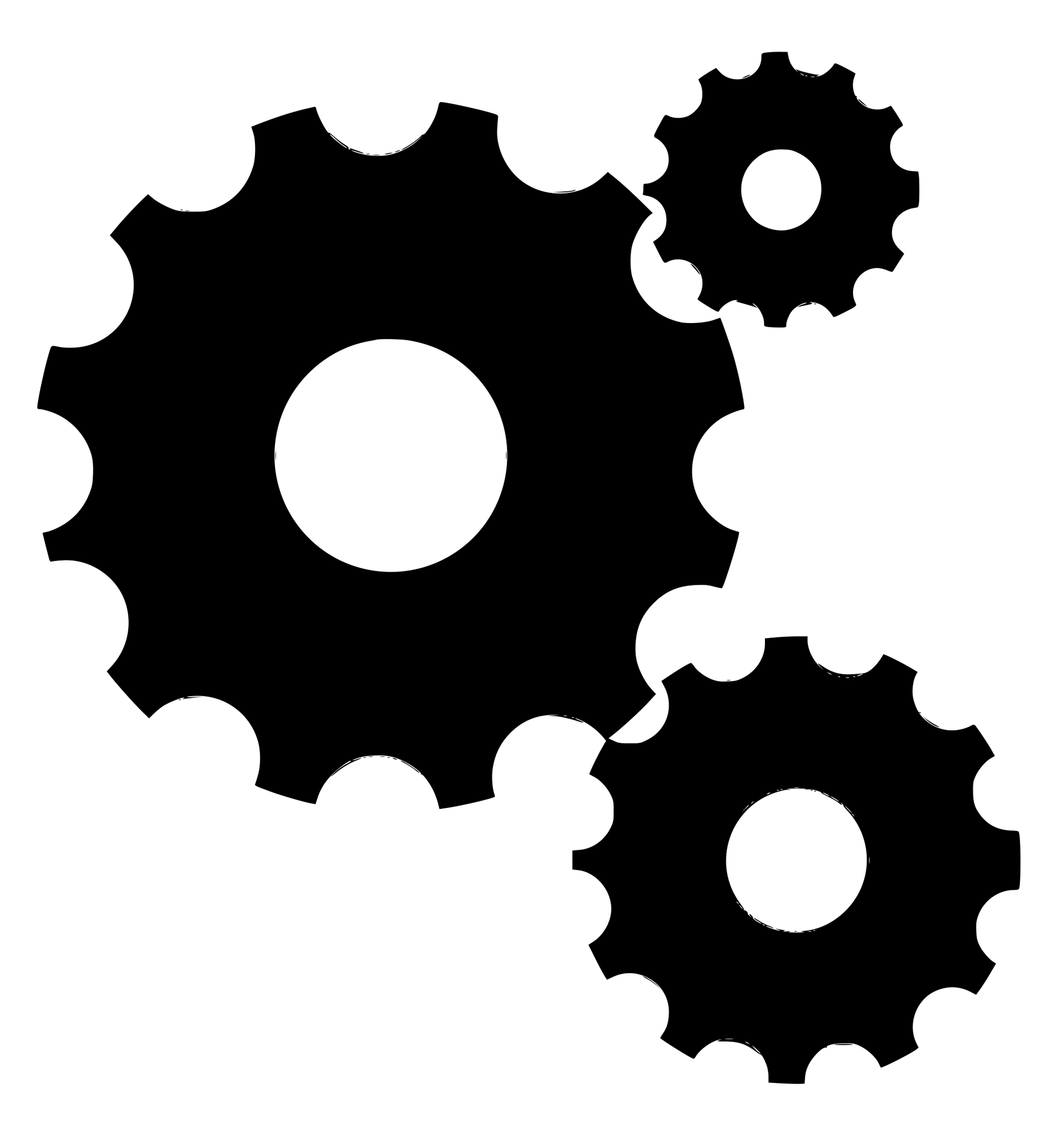 Black Box
…
Attribution for class ‘ship’
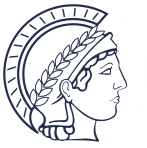 Talk @ GMUM 2024 | Siddhartha Gairola
7
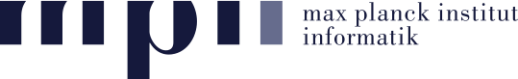 Post-hoc Attribution Methods
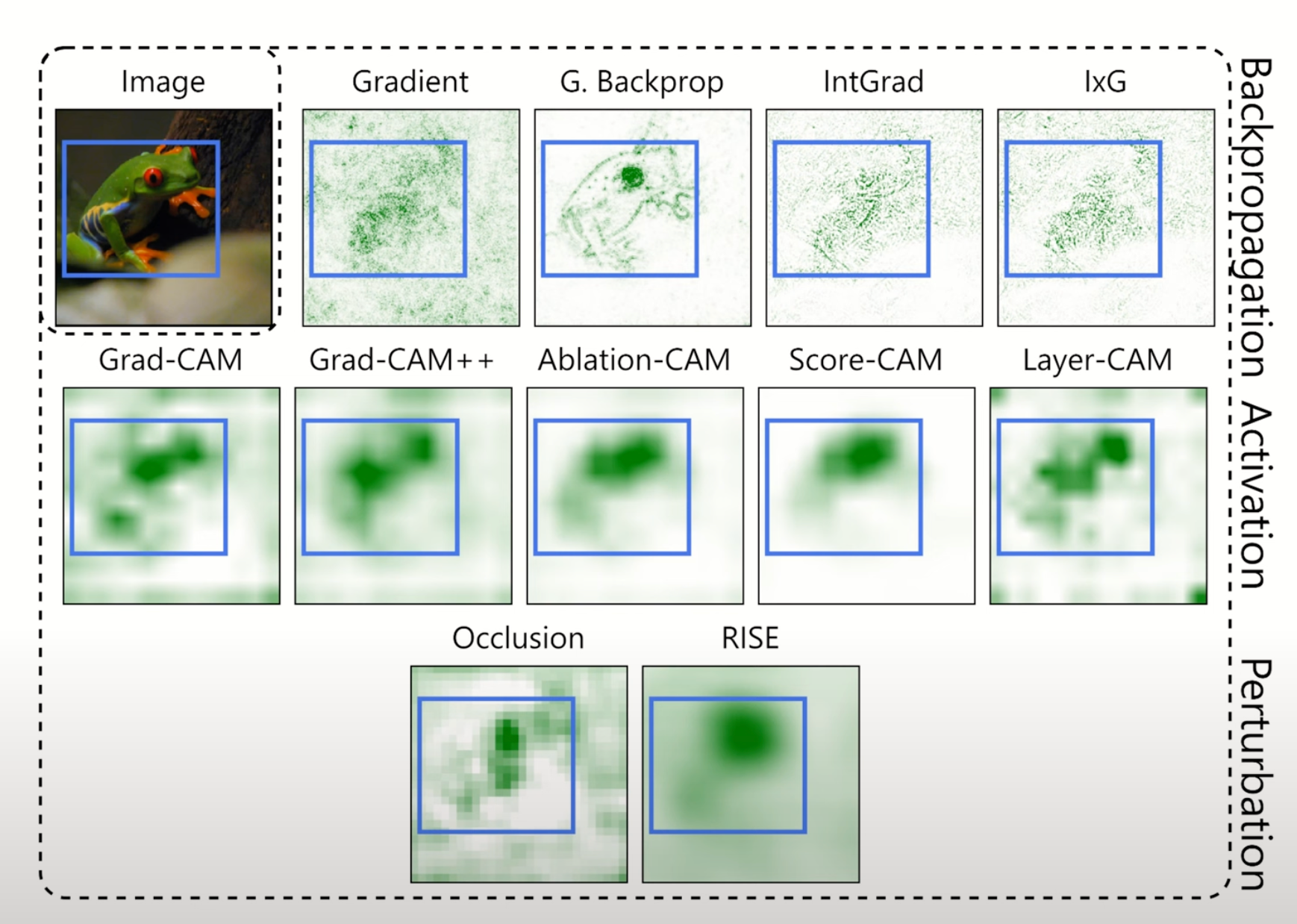 Post-hoc -> applied after the model is trained!
Gradient (Simoyan et al. 2014), G. Backpropagation (Springenberg et al. 2015), IxG (Shrikumar et al. 2017), Grad-CAM (Selvaraju et al. 2017), Grad-CAM++ (Chattopadhaya et al. 2018), Ablation-CAM (Desai et al. 2020), Score-CAM (Wang et al. 2020), Layer-CAM (Jiang et al. 2021), Occlusion (Zeiler et al. 2014), RISE (Petsuik et al. 2018)
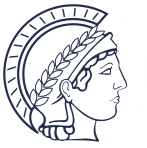 Talk @ GMUM 2024 | Siddhartha Gairola
8
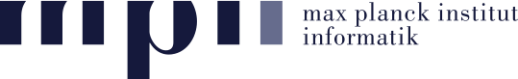 Inherently Interpretable Models: B-cos Networks
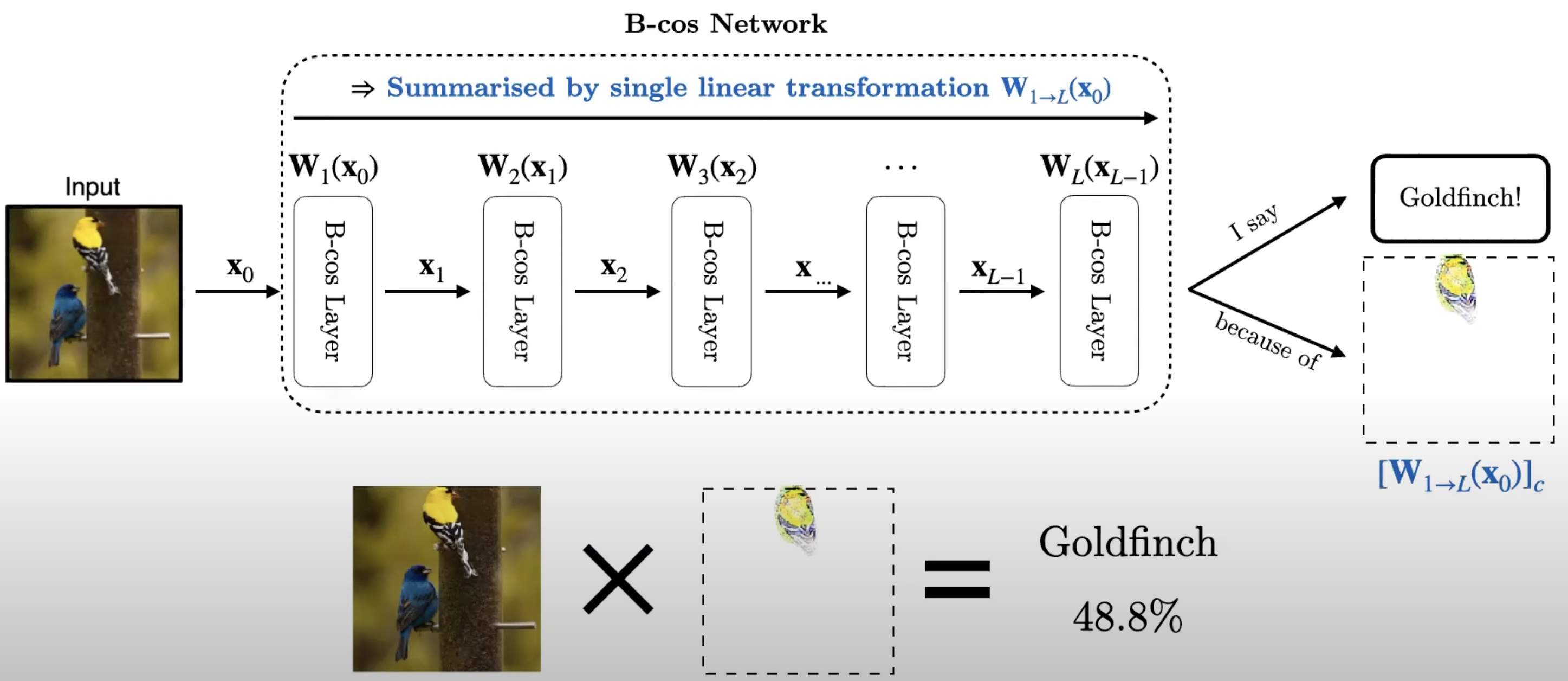 Designed & Optimised for Interpretability
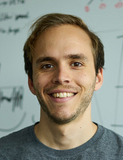 B-Cos Nets (Böhle et al. 2022)
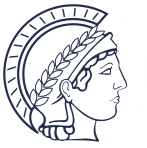 Talk @ GMUM 2024 | Siddhartha Gairola
9
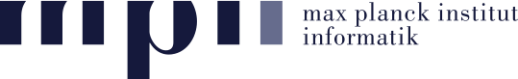 Inherently Interpretable Models: B-cos Networks
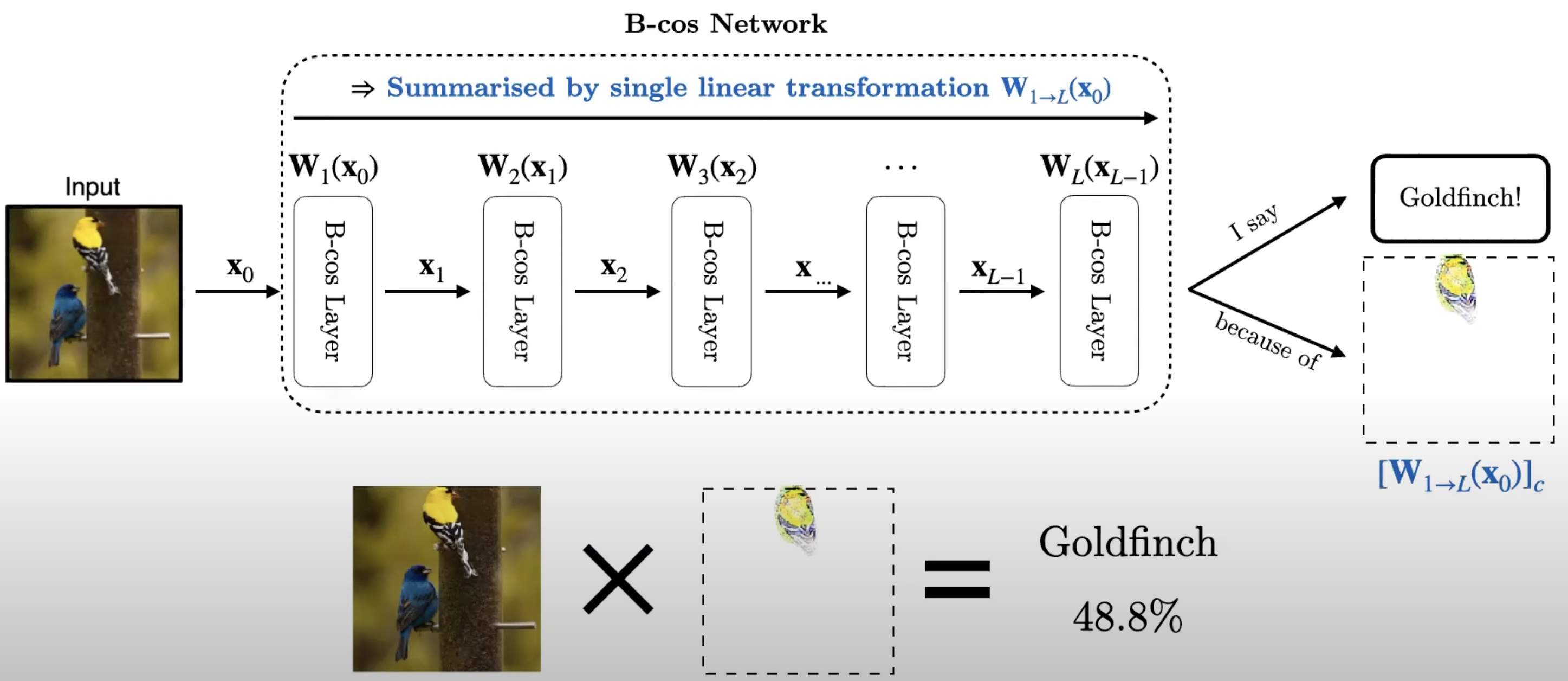 Input-dependent Dynamic Linear Transform: y(x) = W(x).x
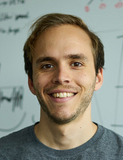 B-Cos Nets (Böhle et al. 2022)
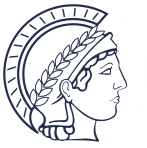 Talk @ GMUM 2024 | Siddhartha Gairola
10
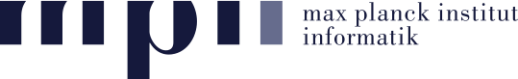 Inherently Interpretable Models: B-cos Networks
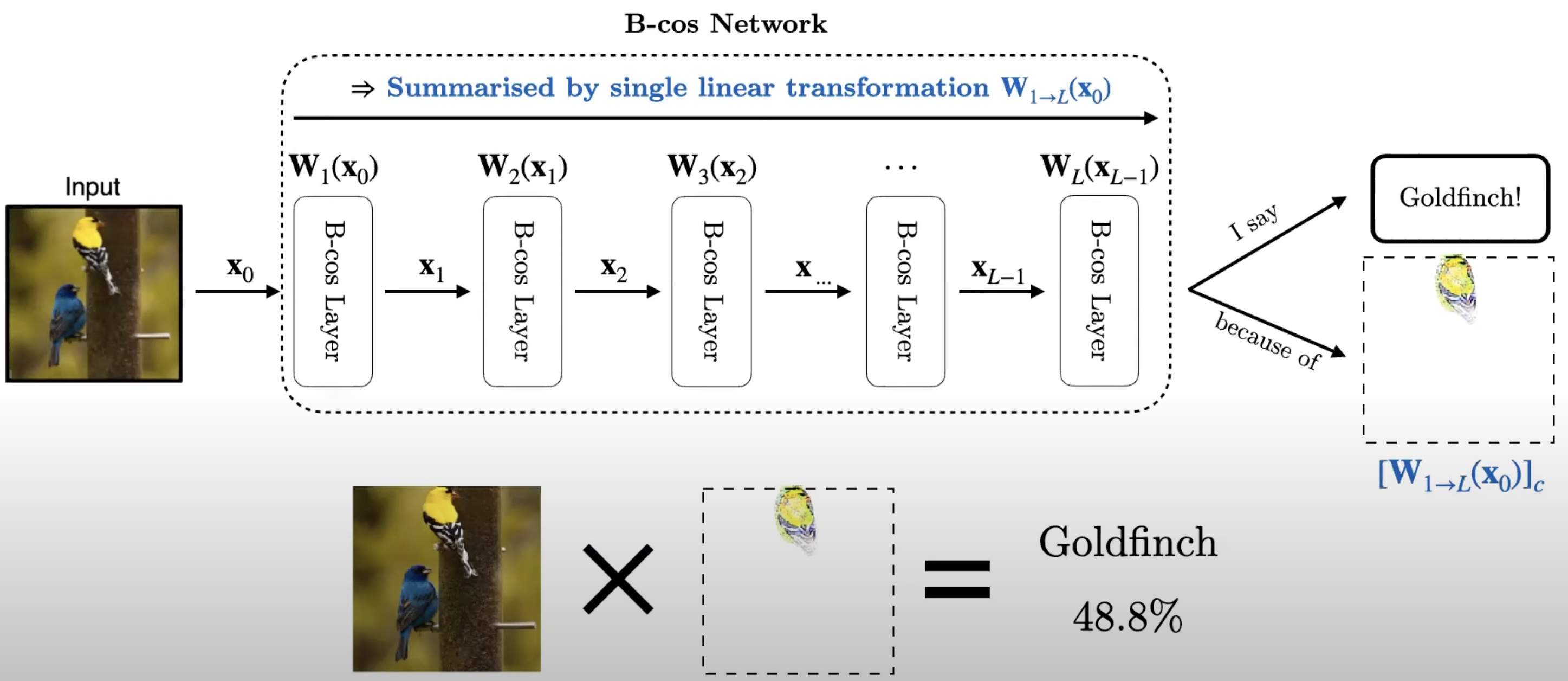 Entire network can be summarized by a single linear transformation
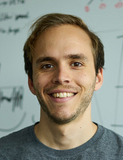 B-Cos Nets (Böhle et al. 2022)
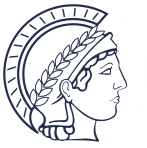 Talk @ GMUM 2024 | Siddhartha Gairola
11
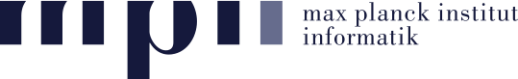 Inherently Interpretable Models: B-cos Networks
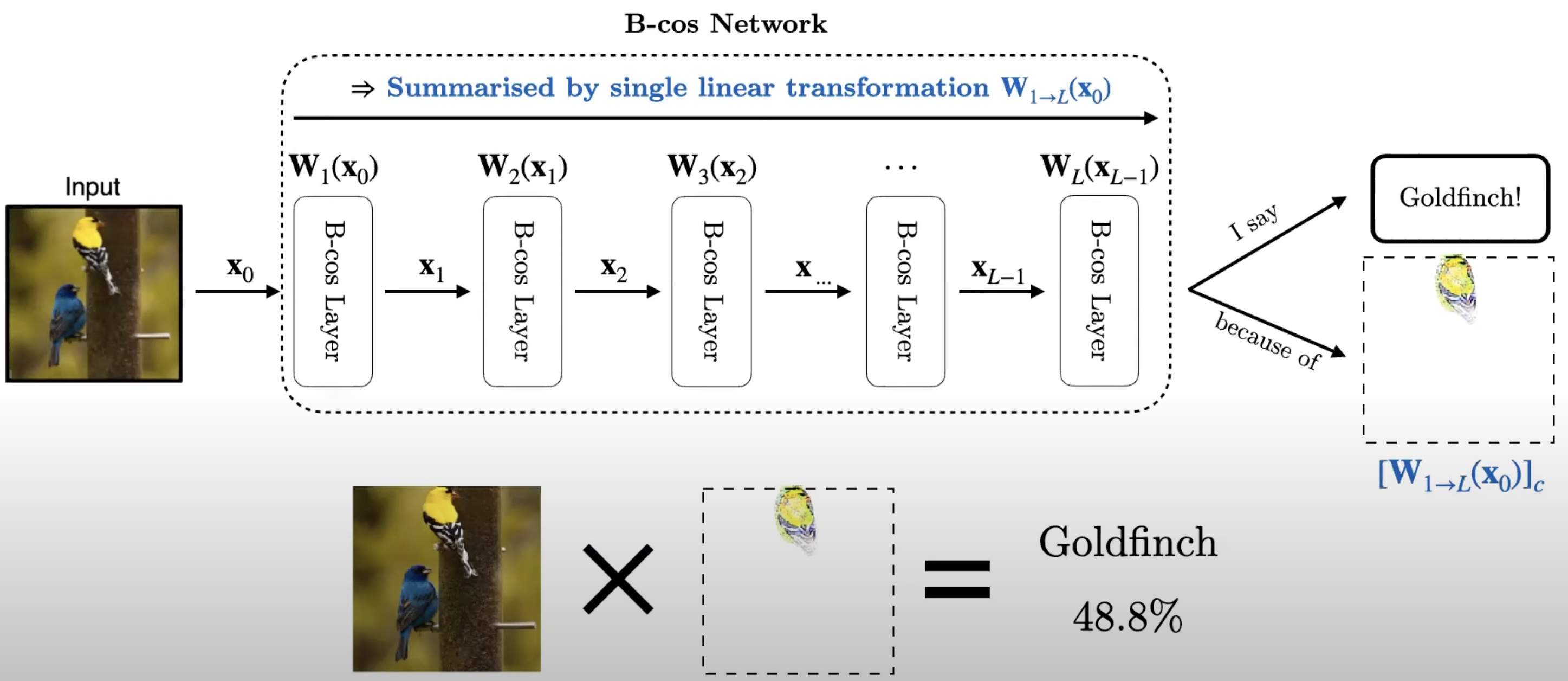 Input x [W1→L(x0)]c
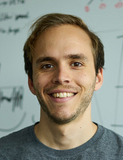 B-Cos Nets (Böhle et al. 2022)
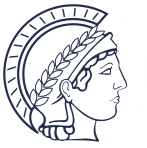 Talk @ GMUM 2024 | Siddhartha Gairola
12
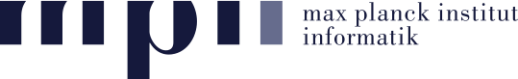 Inherently Interpretable Models: B-cos Networks
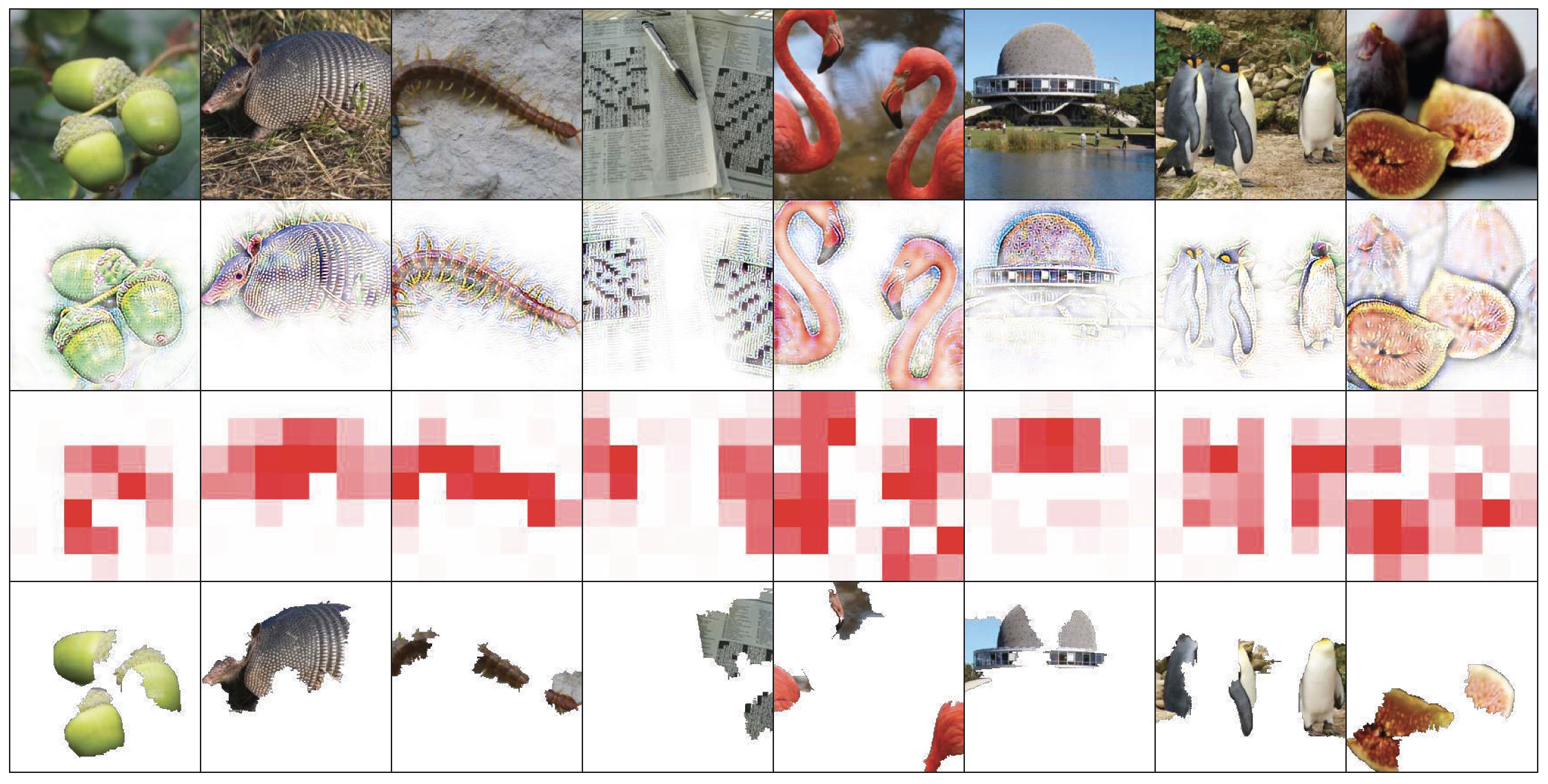 Input
B-cos
GradCAM
LIME
LIME (Ribeiro et al., 2016), GradCAM (Ramaprasaath et al. 2017), B-Cos Nets (Böhle et al. 2022)
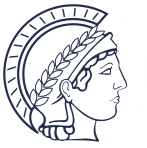 Talk @ GMUM 2024 | Siddhartha Gairola
13
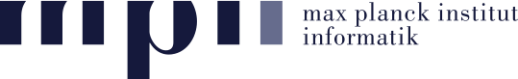 Overview
Part 1
Nice applications of visual explanations
Model guidance with visual explanations [Rao et al. `23, Parchami et al. `24]
Part 2
Impact of training paradigm on visual explanations [Gairola et al. `24]
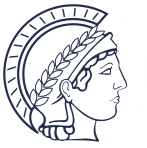 Talk @ GMUM 2024 | Siddhartha Gairola
14
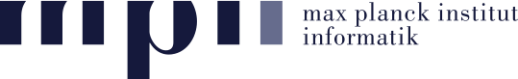 Guiding models with visual explanations
Motivation: Deep networks may rely on spurious features
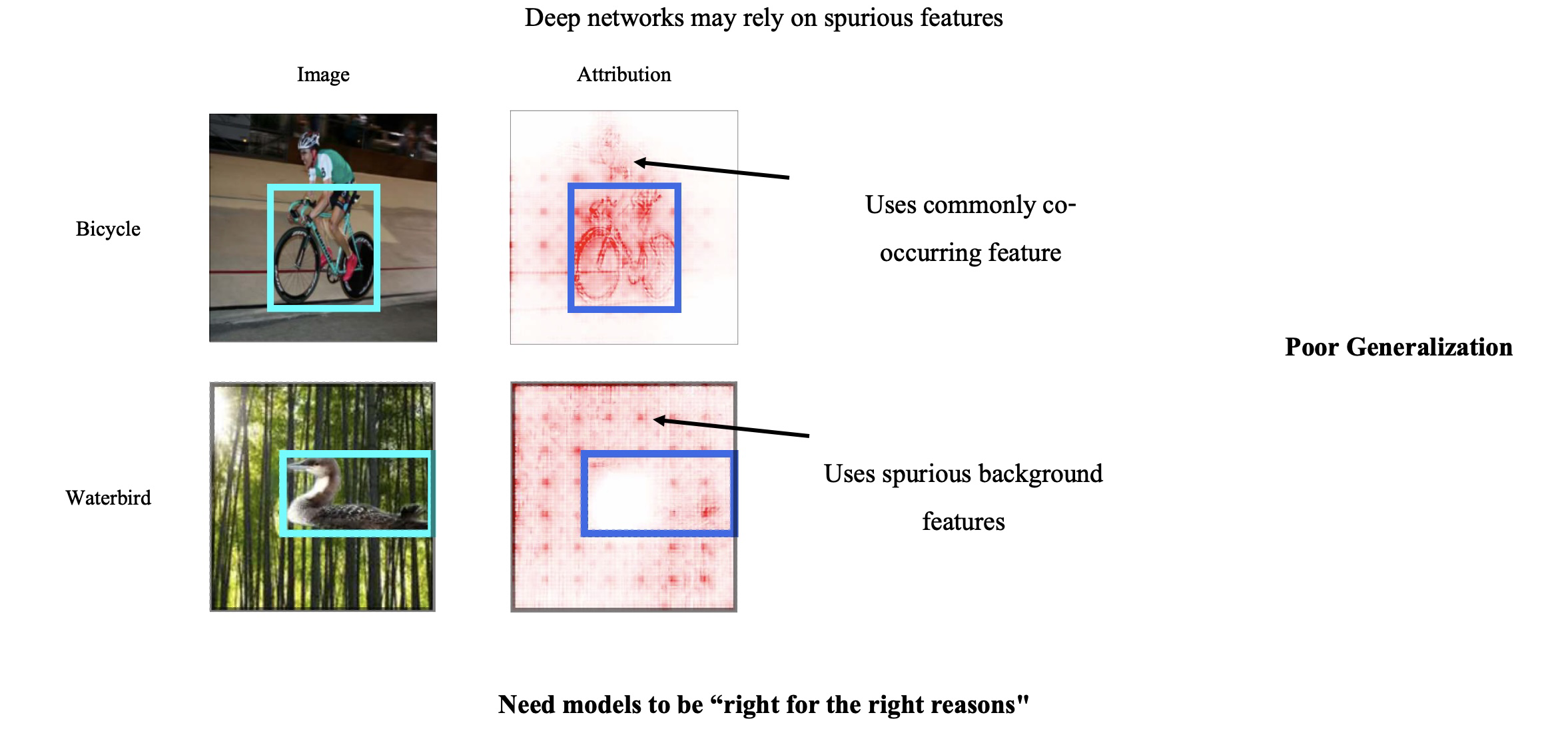 Image
Attribution
Use commonly co-occurring features
Bicycle
Poor Generalization
Use spurious background features
Waterbird
Need models to be “right for the right reasons”
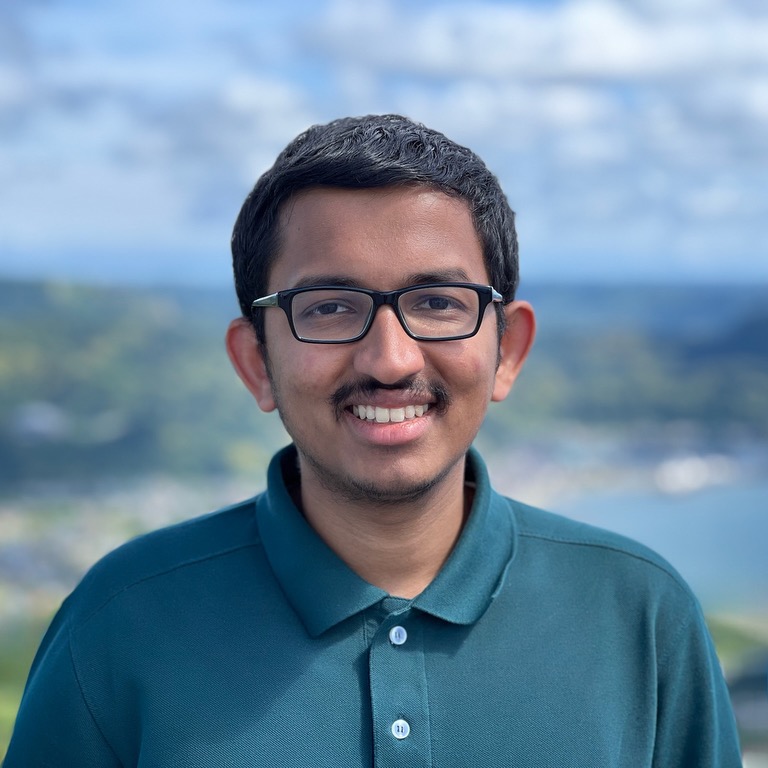 Model Guidance (Rao et al. 2023), Slide Credit – Sukrut Rao, 2023
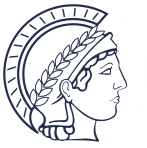 Talk @ GMUM 2024 | Siddhartha Gairola
15
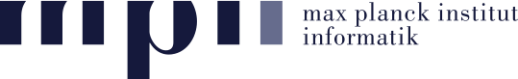 Guiding models with visual explanations
Leverage human annotations
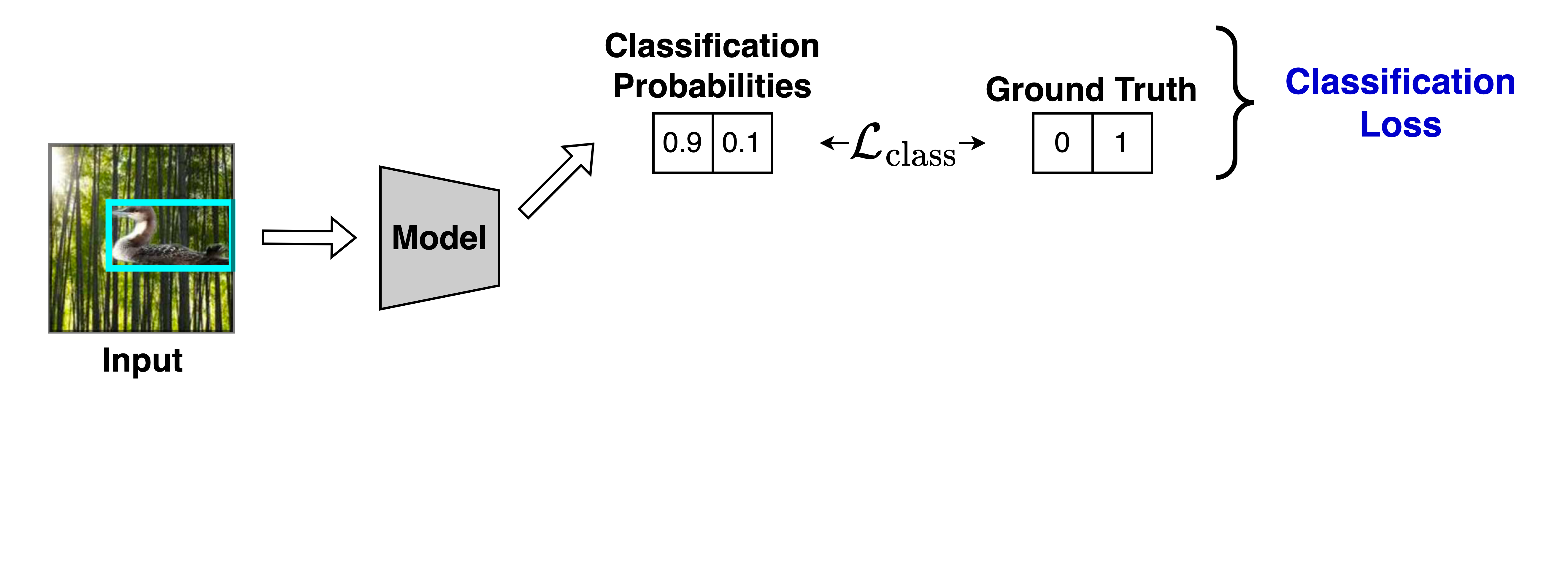 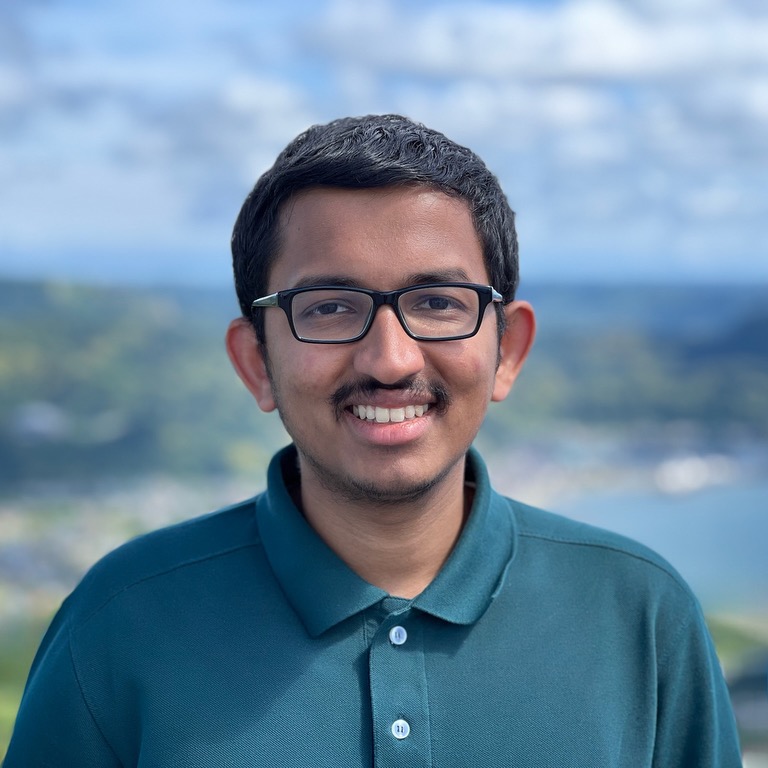 Model Guidance (Rao et al. 2023), Slide Credit – Sukrut Rao, 2023
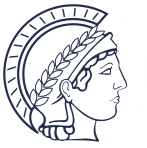 Talk @ GMUM 2024 | Siddhartha Gairola
16
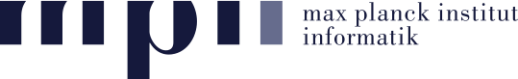 [Speaker Notes: A way to address this is to guide models using human annotations. Here, while training, in addition to the standard classification loss…]
Guiding models with visual explanations
Leverage human annotations
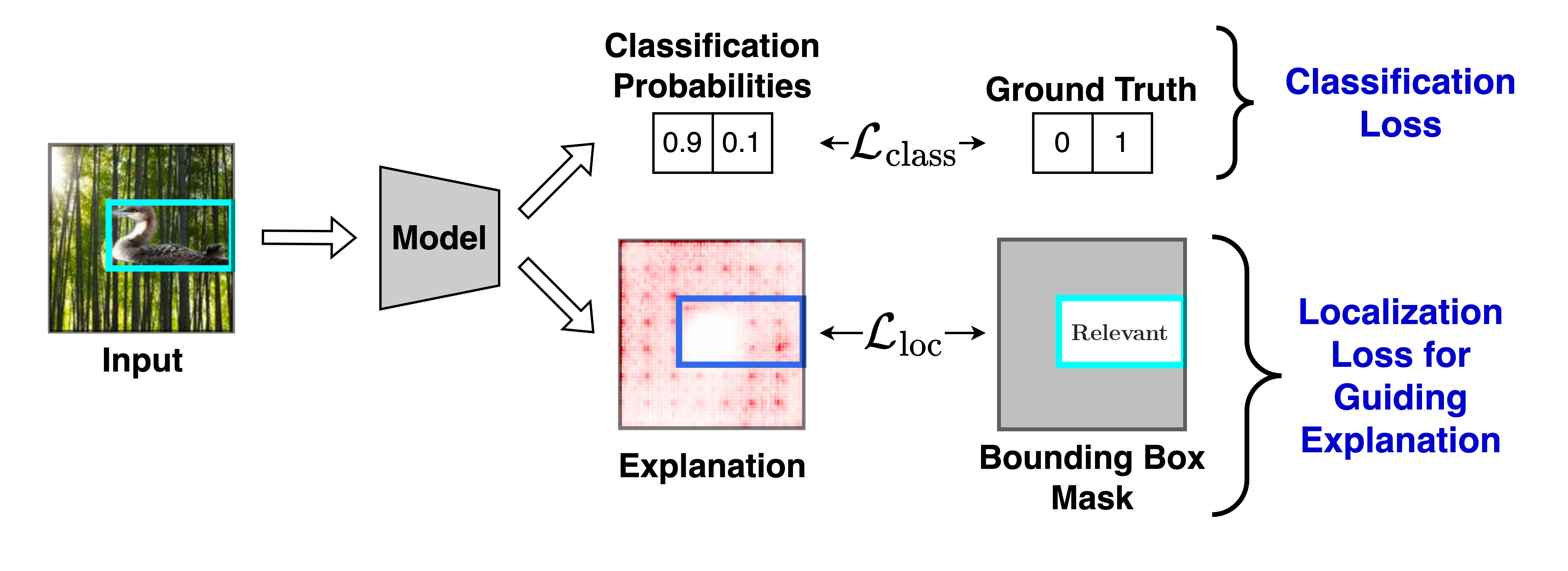 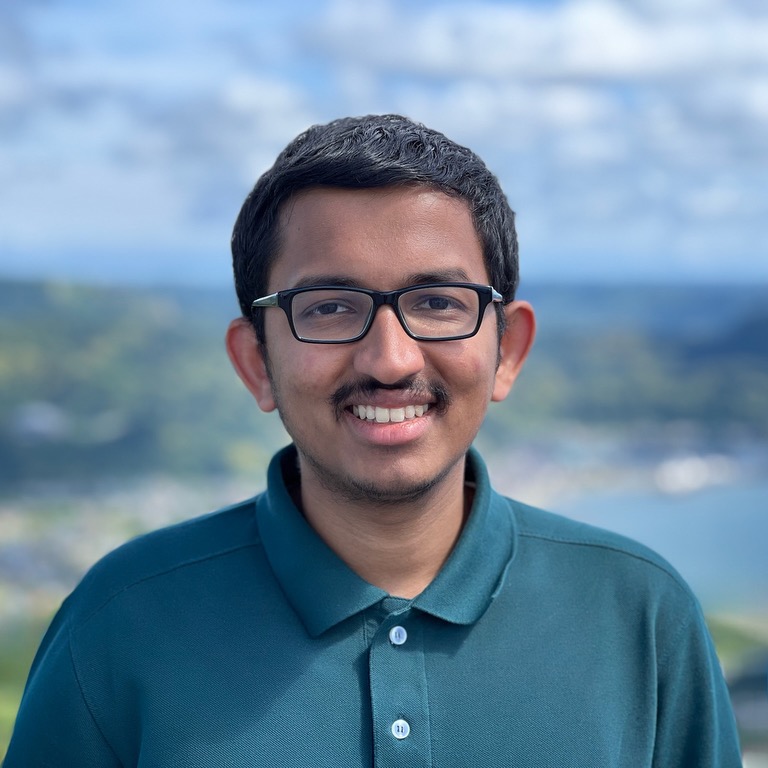 Model Guidance (Rao et al. 2023), Slide Credit – Sukrut Rao, 2023
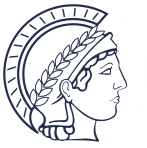 Talk @ GMUM 2024 | Siddhartha Gairola
17
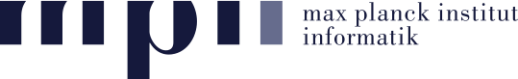 Guiding models with visual explanations
Leverage human annotations
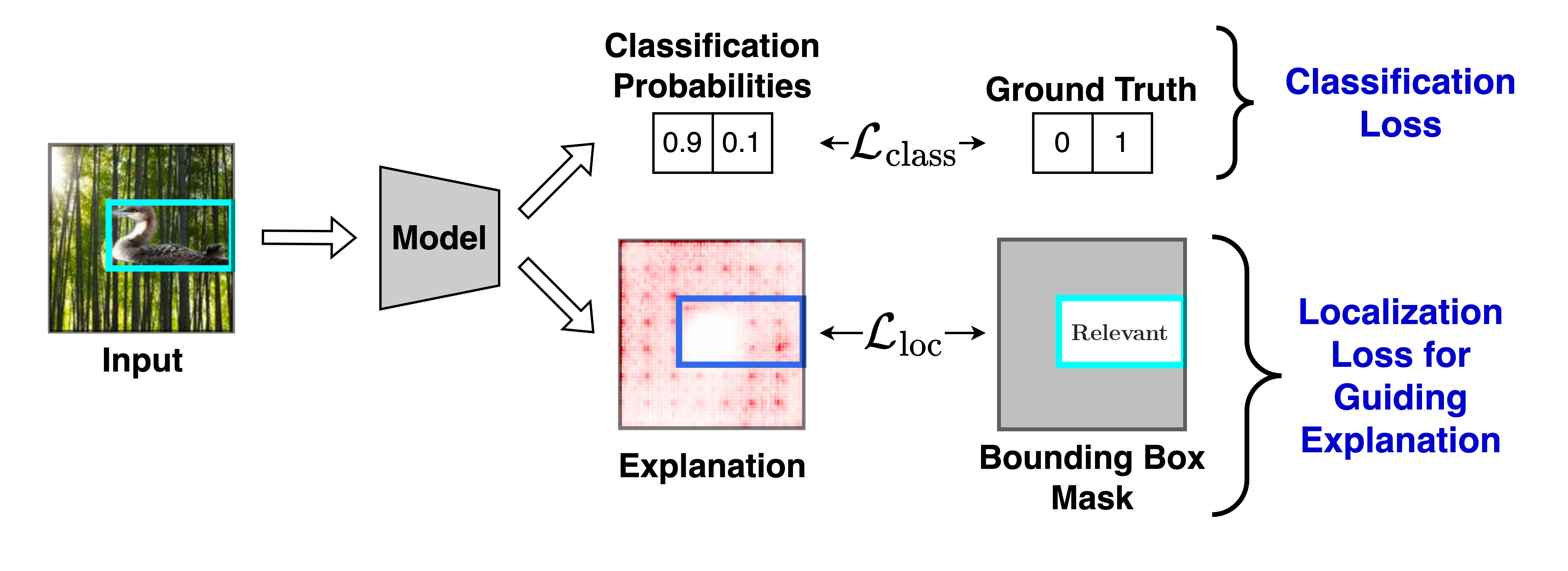 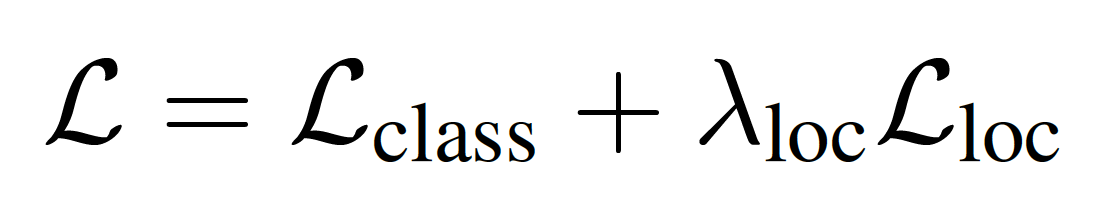 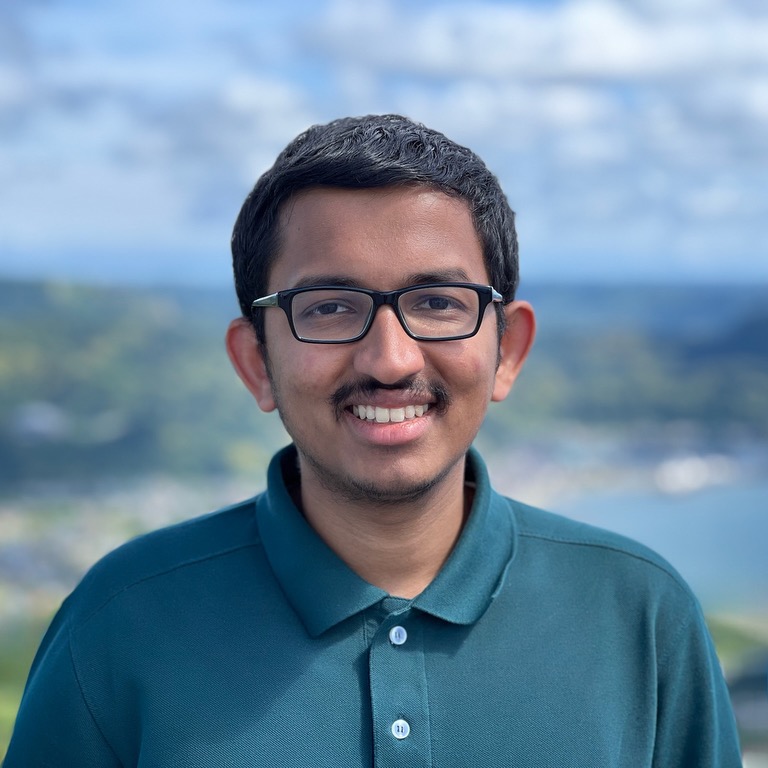 Model Guidance (Rao et al. 2023), Slide Credit – Sukrut Rao, 2023
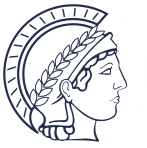 Talk @ GMUM 2024 | Siddhartha Gairola
18
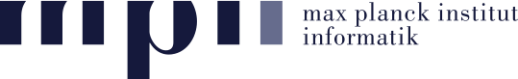 Guiding models with visual explanations
Leverage human annotations
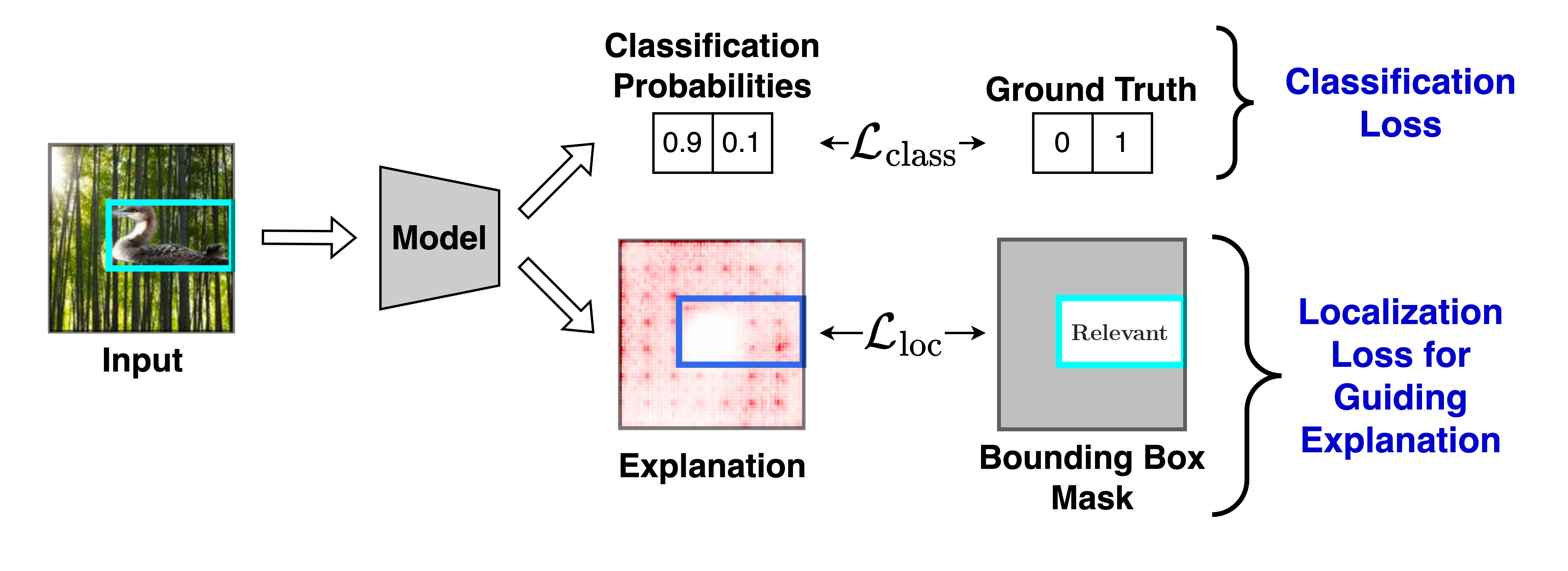 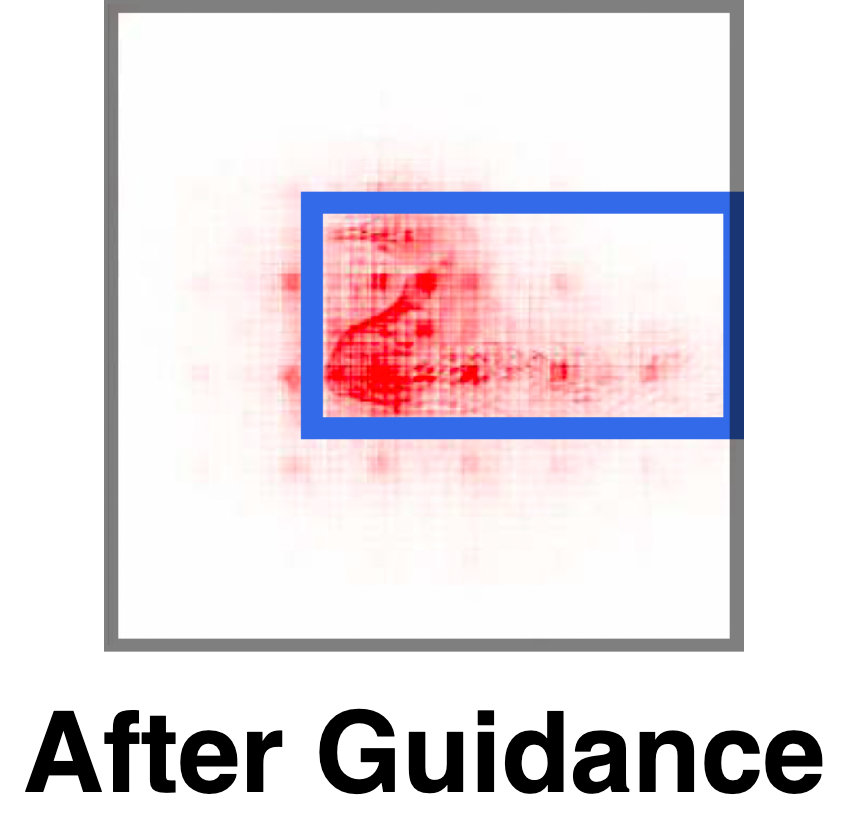 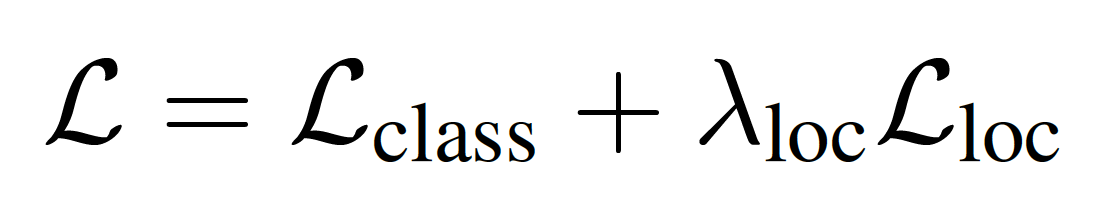 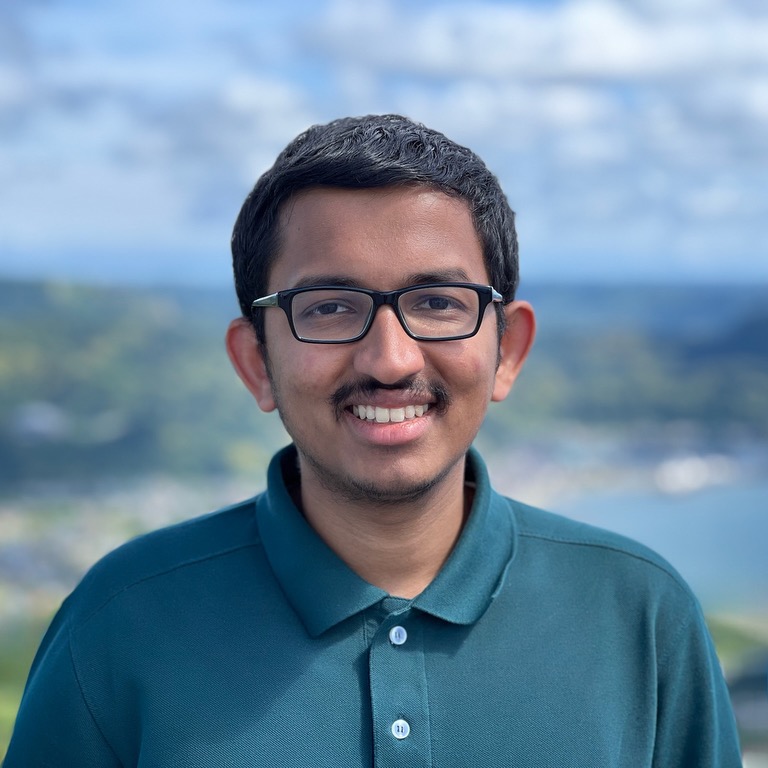 Model Guidance (Rao et al. 2023), Slide Credit – Sukrut Rao, 2023
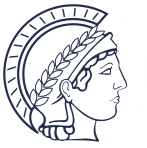 Talk @ GMUM 2024 | Siddhartha Gairola
19
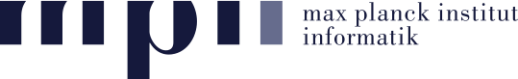 Guiding models with visual explanations
Effective Guidance
Leverage human annotations
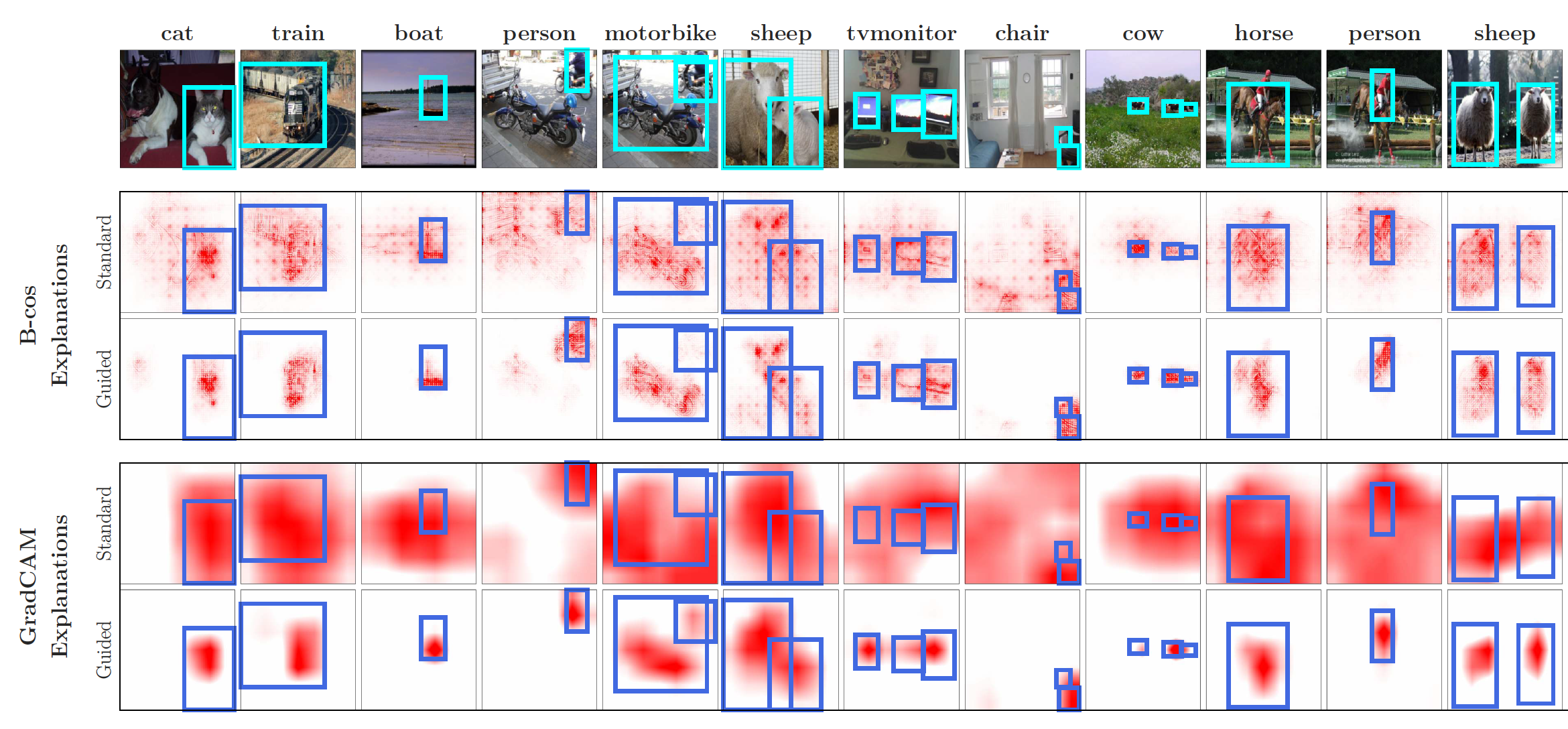 VOC `07
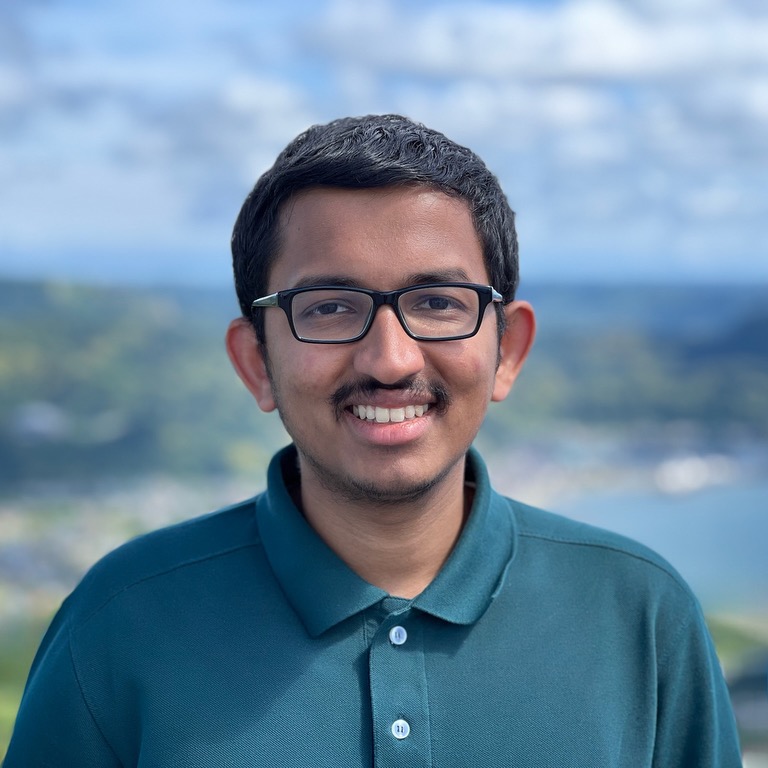 Model Guidance (Rao et al. 2023), Slide Credit – Sukrut Rao, 2023
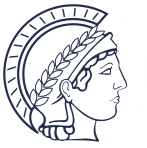 Talk @ GMUM 2024 | Siddhartha Gairola
20
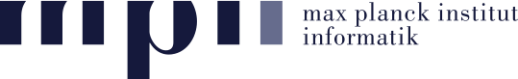 Guiding models with visual explanations
Effective Guidance
Leverage human annotations
“Right for the right reasons”
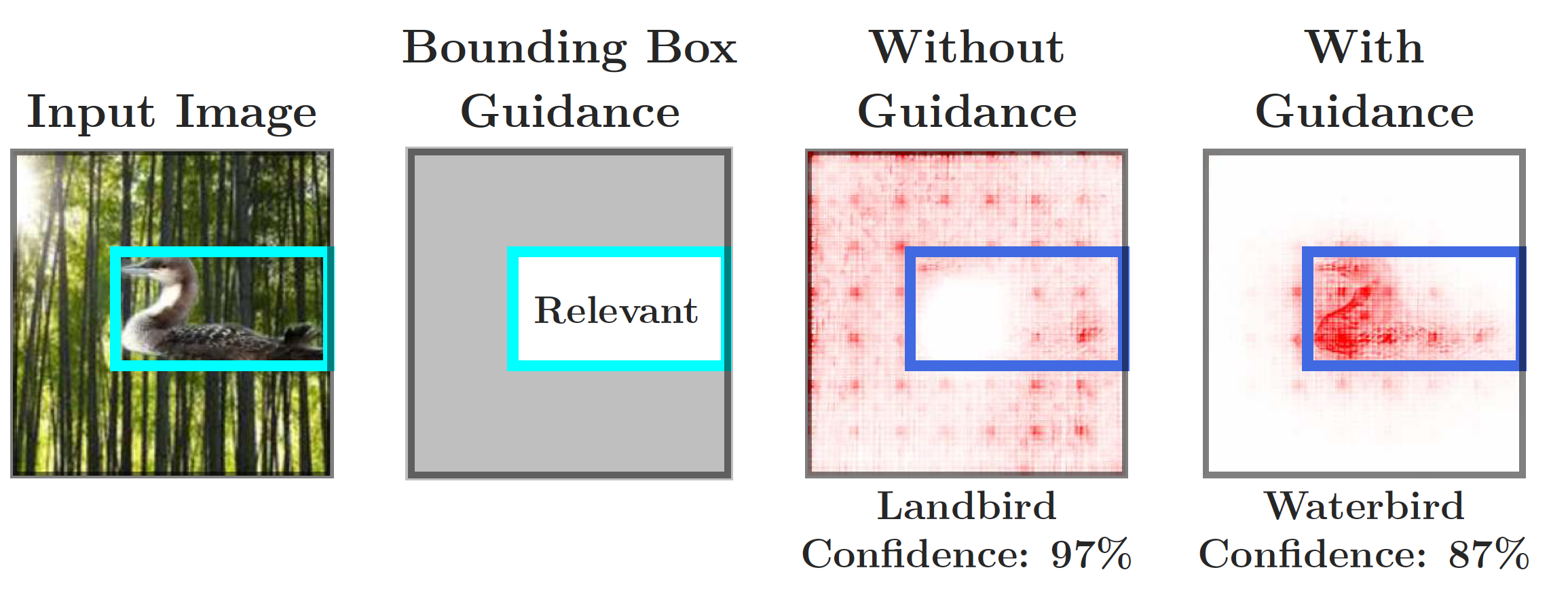 Waterbirds
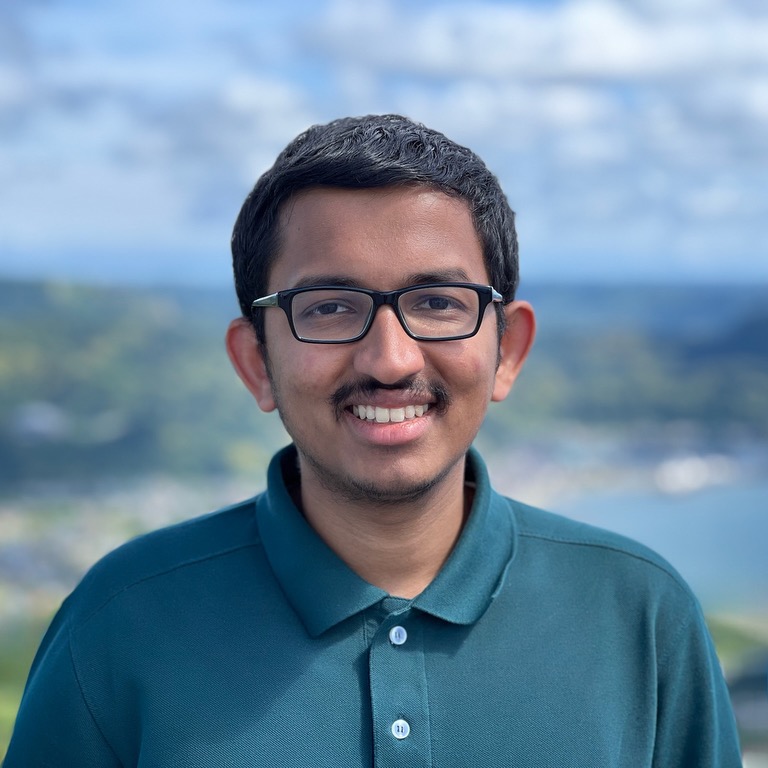 Model Guidance (Rao et al. 2023), Slide Credit – Sukrut Rao, 2023
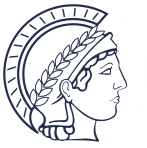 Talk @ GMUM 2024 | Siddhartha Gairola
21
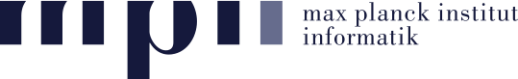 Guiding models with visual explanations
Efficient Guidance
Leverage human annotations
Coarser BBoxes – Dilated by xx%
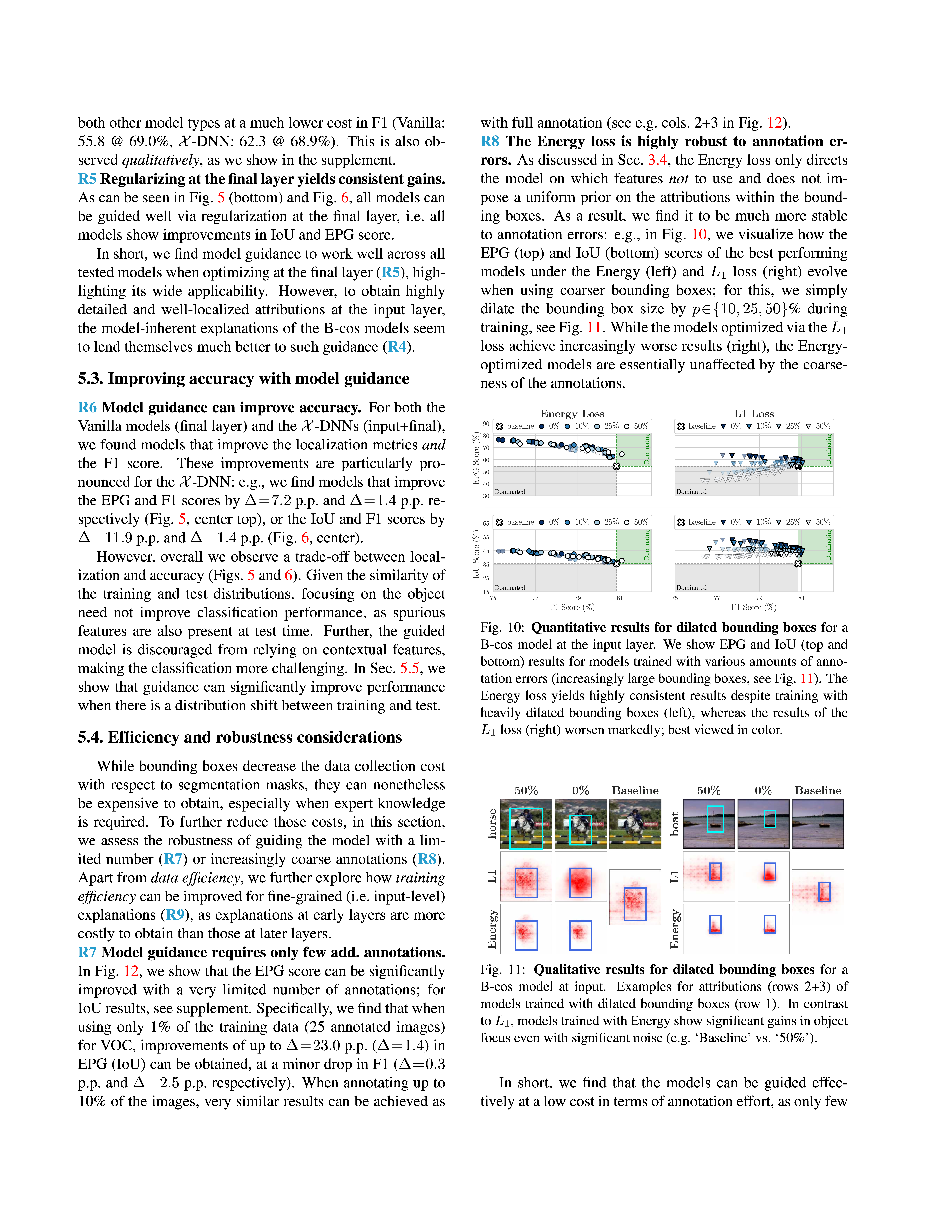 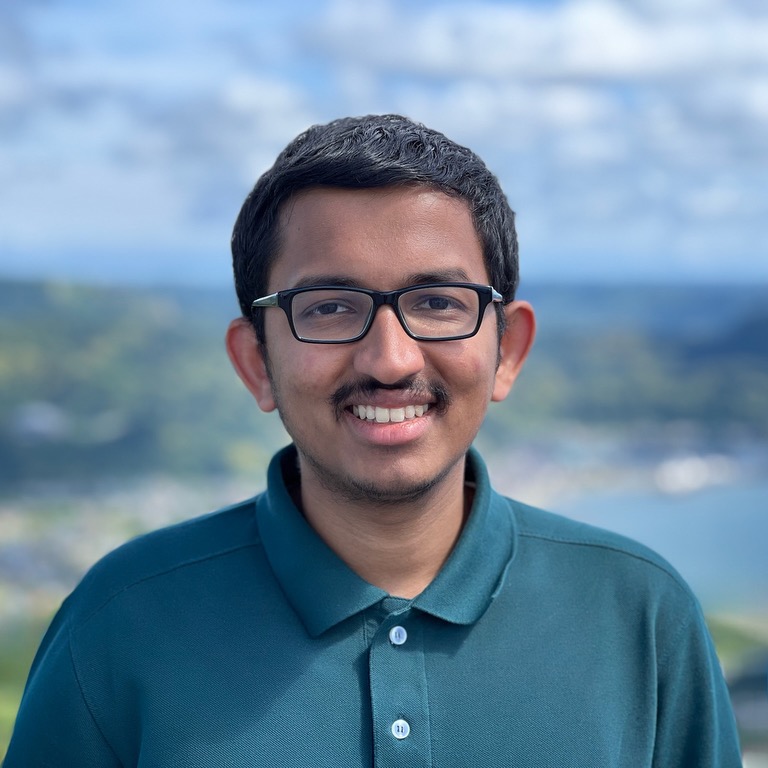 Model Guidance (Rao et al. 2023), Slide Credit – Sukrut Rao, 2023
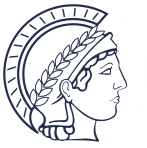 Talk @ GMUM 2024 | Siddhartha Gairola
22
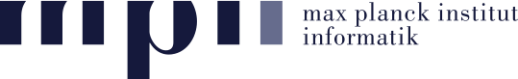 Guiding models with visual explanations
Summary so far - 

We can leverage low-cost human annotations and visual explanations to guide models to be “right for the right reasons”.
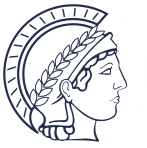 Talk @ GMUM 2024 | Siddhartha Gairola
23
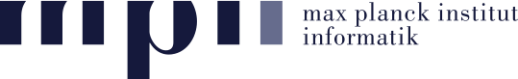 Guiding models with visual explanations - e2KD
Extension to Knowledge Distillation (or KD)
Vanilla KD simply matches the logits between teacher and student for every input.
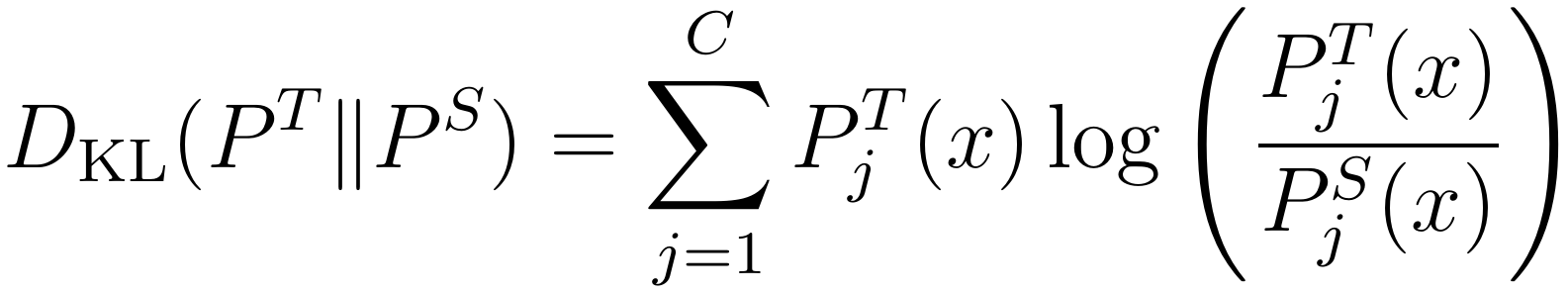 PT
PS
DKL
🔥
Student
Teacher
❄️
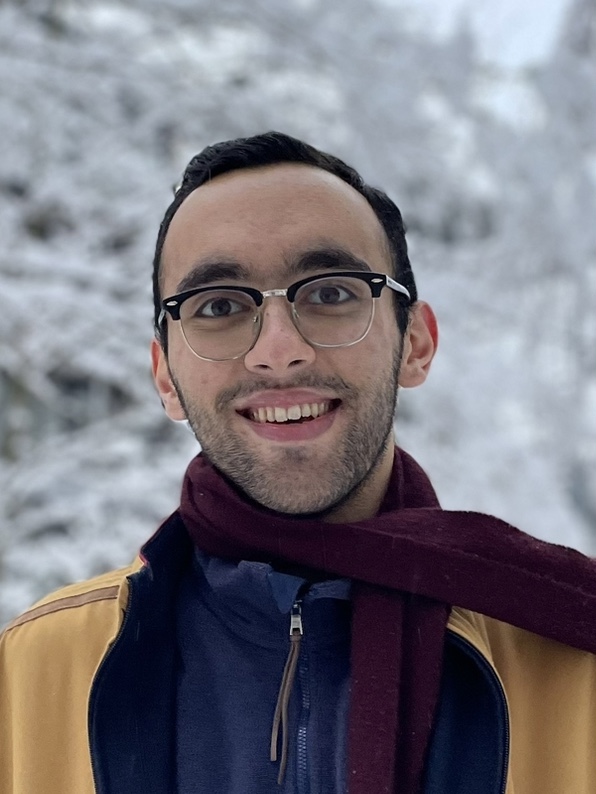 x
x
E2KD (Parchami et al. 2023), Slide Credit – Amin Parchami-Araghi, 2023
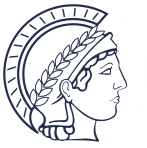 Talk @ GMUM 2024 | Siddhartha Gairola
24
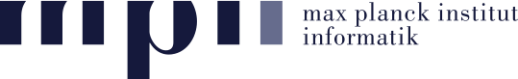 Guiding models with visual explanations - e2KD
Extension to Knowledge Distillation (or KD)
Vanilla KD simply matches the logits between teacher and student for every input.
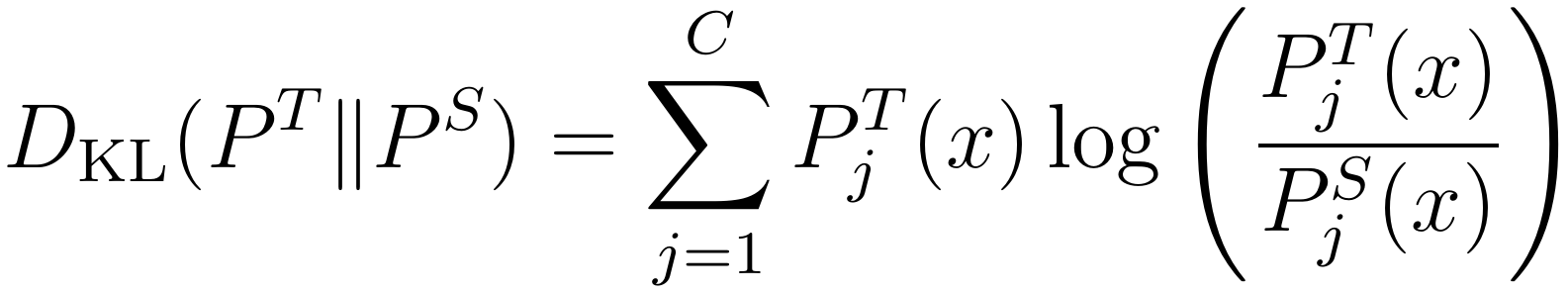 Goal: a student with the same accuracy as the teacher
Recently [1]: For long-enough distillation, the student can reach teacher’s accuracy.
But does this indicate a successful distillation?
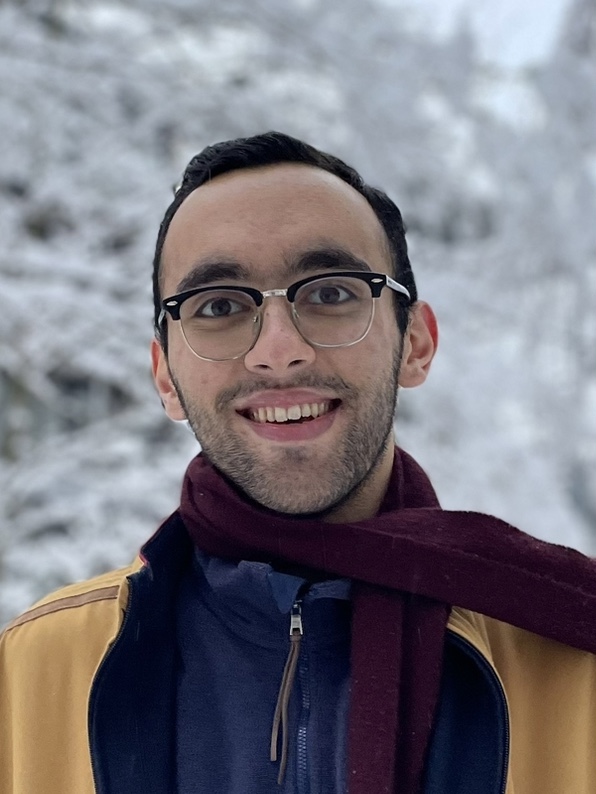 [1] Beyer et al., Knowledge distillation: A good teacher is patient and consistent, CVPR 2022
E2KD (Parchami et al. 2023), Slide Credit – Amin Parchami-Araghi, 2023
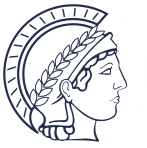 Talk @ GMUM 2024 | Siddhartha Gairola
25
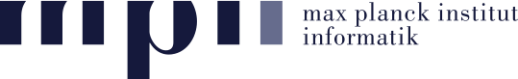 Guiding models with visual explanations - e2KD
Extension to Knowledge Distillation (or KD)
Besides accuracy, a recent work [2] evaluate the `agreement` b/w the two models.
Test Samples
Teacher
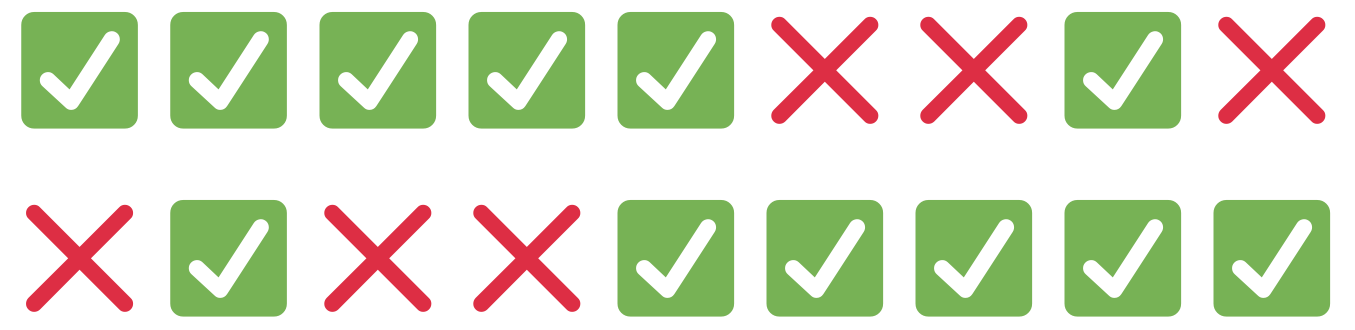 Student
Both 66% accurate, only 33% agreement.
Despite matching accuracies, the agreement can be significantly lower.
There can be a disparity between the two functions despite having same accuracy.
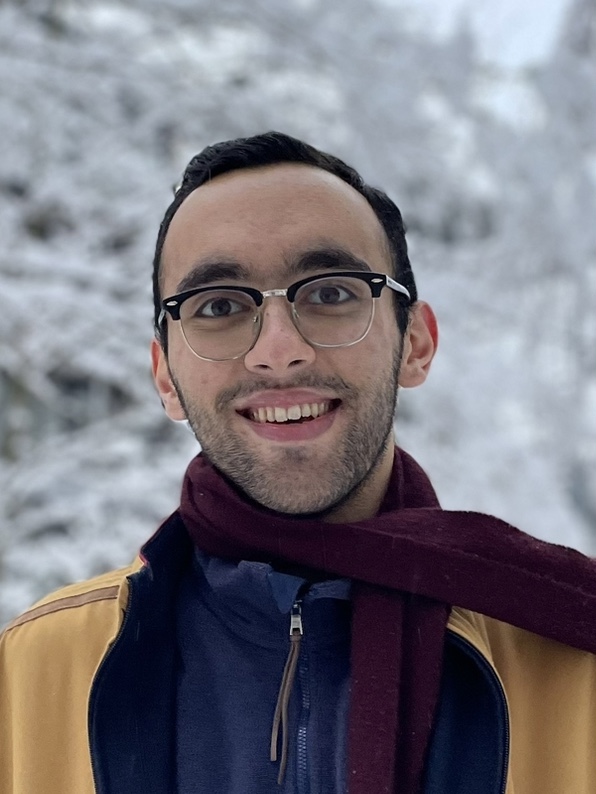 [2] Stanton et al., Does Knowledge Distillation Really Work?, NeurIPS 2021
E2KD (Parchami et al. 2023), Slide Credit – Amin Parchami-Araghi, 2023
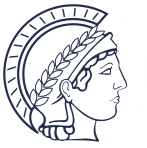 Talk @ GMUM 2024 | Siddhartha Gairola
26
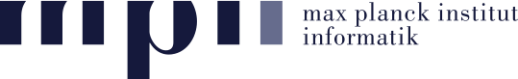 Guiding models with visual explanations - e2KD
Explanation enhanced knowledge distillation - e2KD
Leverage model guidance via pre-trained (teacher) models,
explore the benefits of simply optimizing for explanation similarity
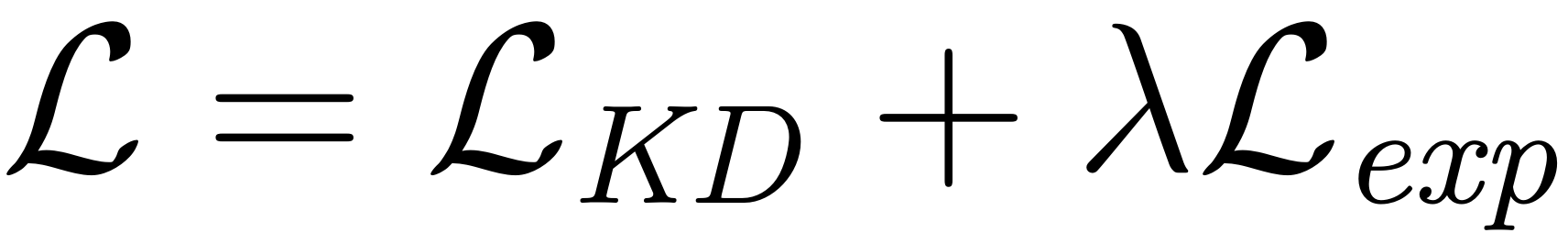 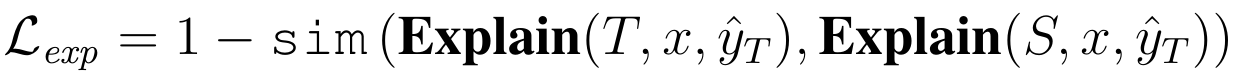 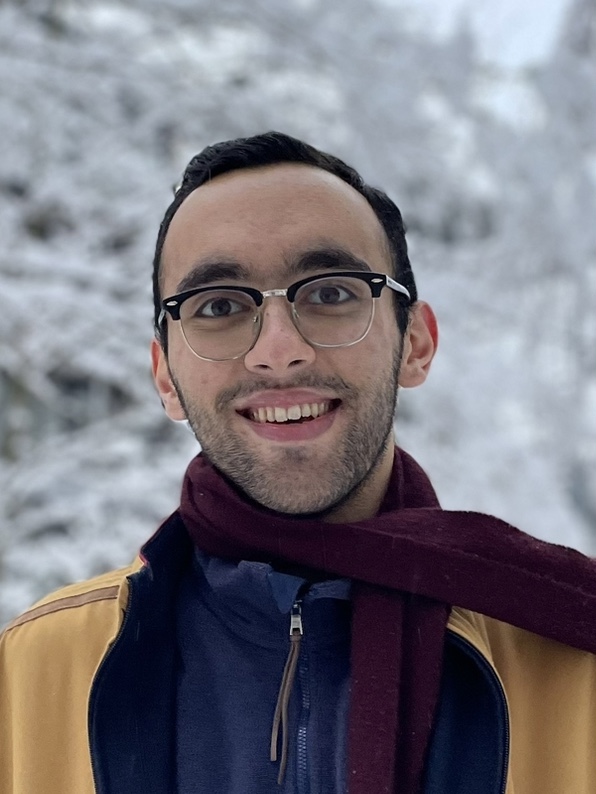 E2KD (Parchami et al. 2023), Slide Credit – Amin Parchami-Araghi, 2023
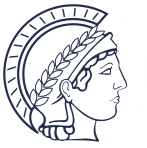 Talk @ GMUM 2024 | Siddhartha Gairola
27
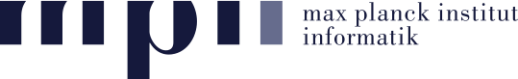 Guiding models with visual explanations - e2KD
Explanation enhanced knowledge distillation - e2KD
Leverage model guidance via pre-trained (teacher) models,
explore the benefits of simply optimizing for explanation similarity
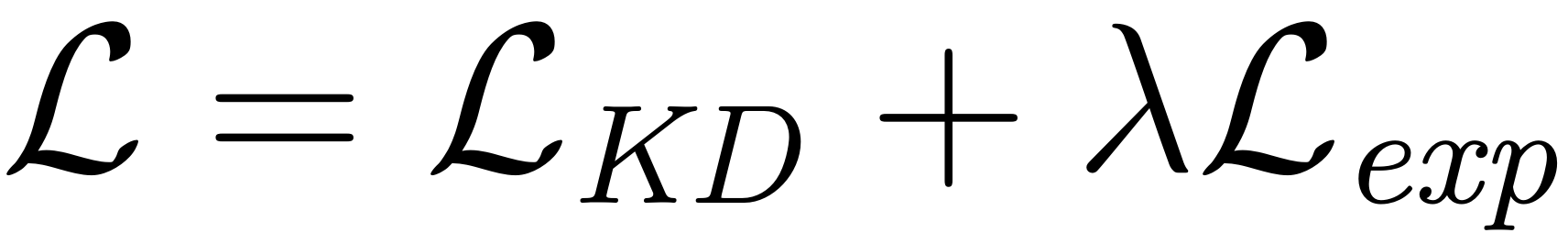 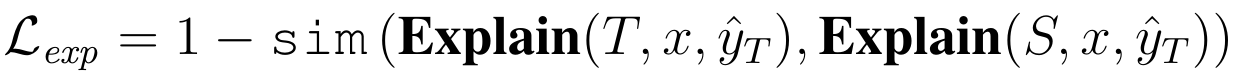 Goal: Achieve Faithful KD
Faithful KD looks beyond accuracy, aiming for functionally similar Teacher and Student.
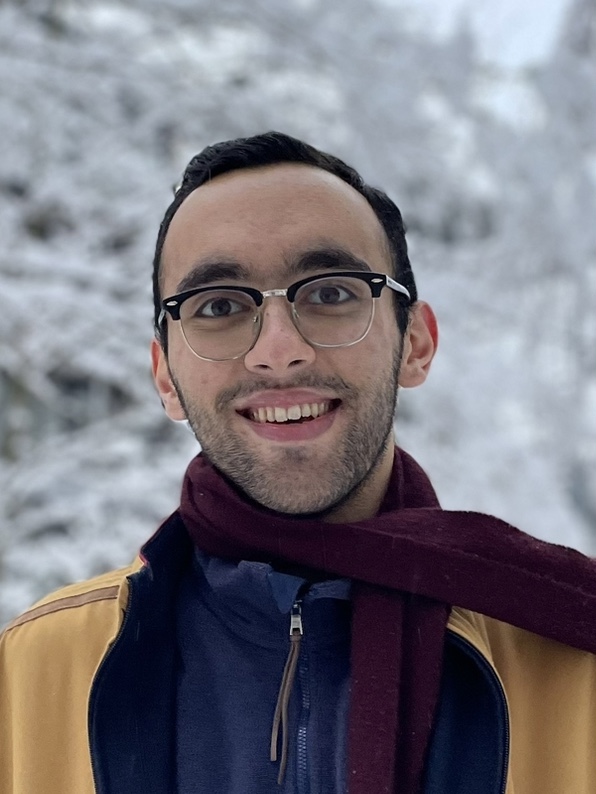 E2KD (Parchami et al. 2023), Slide Credit – Amin Parchami-Araghi, 2023
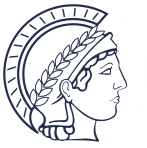 Talk @ GMUM 2024 | Siddhartha Gairola
28
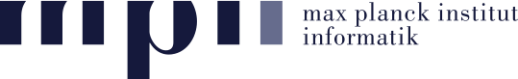 Guiding models with visual explanations - e2KD
Explanation enhanced knowledge distillation - e2KD
Leverage model guidance via pre-trained (teacher) models,
explore the benefits of simply optimizing for explanation similarity
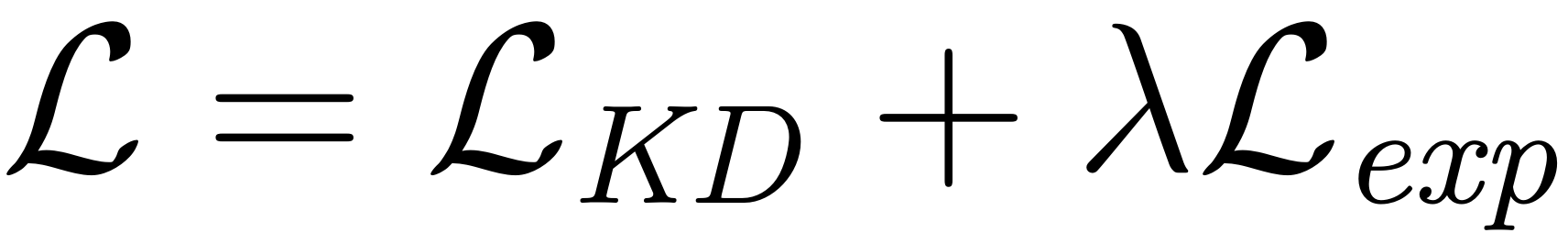 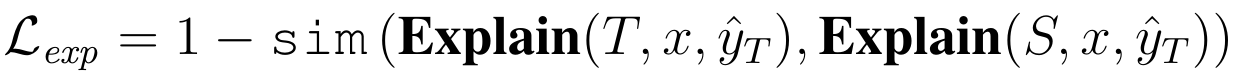 Goal: Achieve Faithful KD
Faithful KD looks beyond accuracy, aiming for functionally similar Teacher and Student.
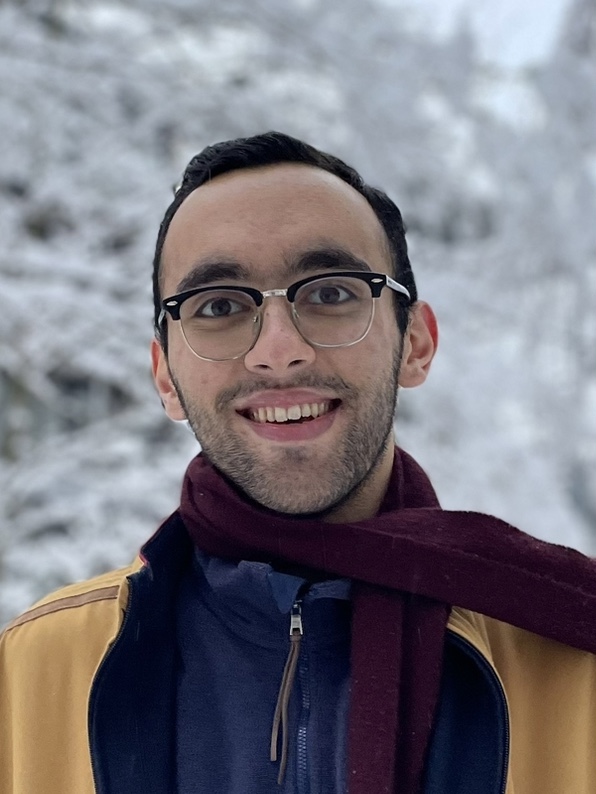 E2KD (Parchami et al. 2023), Slide Credit – Amin Parchami-Araghi, 2023
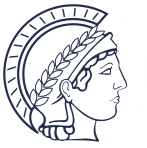 Talk @ GMUM 2024 | Siddhartha Gairola
29
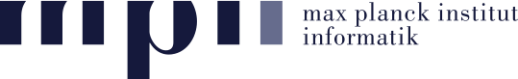 Guiding models with visual explanations - e2KD
Explanation enhanced knowledge distillation - e2KD
Leverage model guidance via pre-trained (teacher) models,
explore the benefits of simply optimizing for explanation similarity
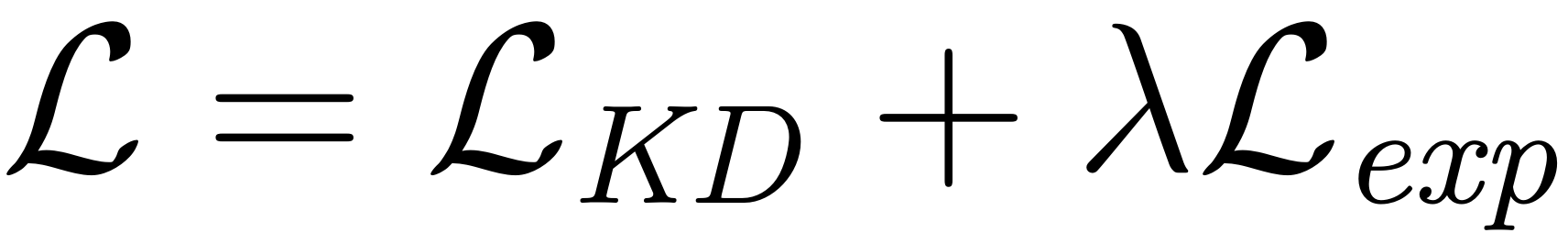 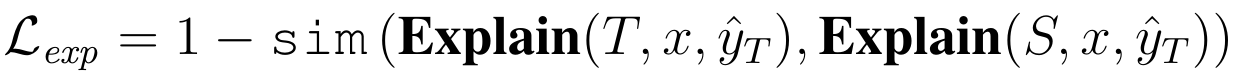 Label- and Parameter-free
Model-agnostic
Utilize existing explanation methods
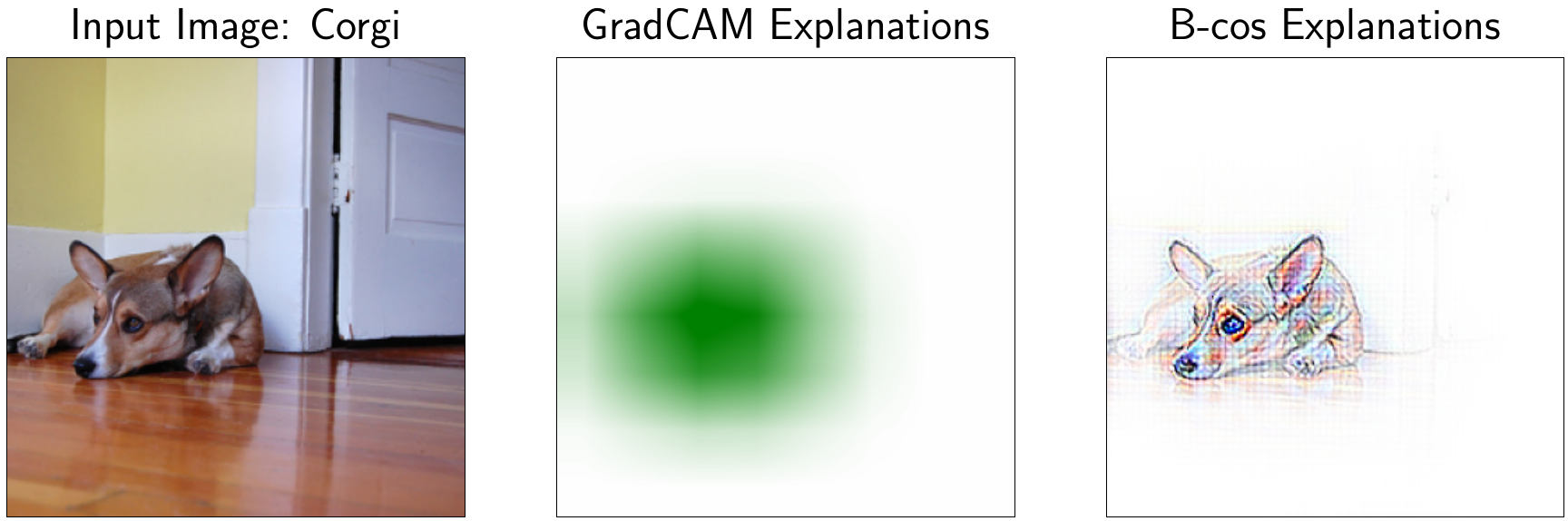 E2KD (Parchami et al. 2023), Slide Credit – Amin Parchami-Araghi, 2023
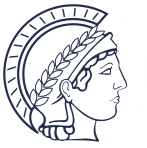 Talk @ GMUM 2024 | Siddhartha Gairola
30
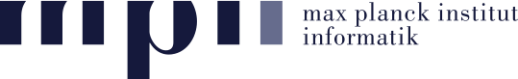 Guiding models with visual explanations - e2KD
Extension to Knowledge Distillation (or KD)
Goal: Achieve Faithful KD
Faithful KD looks beyond accuracy, aiming for functionally similar Teacher and Student.
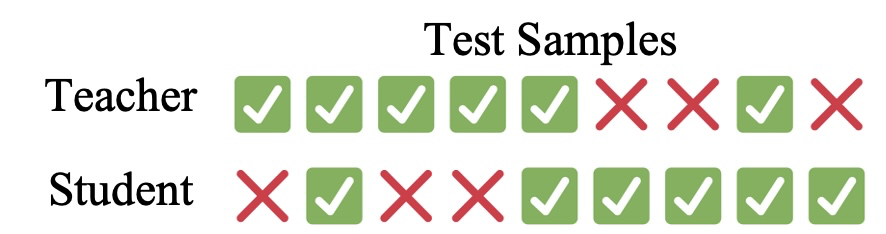 This implies:
High teacher-student agreement.
Especially under limited-data settings
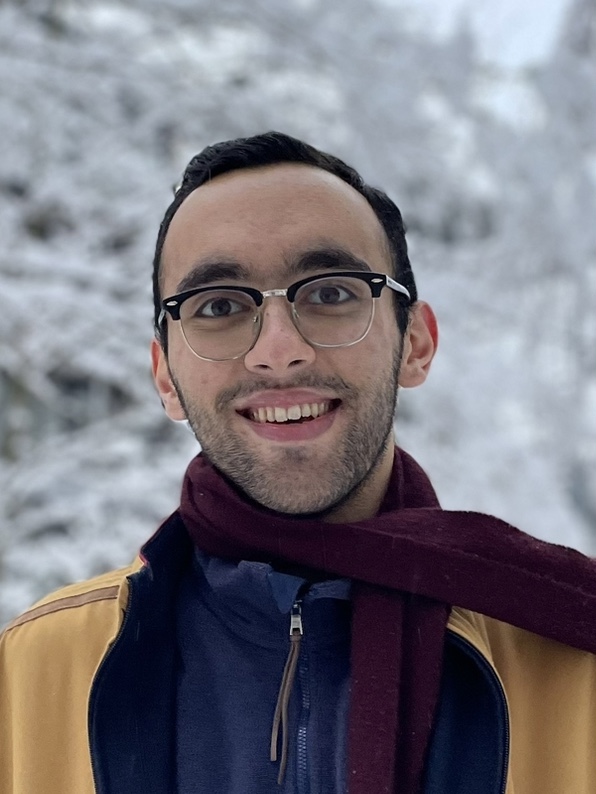 E2KD (Parchami et al. 2023), Slide Credit – Amin Parchami-Araghi, 2023
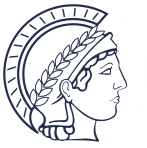 Talk @ GMUM 2024 | Siddhartha Gairola
31
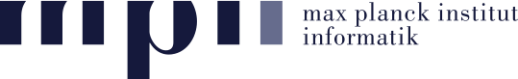 Guiding models with visual explanations - e2KD
Extension to Knowledge Distillation (or KD)
Goal: Achieve Faithful KD
Faithful KD looks beyond accuracy, aiming for functionally similar Teacher and Student.
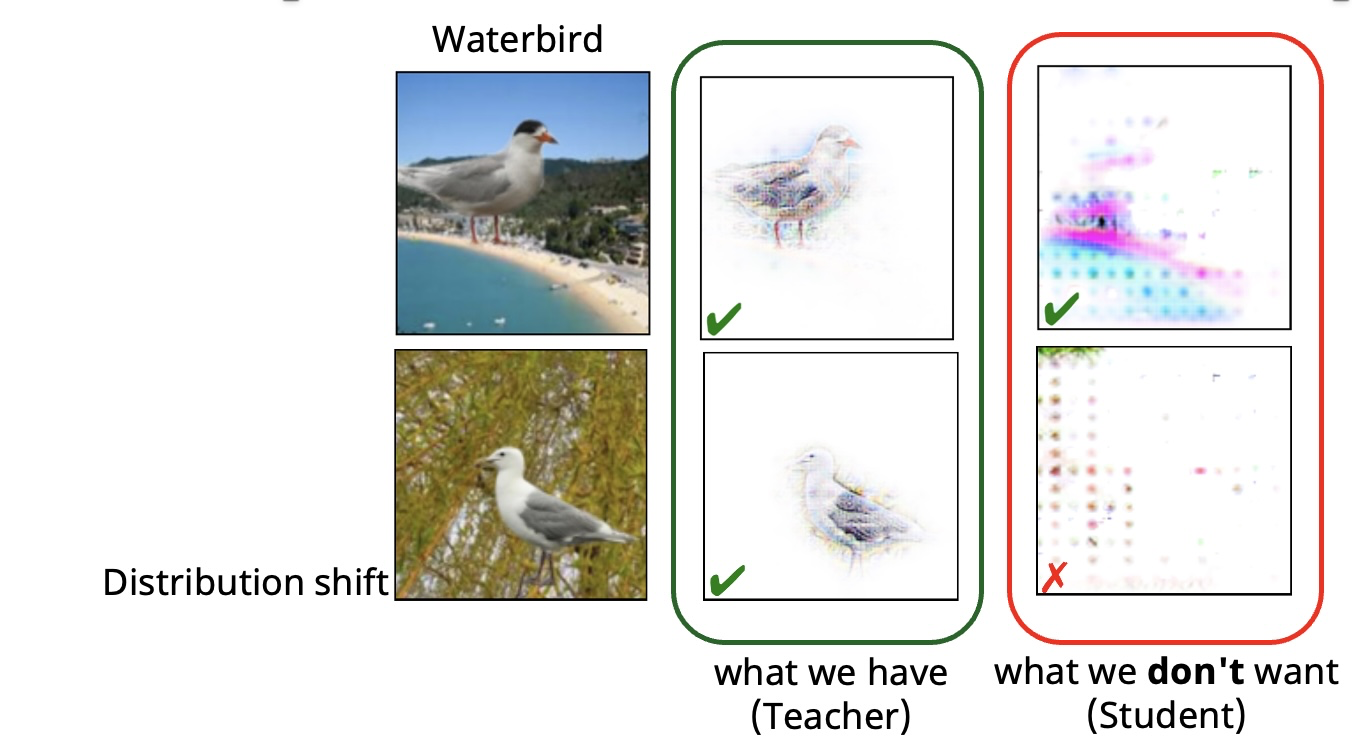 This implies:
High teacher-student agreement.
Similar predictions, but for similar reasons
E2KD (Parchami et al. 2023), Slide Credit – Amin Parchami-Araghi, 2023
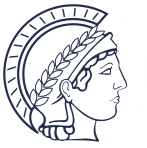 Talk @ GMUM 2024 | Siddhartha Gairola
32
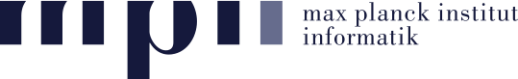 Guiding models with visual explanations - e2KD
Extension to Knowledge Distillation (or KD)
Goal: Achieve Faithful KD
Faithful KD looks beyond accuracy, aiming for functionally similar Teacher and Student.
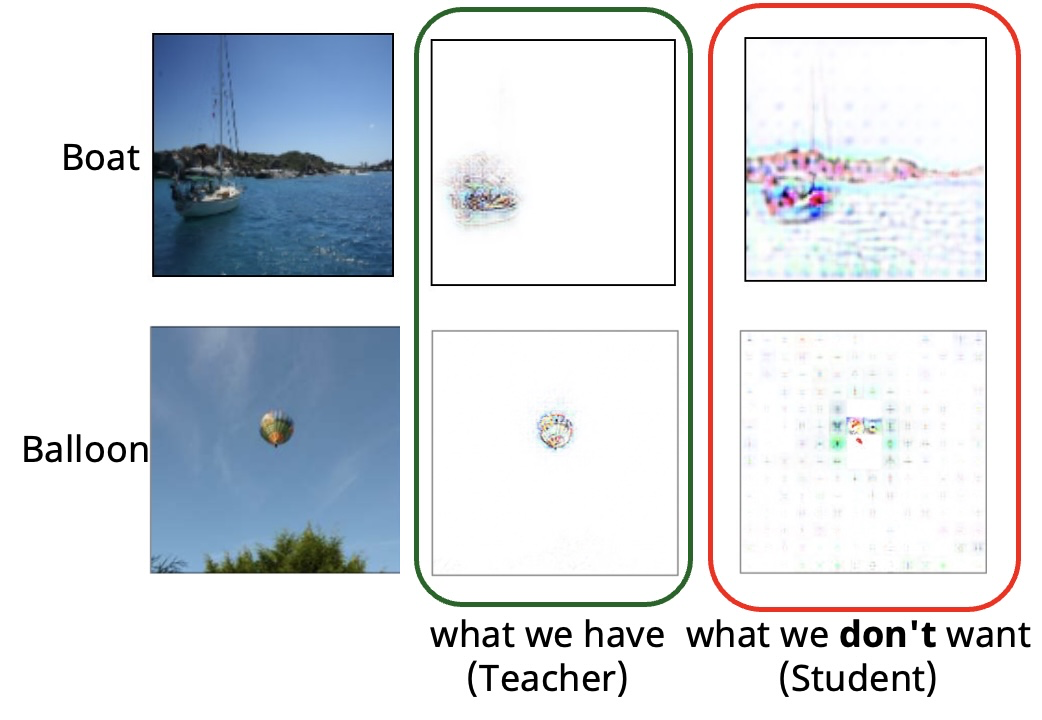 This implies:
High teacher-student agreement.
Similar predictions, but for similar reasons.
Maintain the interpretability of the teacher.
E2KD (Parchami et al. 2023), Slide Credit – Amin Parchami-Araghi, 2023
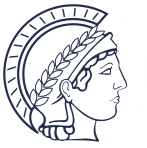 Talk @ GMUM 2024 | Siddhartha Gairola
33
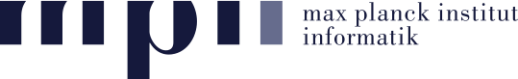 Guiding models with visual explanations - e2KD
Desideratum 1 – High agreement with teacher
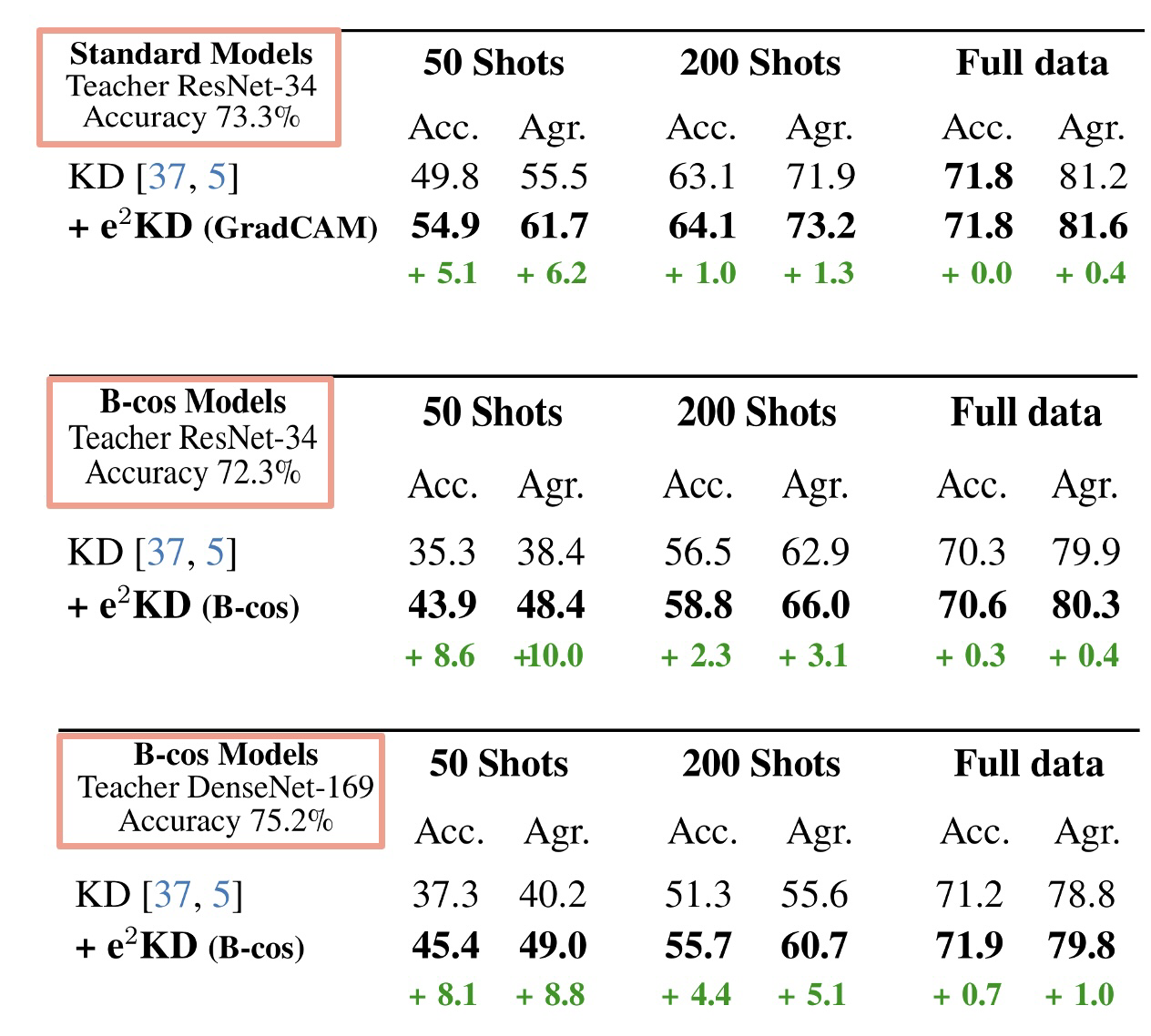 Setting: ImageNet; RN34 -> RN18
Distill on varying amounts of data.
E2KD (Parchami et al. 2023), Slide Credit – Amin Parchami-Araghi, 2023
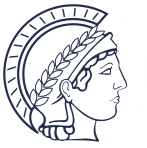 Talk @ GMUM 2024 | Siddhartha Gairola
34
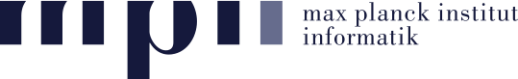 Guiding models with visual explanations - e2KD
Desideratum 1 – High agreement with teacher
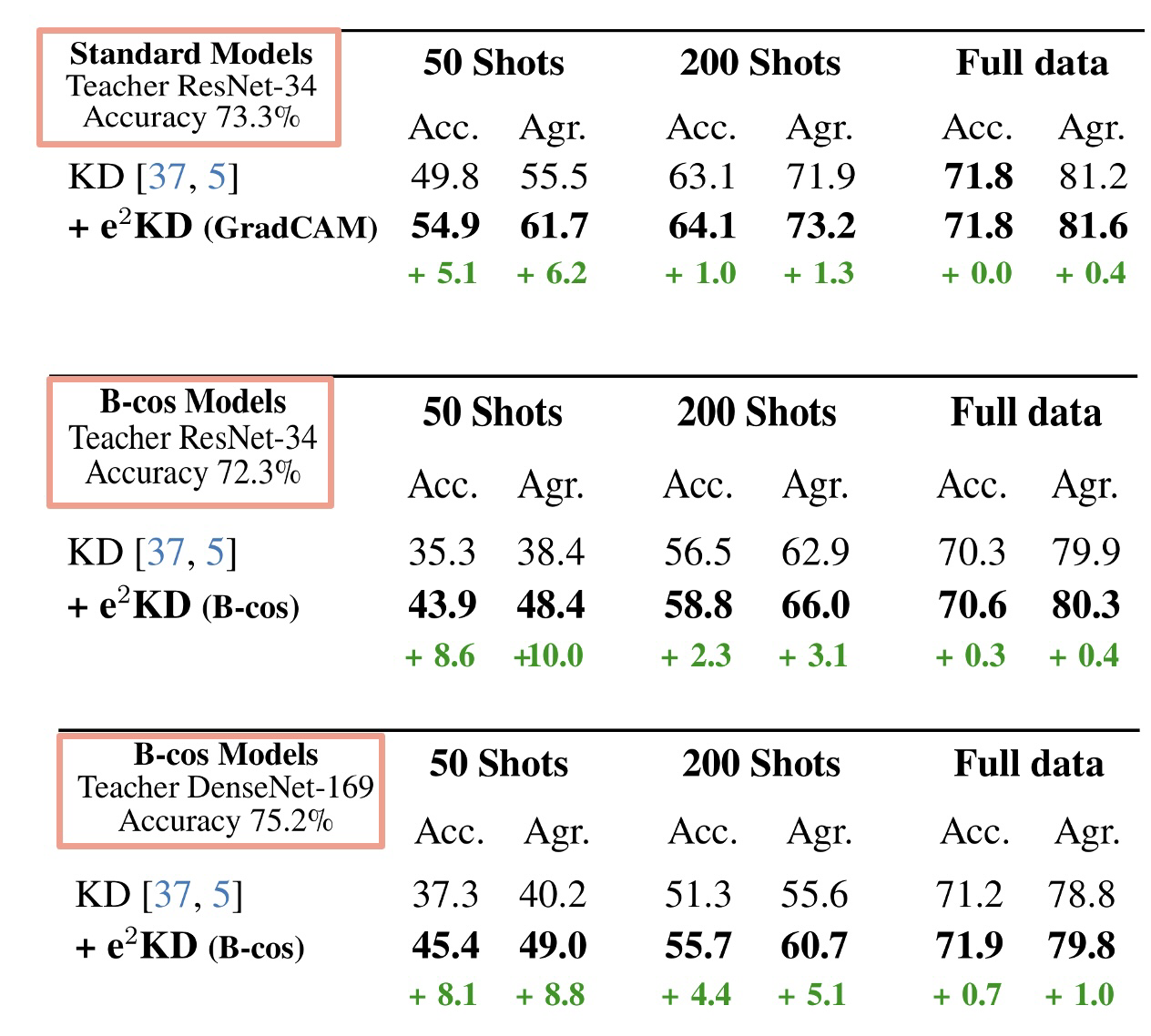 Setting: ImageNet; RN34 -> RN18
Distill on varying amounts of data.
Larger gains for smaller distillation sizes.
E2KD (Parchami et al. 2023), Slide Credit – Amin Parchami-Araghi, 2023
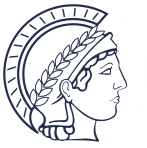 Talk @ GMUM 2024 | Siddhartha Gairola
35
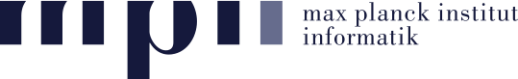 Guiding models with visual explanations - e2KD
Desideratum 2 – Learning the right features
Task: Classify Landbird vs. Waterbird   
Distillation Data: Landbird on Land, Waterbird on Water
Test-time: Landbird on Water, Waterbird on Land 
Teacher: ResNet-50 explicitly guided to focus on the bird
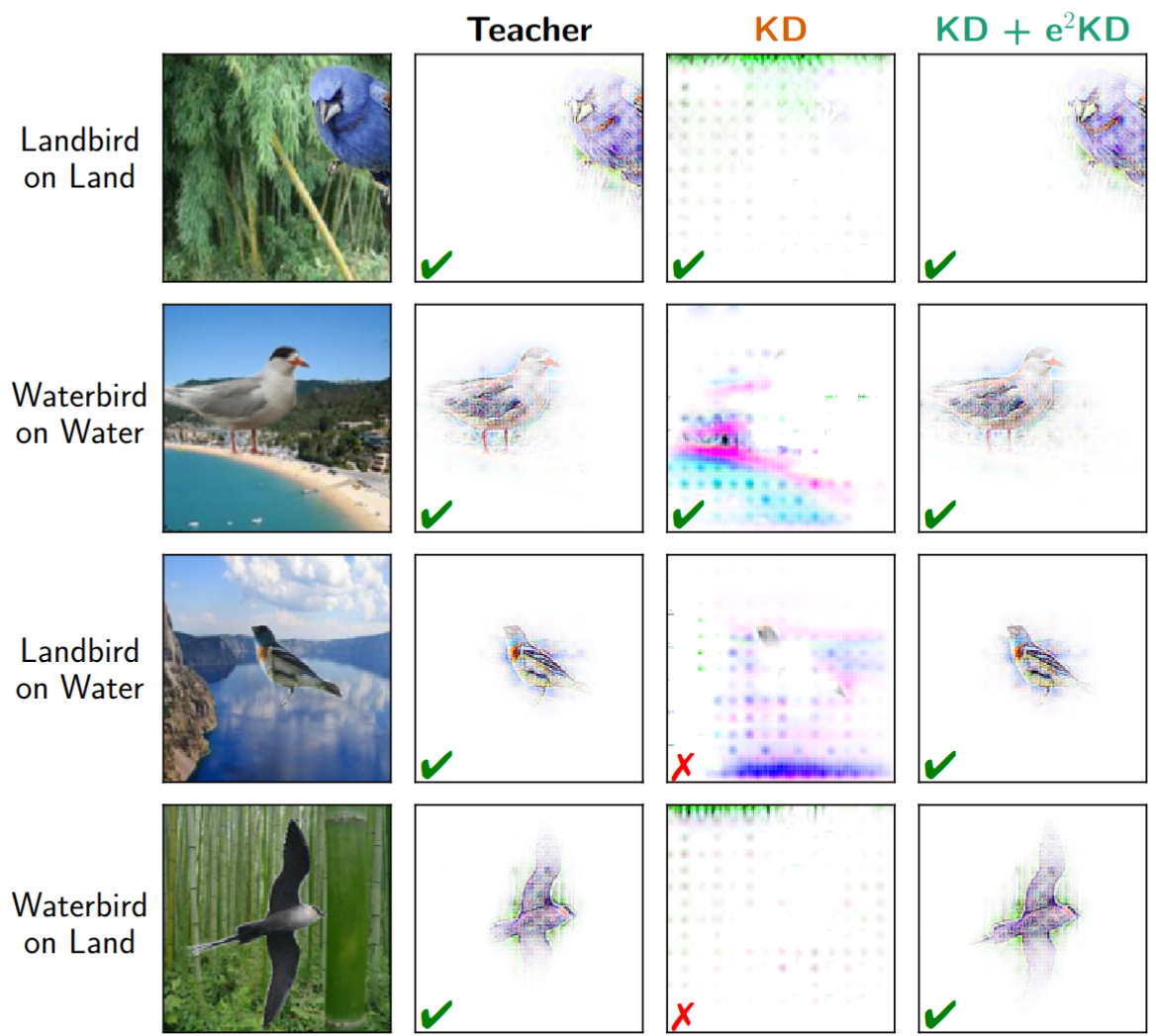 Focusing on the `Right' input features gives OOD robustness.

The student might deviate from the teacher!
E2KD (Parchami et al. 2023), Slide Credit – Amin Parchami-Araghi, 2023
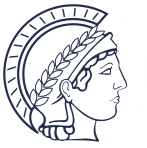 Talk @ GMUM 2024 | Siddhartha Gairola
36
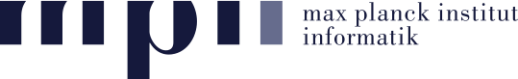 Guiding models with visual explanations - e2KD
Desideratum 2 – Learning the right features
Task: Classify Landbird vs. Waterbird   
Distillation Data: Landbird on Land, Waterbird on Water
Test-time: Landbird on Water, Waterbird on Land 
Teacher: ResNet-50 explicitly guided to focus on the bird
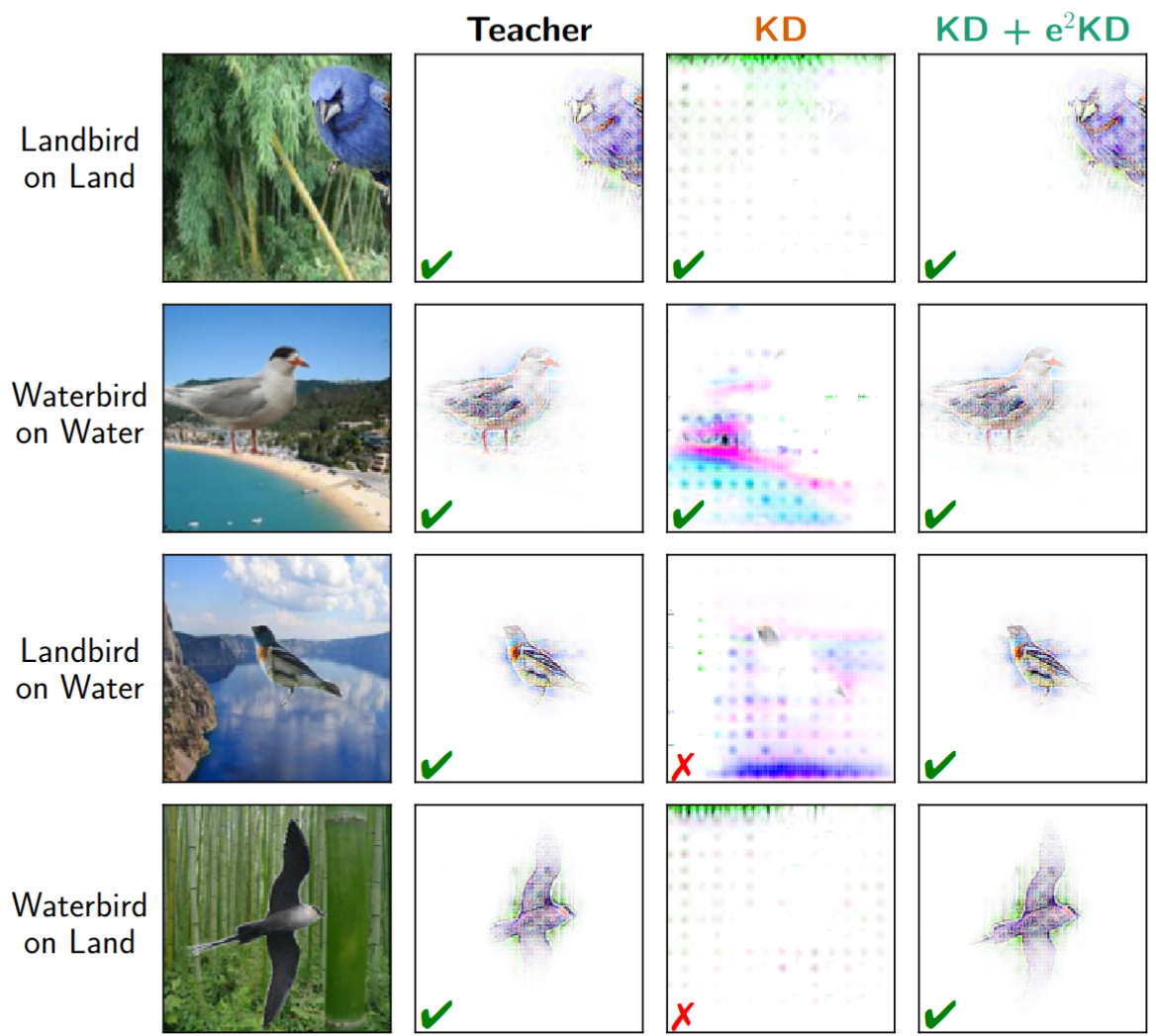 Focusing on the `Right' input features gives OOD robustness.

The student might deviate from the teacher!

e2KD effectively maintains correct reasoning!
E2KD (Parchami et al. 2023), Slide Credit – Amin Parchami-Araghi, 2023
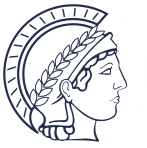 Talk @ GMUM 2024 | Siddhartha Gairola
37
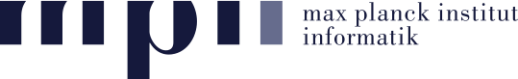 Guiding models with visual explanations - e2KD
Desideratum 3 – Maintaining Interpretability
Distill teacher with desirable properties.
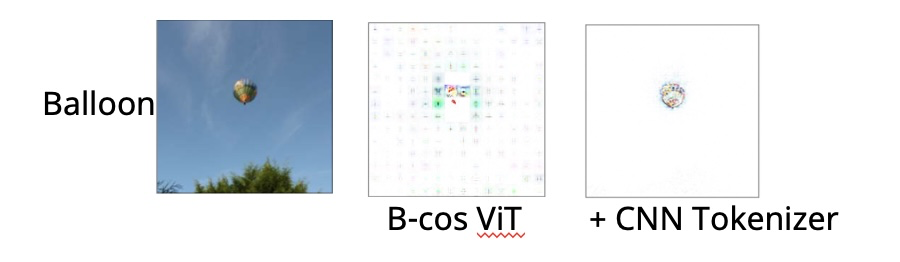 Can we instead distill such a prior?
E2KD (Parchami et al. 2023), Slide Credit – Amin Parchami-Araghi, 2023
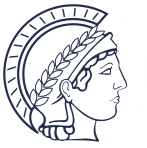 Talk @ GMUM 2024 | Siddhartha Gairola
38
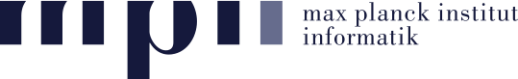 Guiding models with visual explanations - e2KD
Desideratum 3 – Maintaining Interpretability
Distill teacher with desirable properties.
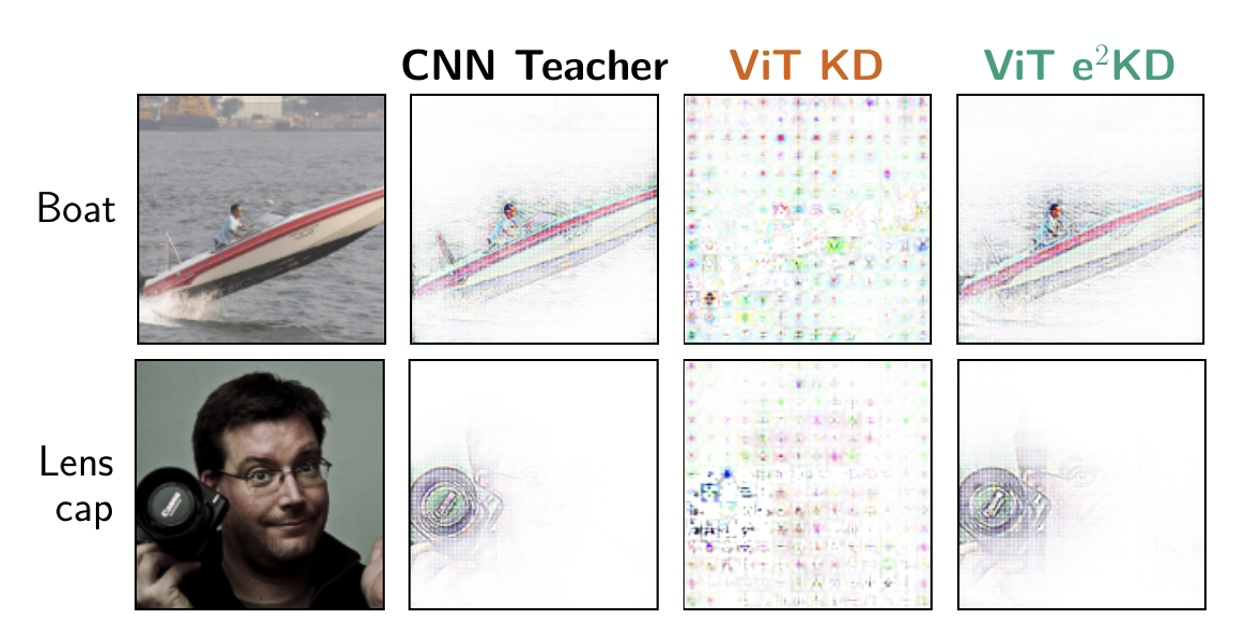 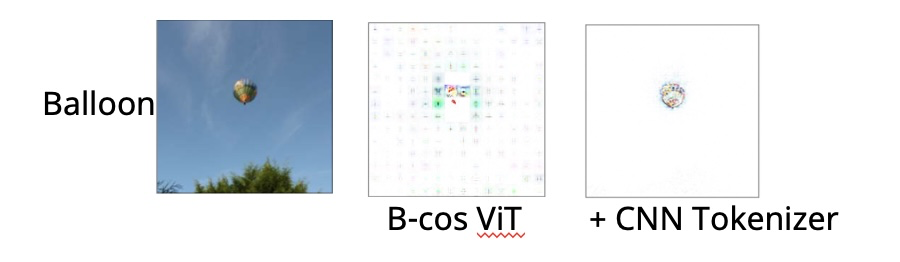 Can we instead distill such a prior?
Distillation: B-cos DenseNet-169 → B-cos ViTTiny
Setting: ImageNet
E2KD (Parchami et al. 2023), Slide Credit – Amin Parchami-Araghi, 2023
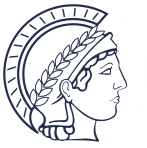 Talk @ GMUM 2024 | Siddhartha Gairola
39
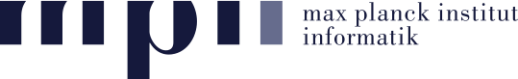 Guiding models with visual explanations - e2KD
Desideratum 3 – Maintaining Interpretability
Distill teacher with desirable properties.
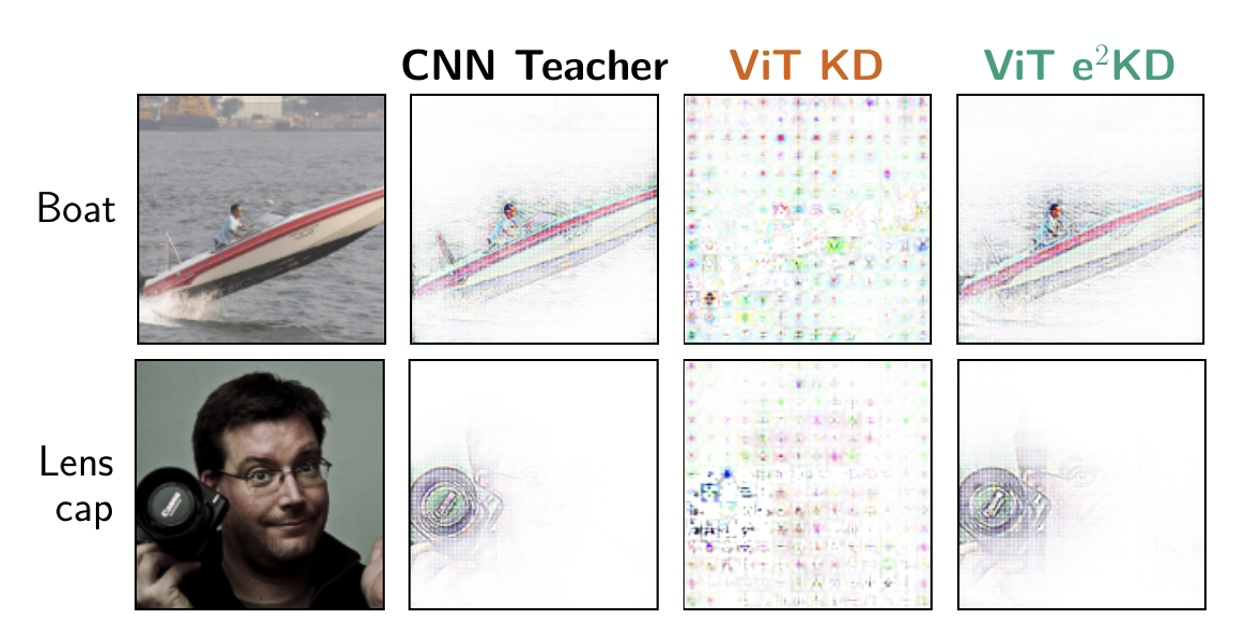 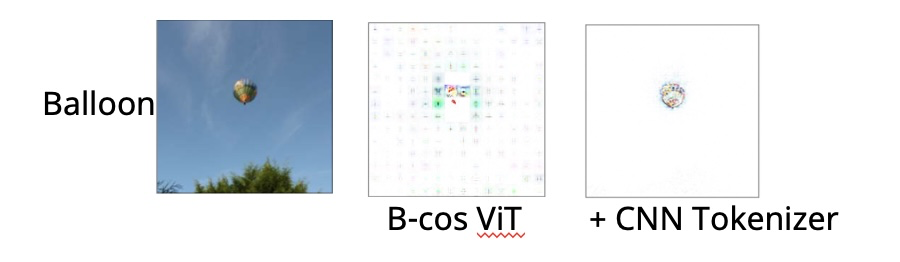 Can we instead distill such a prior?
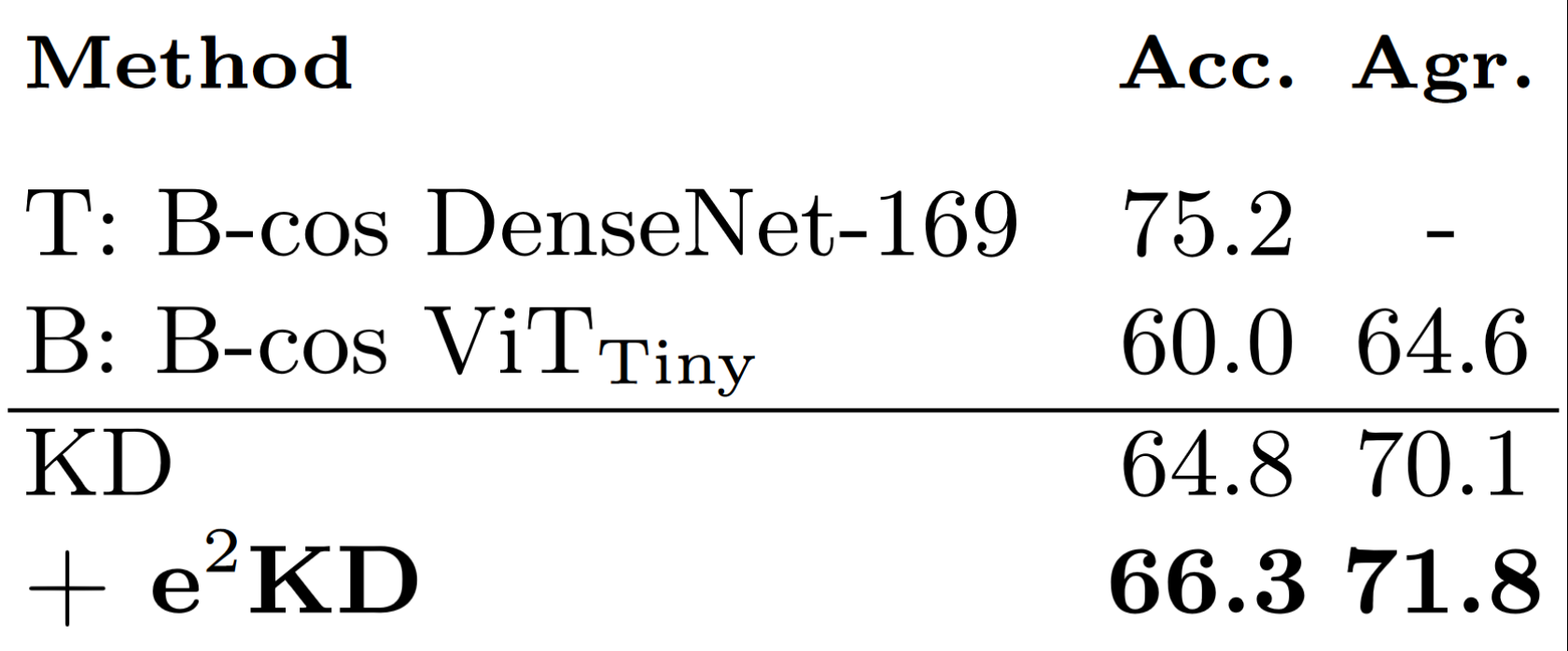 Distillation: B-cos DenseNet-169 → B-cos ViTTiny
Setting: ImageNet
E2KD (Parchami et al. 2023), Slide Credit – Amin Parchami-Araghi, 2023
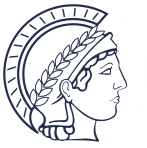 Talk @ GMUM 2024 | Siddhartha Gairola
40
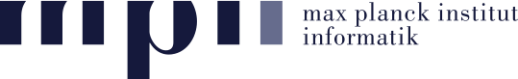 Guiding models with visual explanations
Summary so far - 

We can leverage low-cost human annotations and visual explanations to guide models to be “right for the right reasons”.

We can leverage pre-trained models with desirable properties and visual explanations to guide models to be “right for the right reasons”.
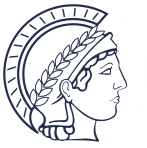 Talk @ GMUM 2024 | Siddhartha Gairola
41
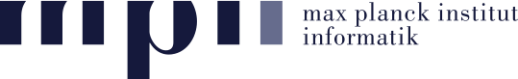 Overview
Part 1
Nice applications of visual explanations
Model guidance with visual explanations [Rao et al. `23, Parchami et al. `24]
Part 2
Impact of training paradigm on visual explanations [Gairola et al. `24]
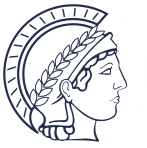 Talk @ GMUM 2024 | Siddhartha Gairola
42
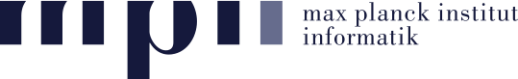 The Impact of training paradigm on visual explanations
Motivation
So far majority of the Attribution Methods
are assumed to work ‘post-hoc’ i.e. they are agnostic to how the model is trained - we also explore to what extent is true.
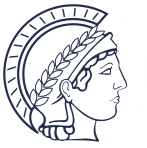 Talk @ GMUM 2024 | Siddhartha Gairola
43
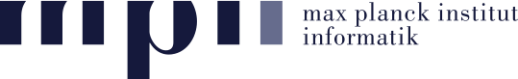 The Impact of training paradigm on visual explanations
Motivation
So far majority of the Attribution Methods
are assumed to work ‘post-hoc’ i.e. they are agnostic to how the model is trained - we also explore to what extent is true.
have been developed and evaluated mainly on fully-supervised training.
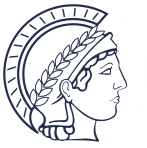 Talk @ GMUM 2024 | Siddhartha Gairola
44
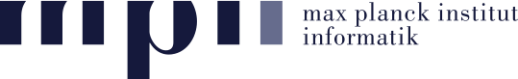 The Impact of training paradigm on visual explanations
Motivation
So far majority of the Attribution Methods
are assumed to work ‘post-hoc’ i.e. they are agnostic to how the model is trained - we also explore to what extent is true.
have been developed and evaluated mainly on fully-supervised training.
What is fully-supervised training?
Model is trained end-to-end on manually annotaded data i.e. we know what the label for each data sample is beforehand
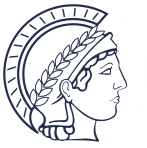 Talk @ GMUM 2024 | Siddhartha Gairola
45
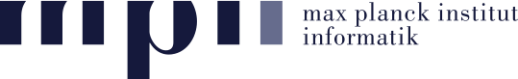 The Impact of training paradigm on visual explanations
Motivation
In more recent times new pre-training paradigms have emerged:
Self-Supervised Visual Pre-training ⭐️
Masked Auto Encoders
MoCo, BYOL, DINO
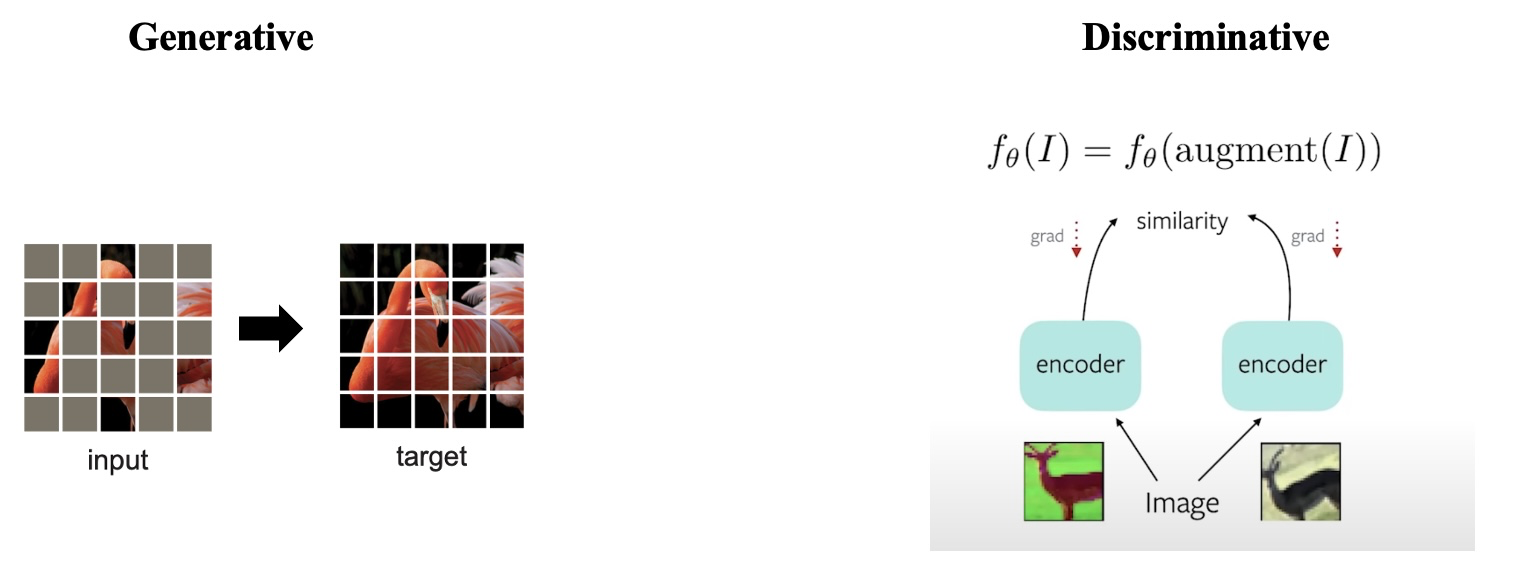 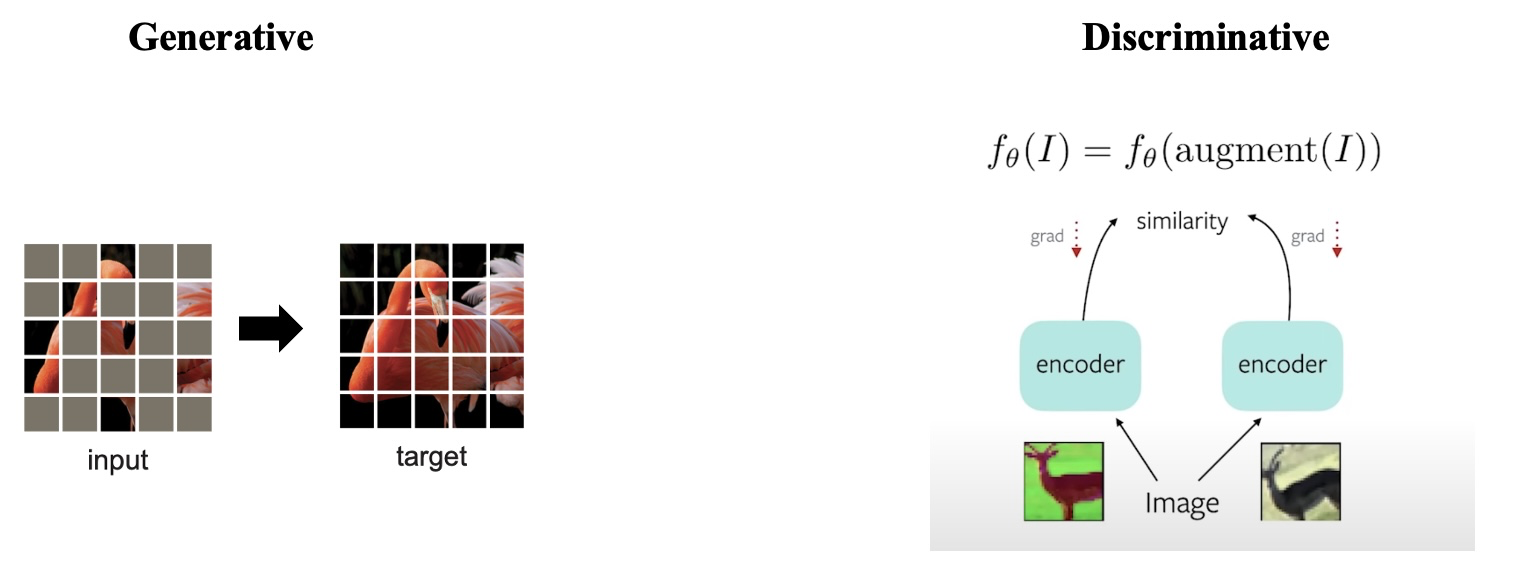 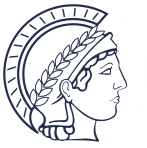 Talk @ GMUM 2024 | Siddhartha Gairola
46
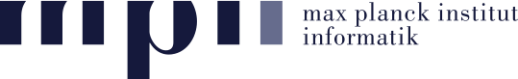 The Impact of training paradigm on visual explanations
Motivation
In more recent times new pre-training paradigms have emerged:
Self-Supervised Visual Pre-training ⭐️
Vision Language Pre-training ⭐️
CLIP
Masked Auto Encoders
MoCo, BYOL, DINO
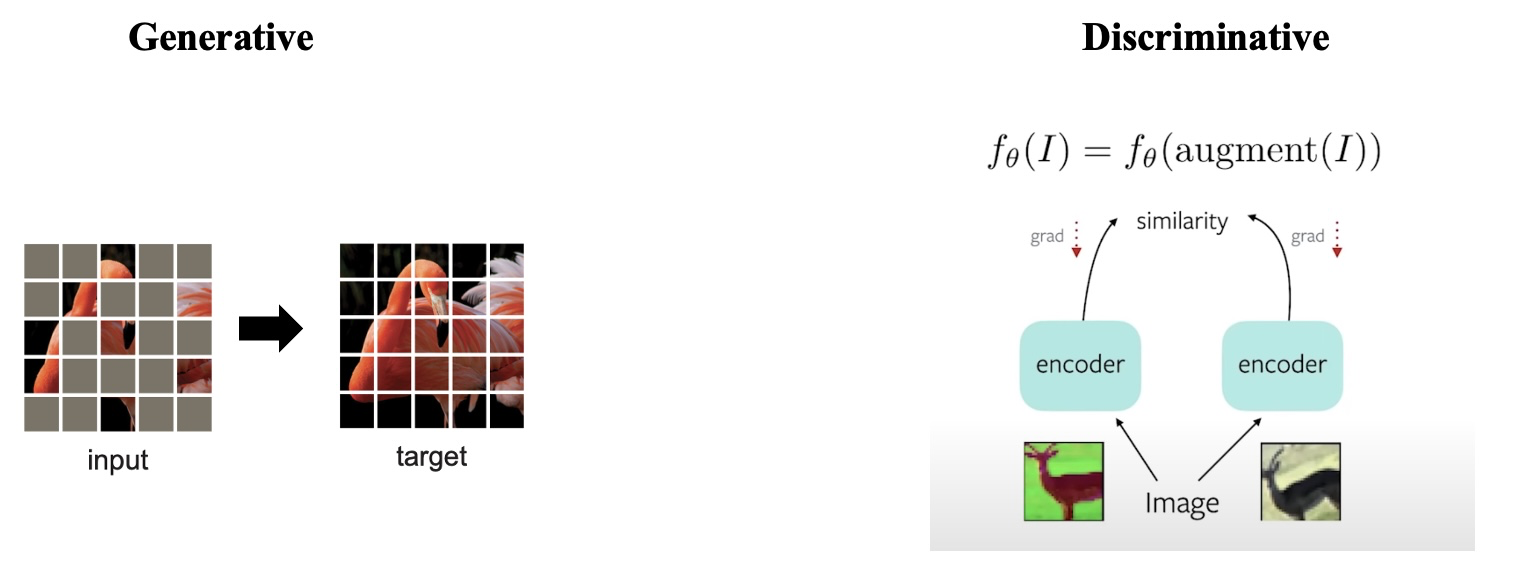 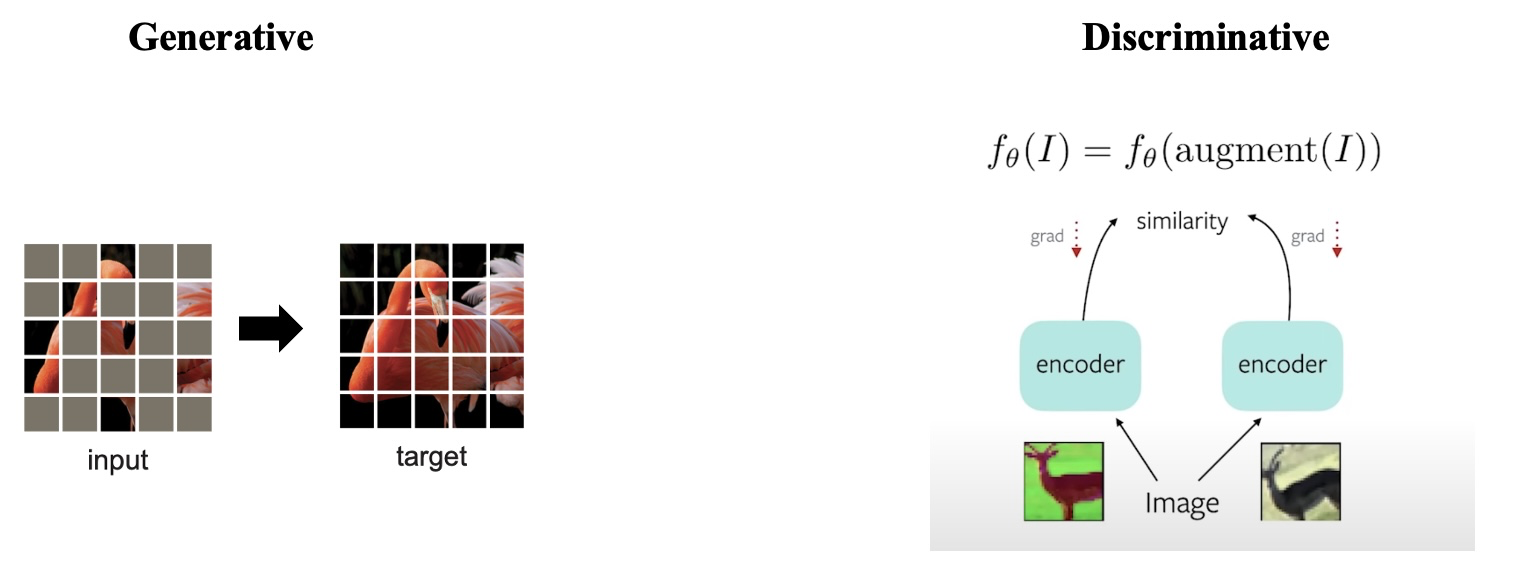 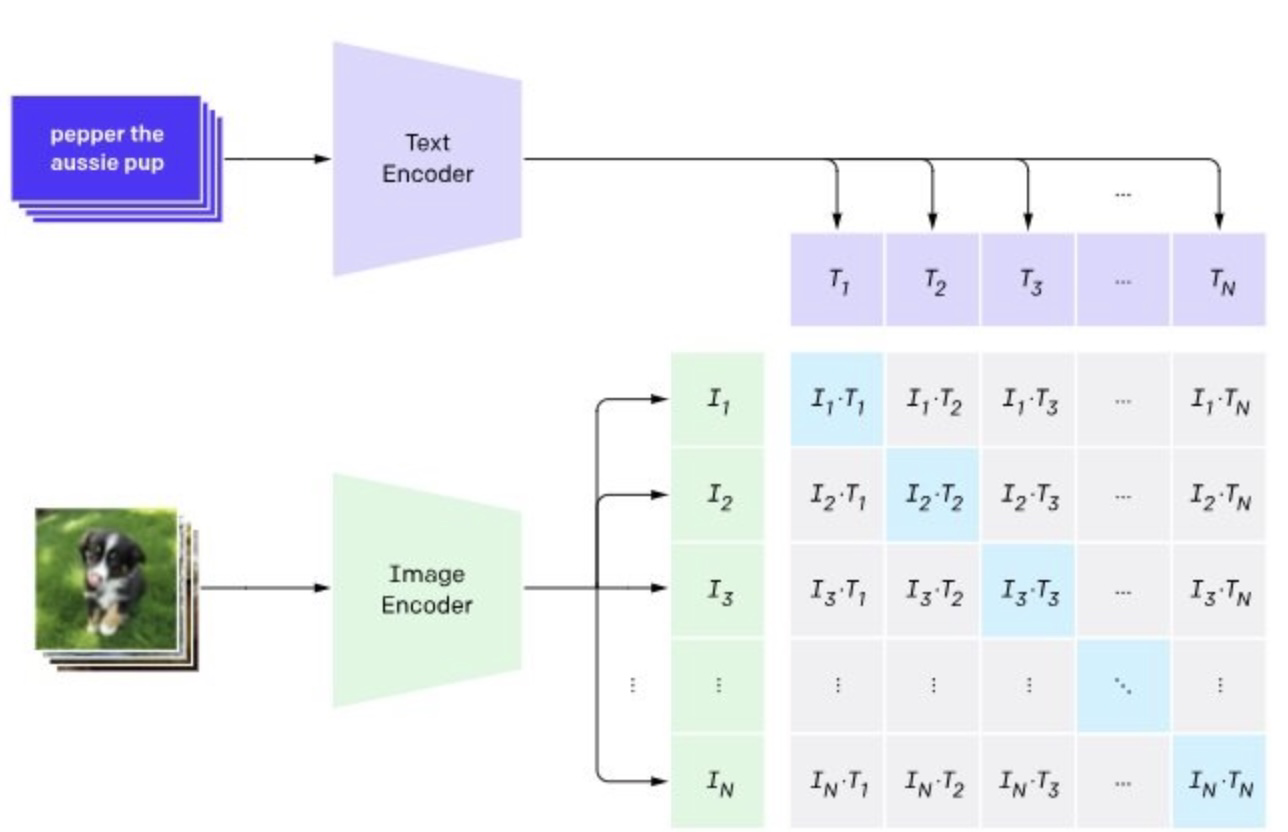 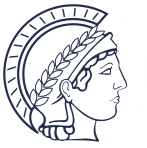 Talk @ GMUM 2024 | Siddhartha Gairola
47
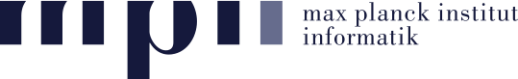 The Impact of training paradigm on visual explanations
Key-Finding
Training objective of classification layer (<10% of model parameters) 
more crucial than pre-training paradigm.
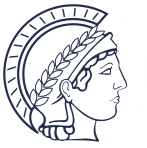 Talk @ GMUM 2024 | Siddhartha Gairola
48
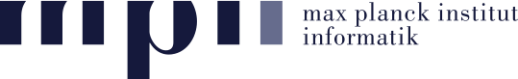 The Impact of training paradigm on visual explanations
Key-Finding
Training objective of classification layer (<10% of model parameters) 
more crucial than pre-training paradigm.
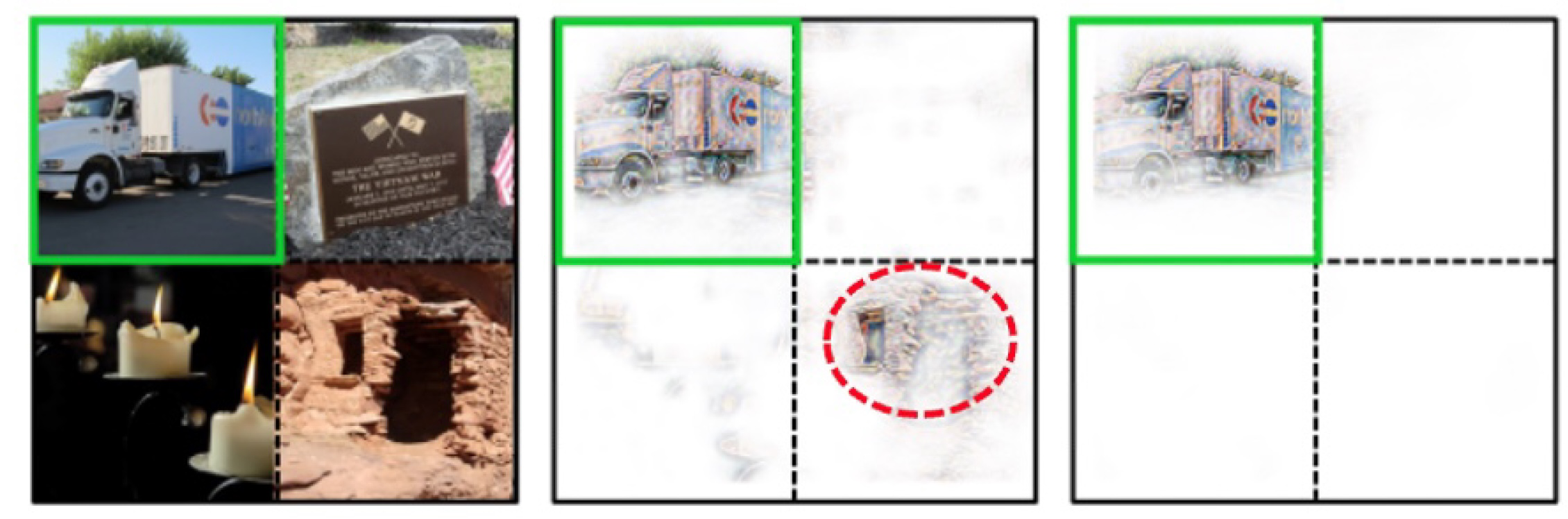 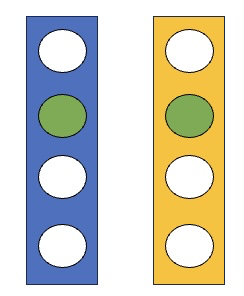 Frozen Encoder
Trailer-Truck
CE-Loss
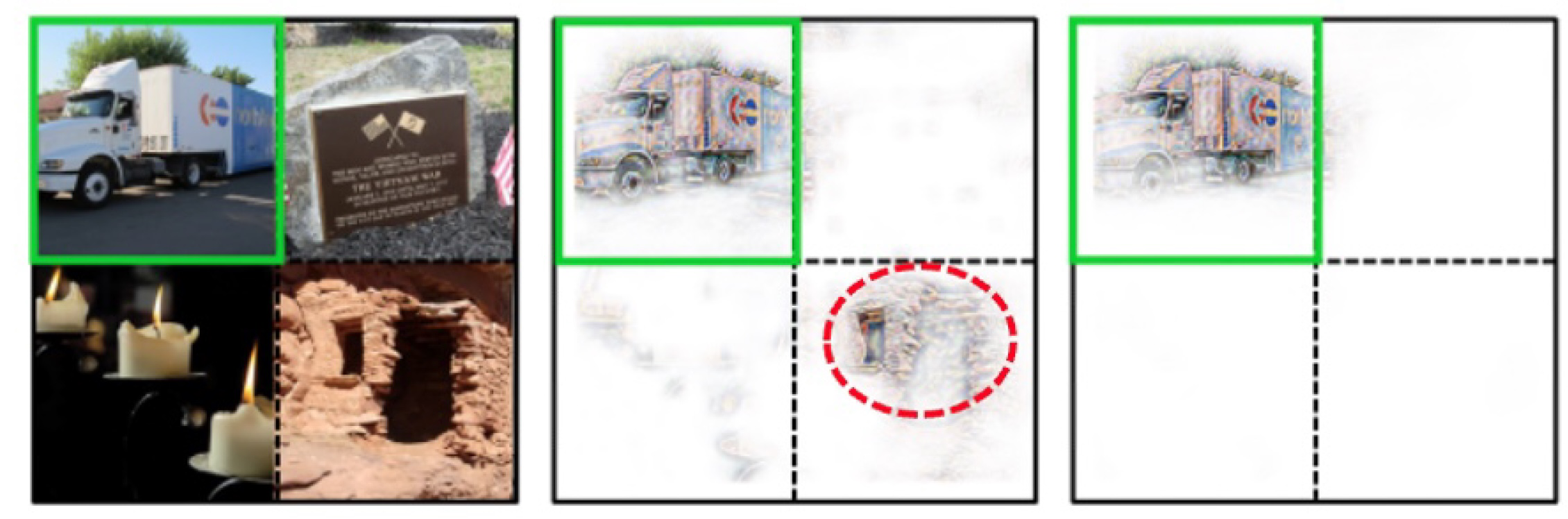 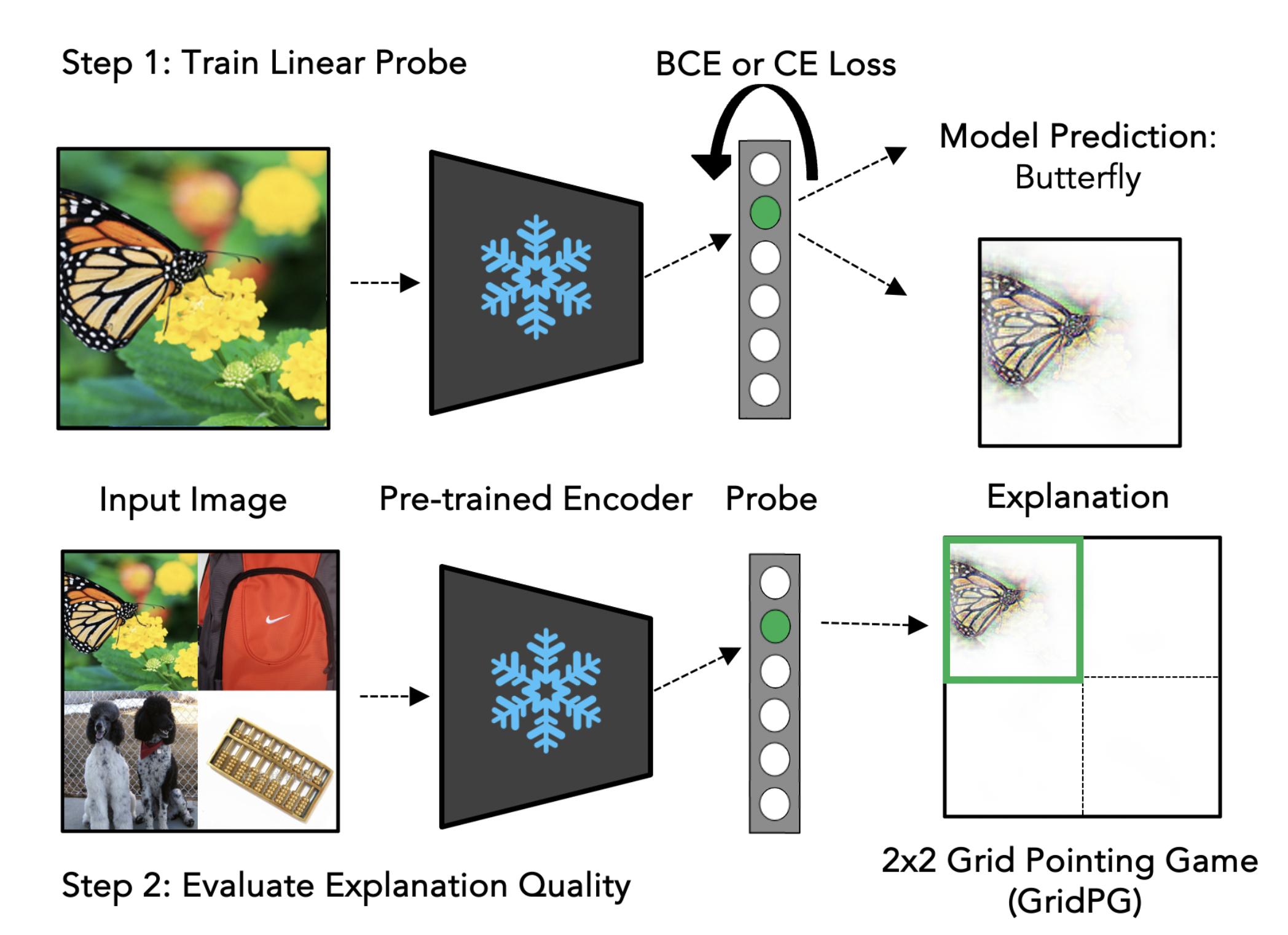 Linear Probes
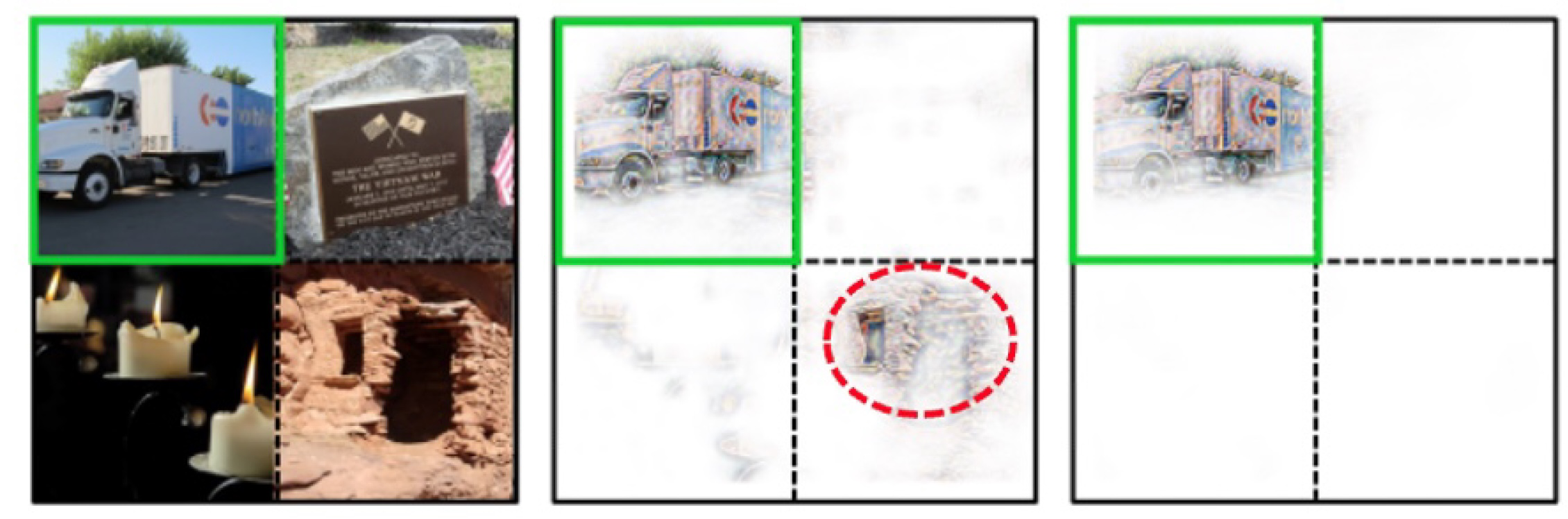 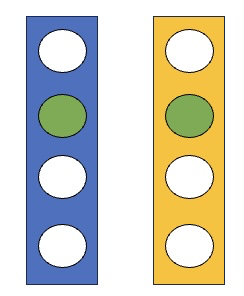 Sigmoid-Loss
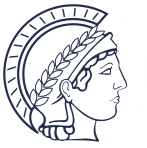 Talk @ GMUM 2024 | Siddhartha Gairola
49
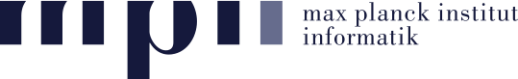 The Impact of training paradigm on visual explanations
Holistic study to analyse the impact of pre-training on att. methods
Models
+ ResNets
+ ViTs
Training Frameworks
+ Supervised
+ Self-Supervised
	DINO, MOCO, BYOL, CLIP, …
Attribution Methods
+ Post-hoc
+ Inherently Interpretable
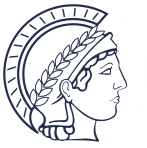 Talk @ GMUM 2024 | Siddhartha Gairola
50
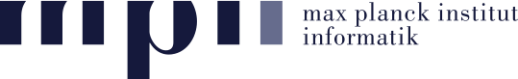 The Impact of training paradigm on visual explanations
Setup
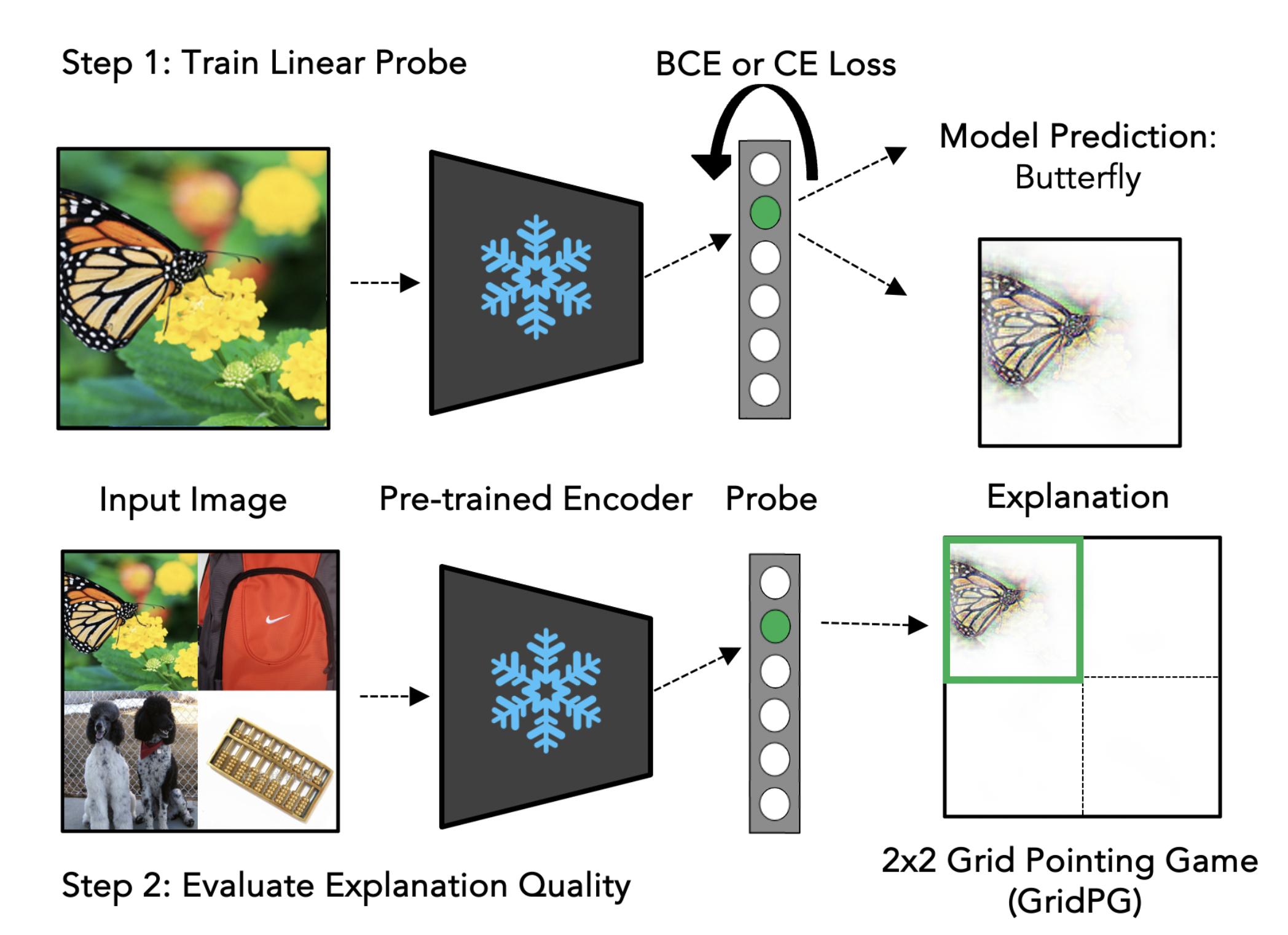 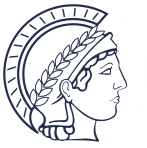 Talk @ GMUM 2024 | Siddhartha Gairola
51
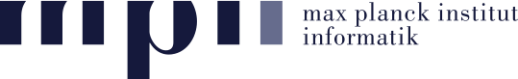 The Impact of training paradigm on visual explanations
Setup
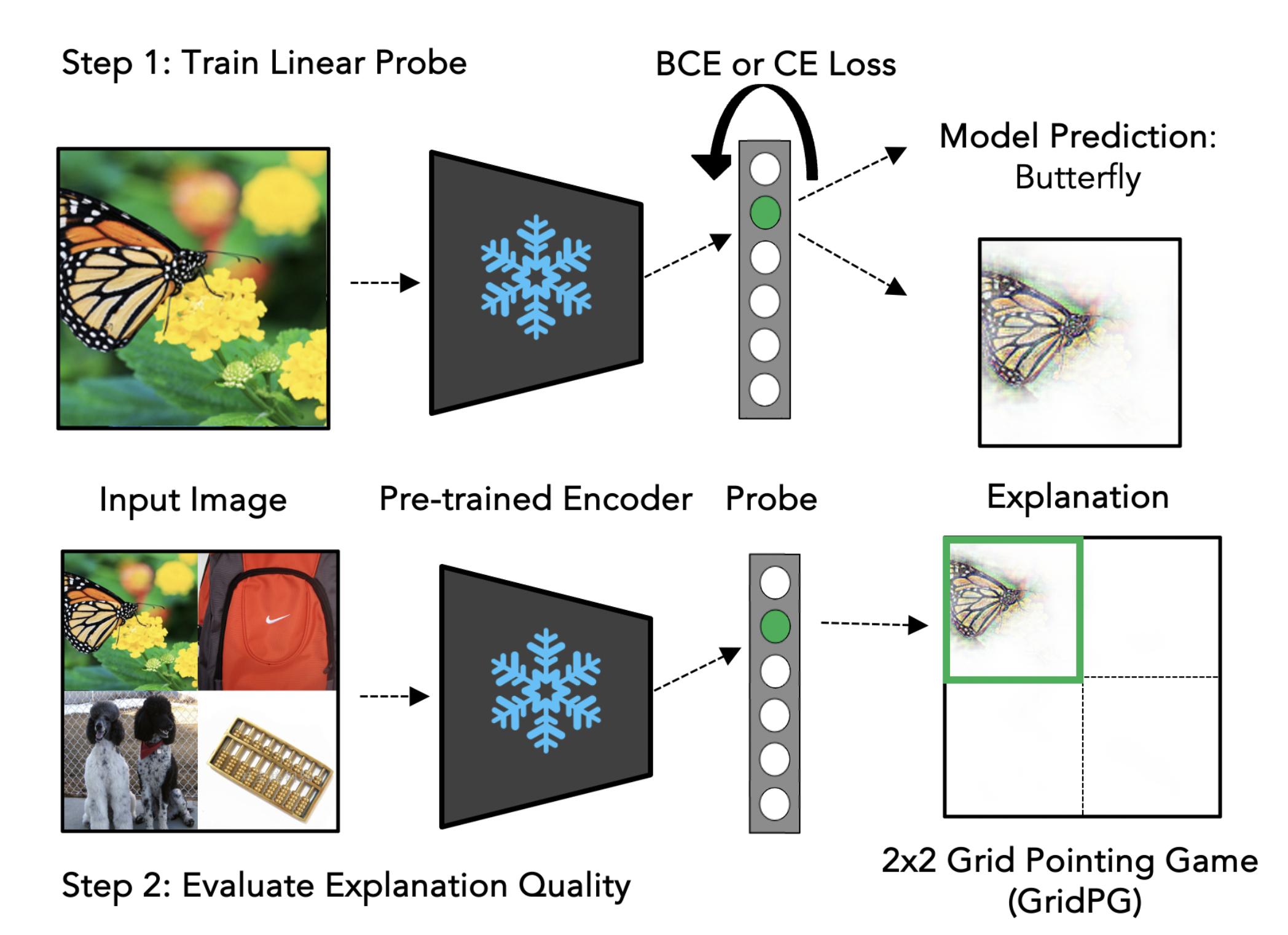 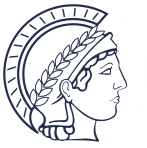 Talk @ GMUM 2024 | Siddhartha Gairola
52
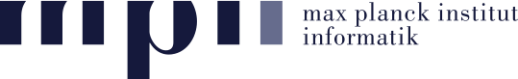 The Impact of training paradigm on visual explanations
Softmax Invariance Issue [1, 2]
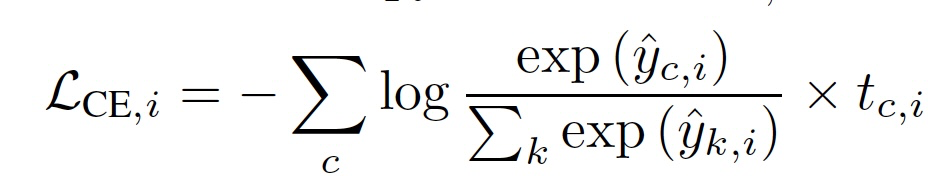 y (predicted logits), t (one-hot target)
Probing pre-trained models with CE-loss lead to diffused attribution maps.
[1] (Srinivas & Fleuret, 2021); [2] (cf. Sundararajan et al. (2017)
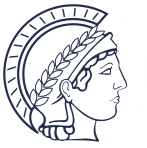 Talk @ GMUM 2024 | Siddhartha Gairola
53
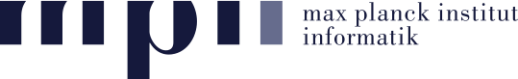 The Impact of training paradigm on visual explanations
Softmax Invariance Issue [1, 2]
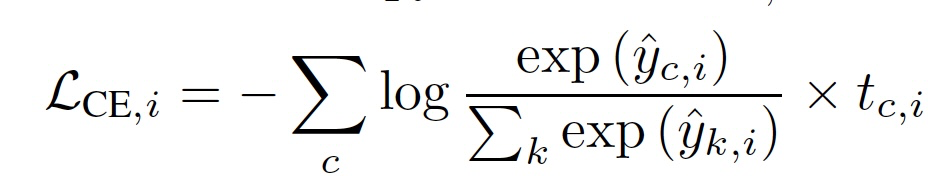 Softmax-function used in CE-loss is invariant to a constant shift that is added to final classifier layer.
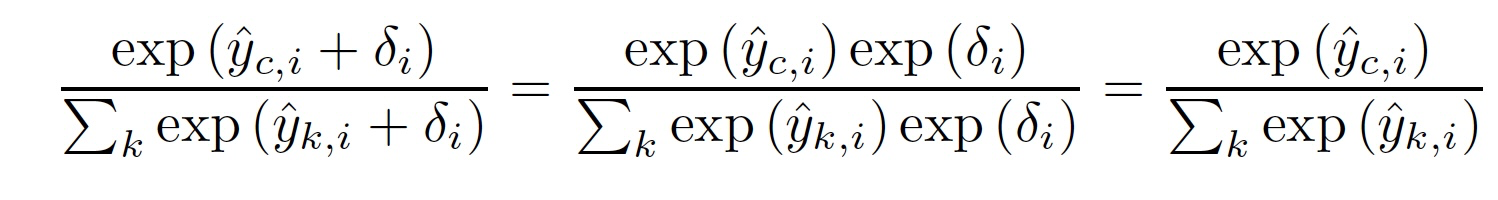 [1] (Srinivas & Fleuret, 2021); [2] (cf. Sundararajan et al. (2017)
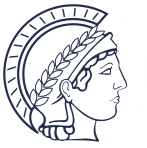 Talk @ GMUM 2024 | Siddhartha Gairola
54
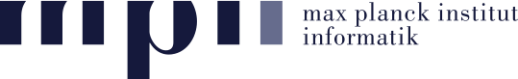 The Impact of training paradigm on visual explanations
Softmax Invariance Issue
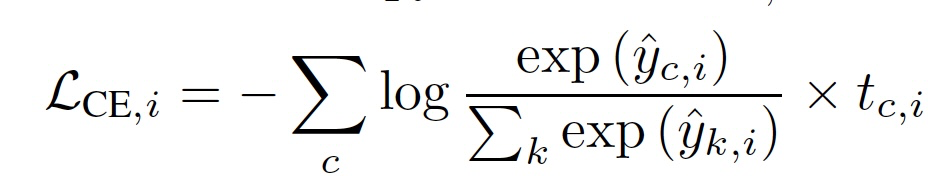 Softmax-function used in CE-loss is invariant to a constant shift that is added to final classifier layer.
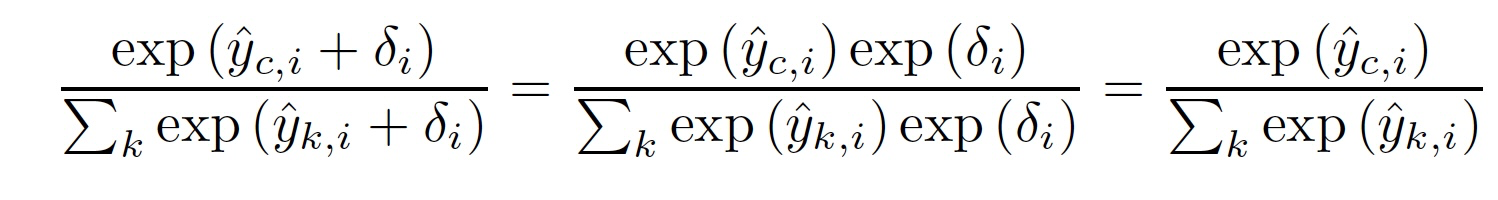 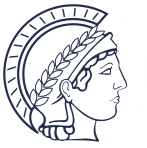 Talk @ GMUM 2024 | Siddhartha Gairola
55
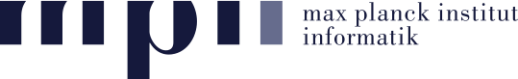 The Impact of training paradigm on visual explanations
Softmax Invariance Issue
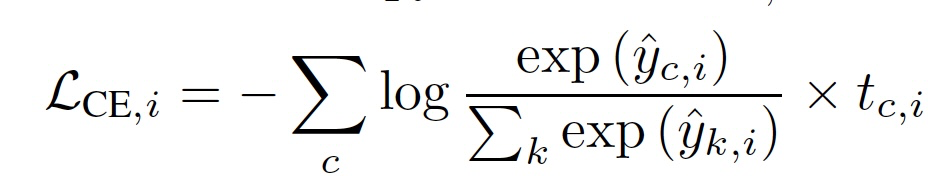 Softmax-function used in CE-loss is invariant to a constant shift that is added to final classifier layer.
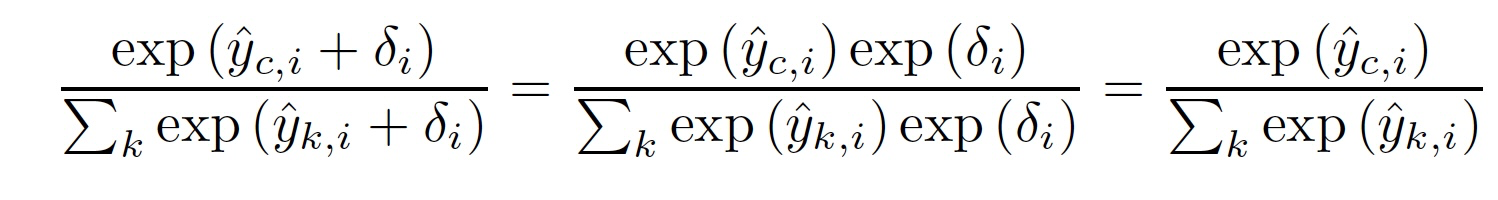 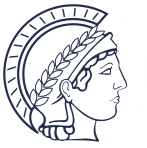 Talk @ GMUM 2024 | Siddhartha Gairola
56
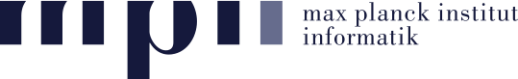 The Impact of training paradigm on visual explanations
Softmax Invariance Issue
An image-specific shift can be obtained by shifting the probes’ weight vectors wk for all classes k by a fixed vector w’k = wk+𝚫w
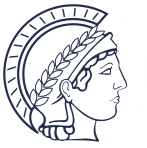 Talk @ GMUM 2024 | Siddhartha Gairola
57
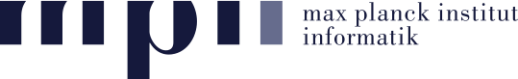 The Impact of training paradigm on visual explanations
Softmax Invariance Issue
An image-specific shift can be obtained by shifting the probes’ weight vectors wk for all classes k by a fixed vector w’k = wk+𝚫w
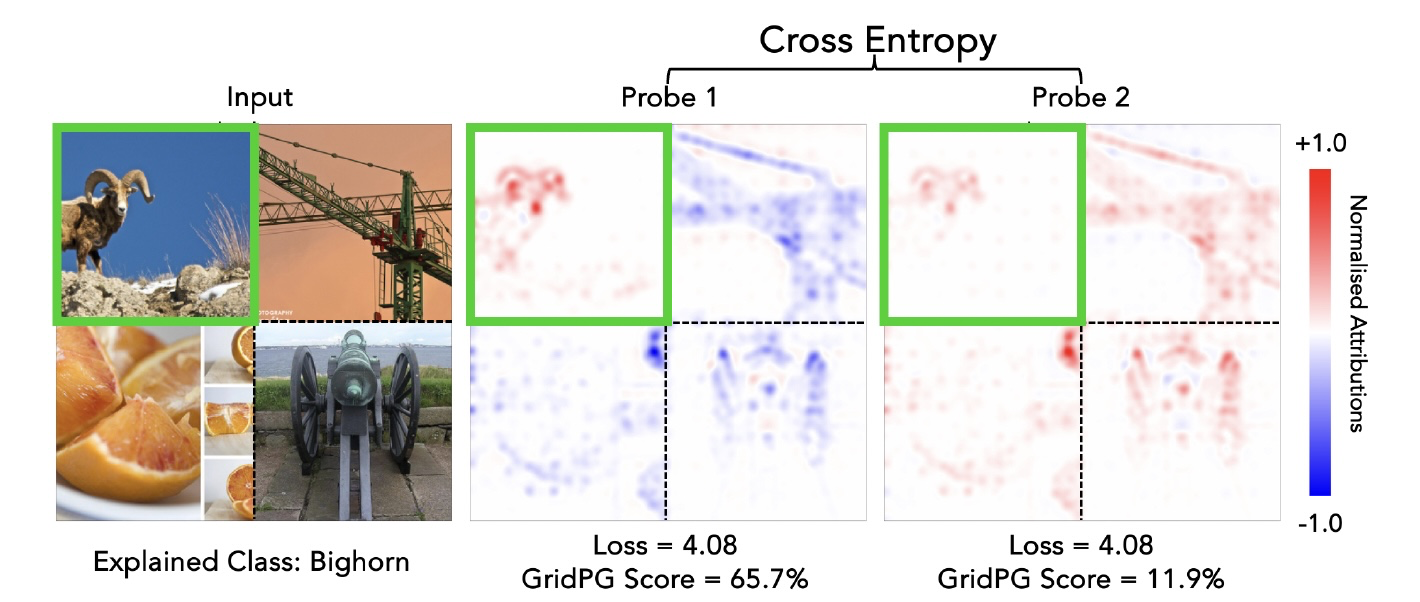 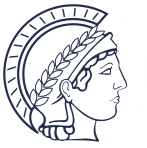 Talk @ GMUM 2024 | Siddhartha Gairola
58
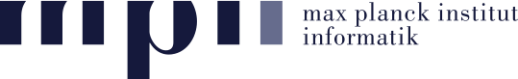 The Impact of training paradigm on visual explanations
Softmax Invariance Issue
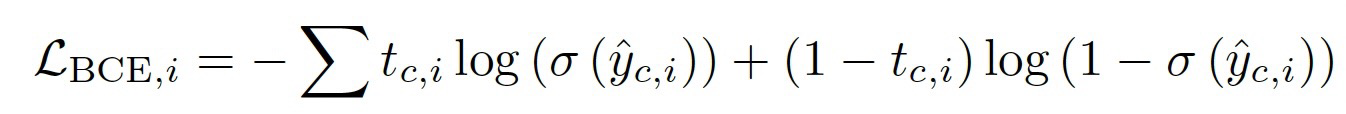 1. Sigmoid (or BCE) Loss independently maximises (negative) class logits.
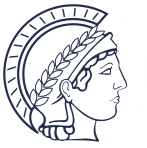 Talk @ GMUM 2024 | Siddhartha Gairola
59
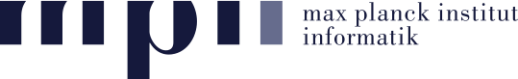 The Impact of training paradigm on visual explanations
Softmax Invariance Issue
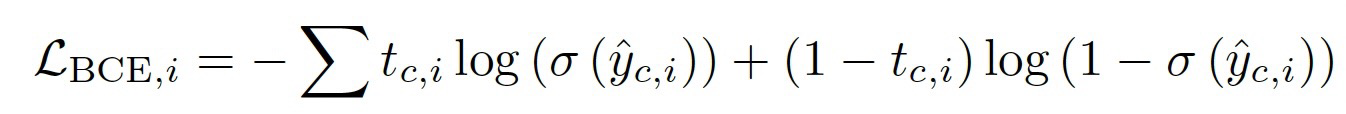 1. Sigmoid (or BCE) Loss independently maximises (negative) class logits.
2. For Sigmoid (or BCE) Loss, the probe is penalized for adding a constant positive shift to non-target classes and thus biased towards focusing on class-specific features.
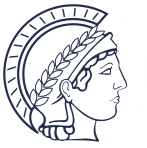 Talk @ GMUM 2024 | Siddhartha Gairola
60
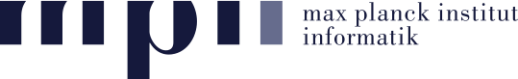 The Impact of training paradigm on visual explanations
Results and Findings
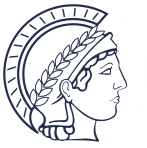 Talk @ GMUM 2024 | Siddhartha Gairola
61
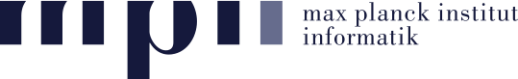 The Impact of training paradigm on visual explanations
Quick Interlude - Evaluations of attributions
Grid pointing game - GridPG
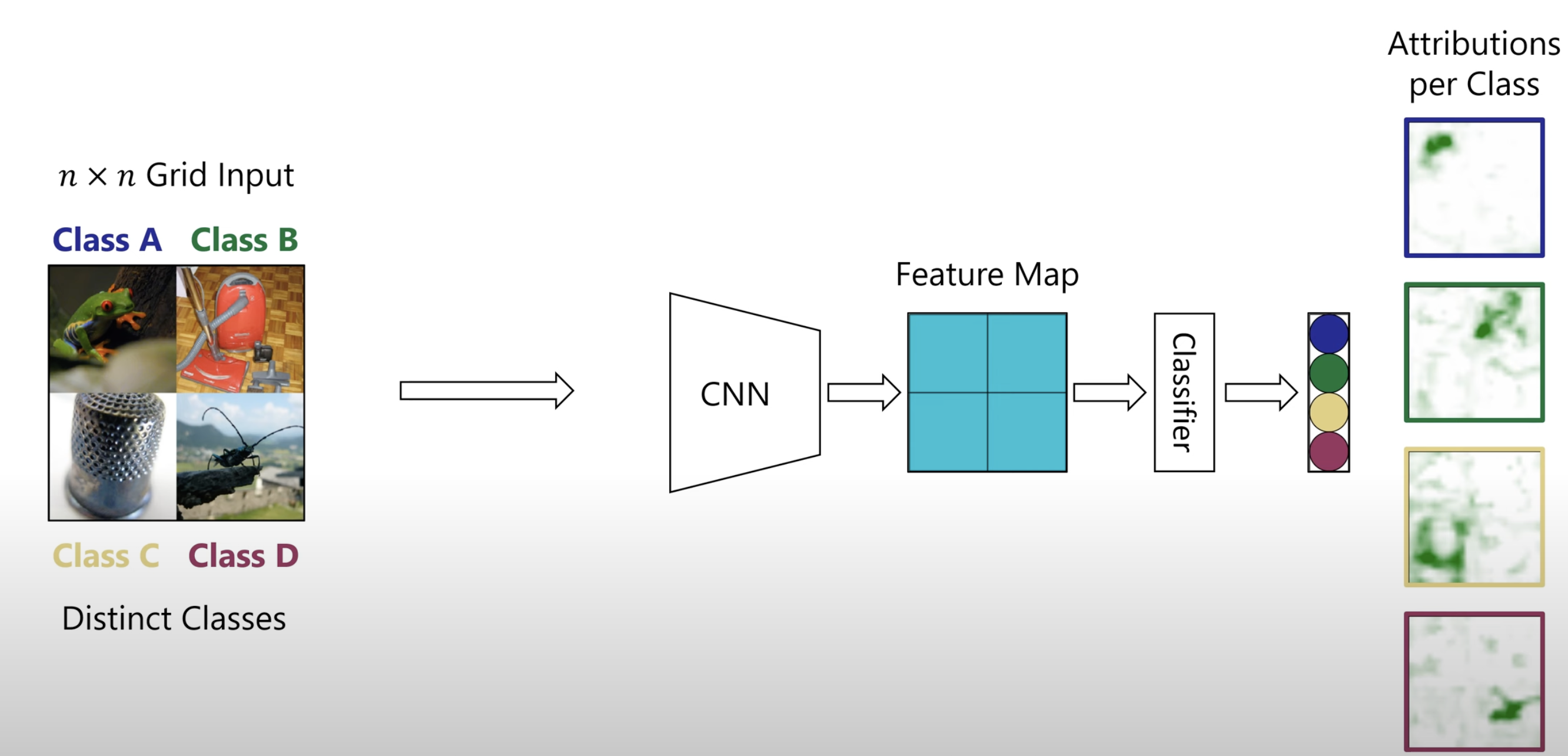 Boehle et al. 2021, CoDA Nets
Slide Credit: Sukrut Rao 2022
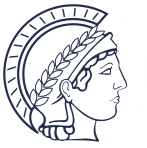 Talk @ GMUM 2024 | Siddhartha Gairola
62
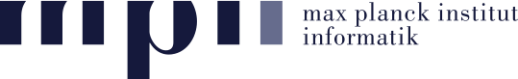 The Impact of training paradigm on visual explanations
Quick Interlude - Evaluations of attributions
Grid pointing game - GridPG
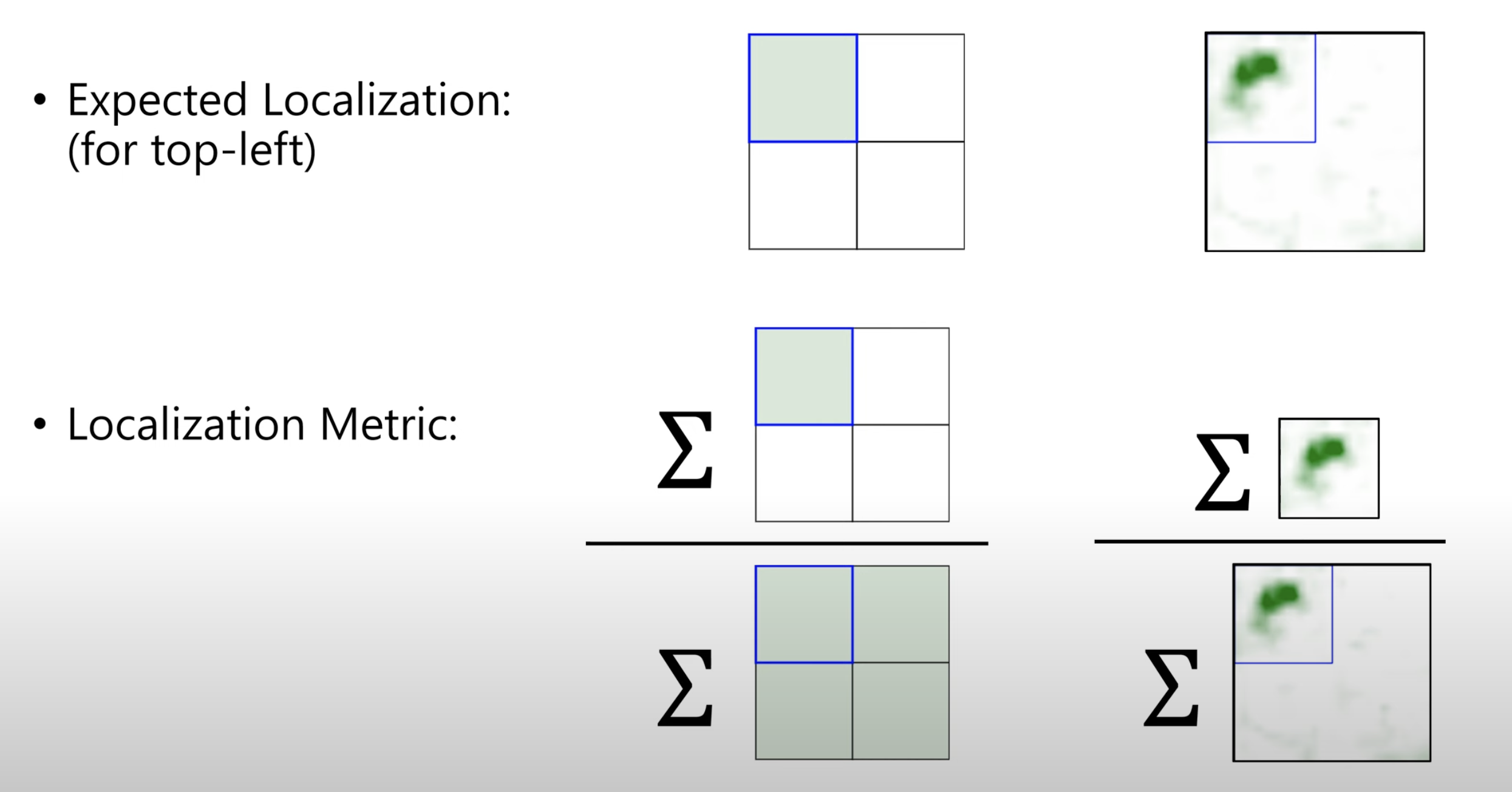 Boehle et al. 2021, CoDA Nets
Slide Credit: Sukrut Rao 2022
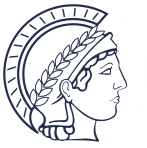 Talk @ GMUM 2024 | Siddhartha Gairola
63
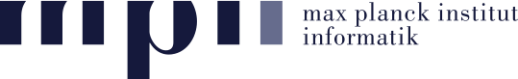 The Impact of training paradigm on visual explanations
Quick Interlude - Evaluations of attributions
Pixel Deletion Metric – Deleting least important pixels highlighted by the attribution map, should preserve the prediction.

Other metrics - Compactness (Gini-index), Complexity (Entropy)
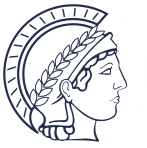 Talk @ GMUM 2024 | Siddhartha Gairola
64
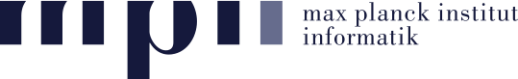 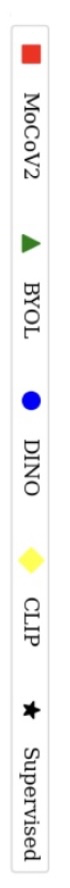 The Impact of training paradigm on visual explanations
Results and Findings Linear Classification on ImageNet
1. Training object of classification layer, has a drastic impact on the quality of attributions
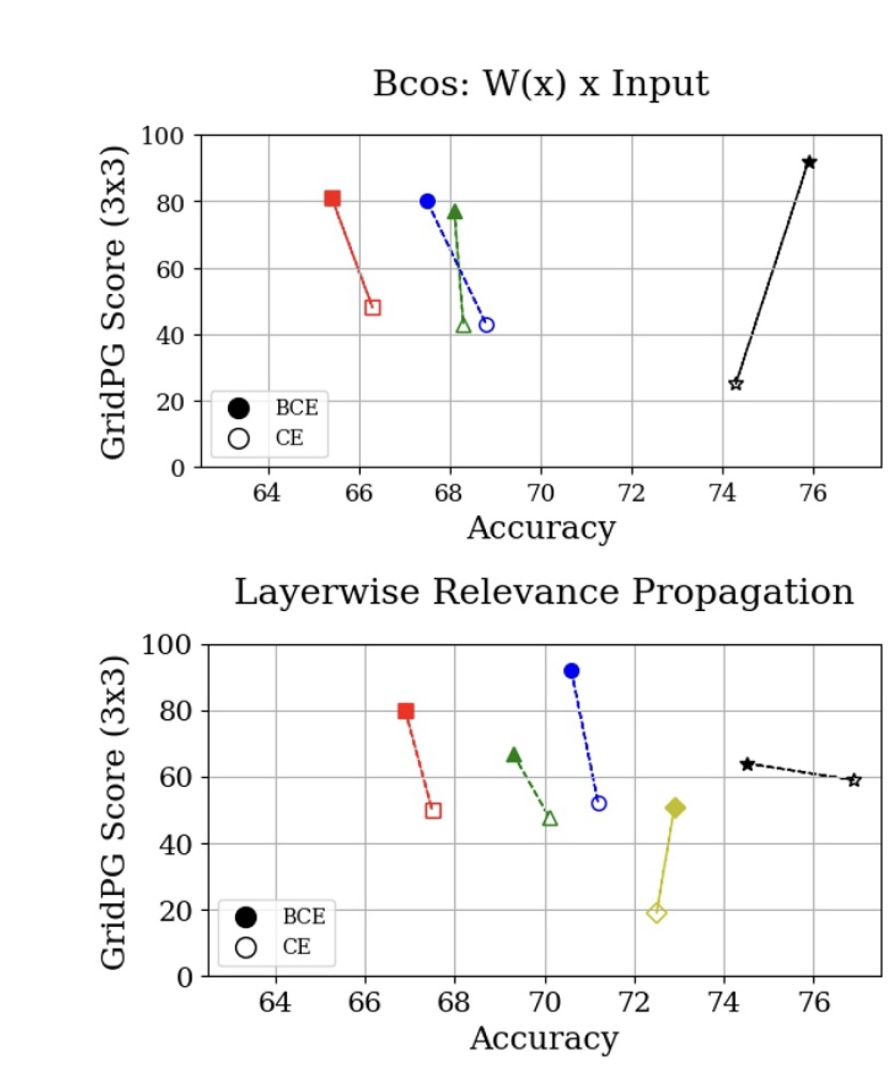 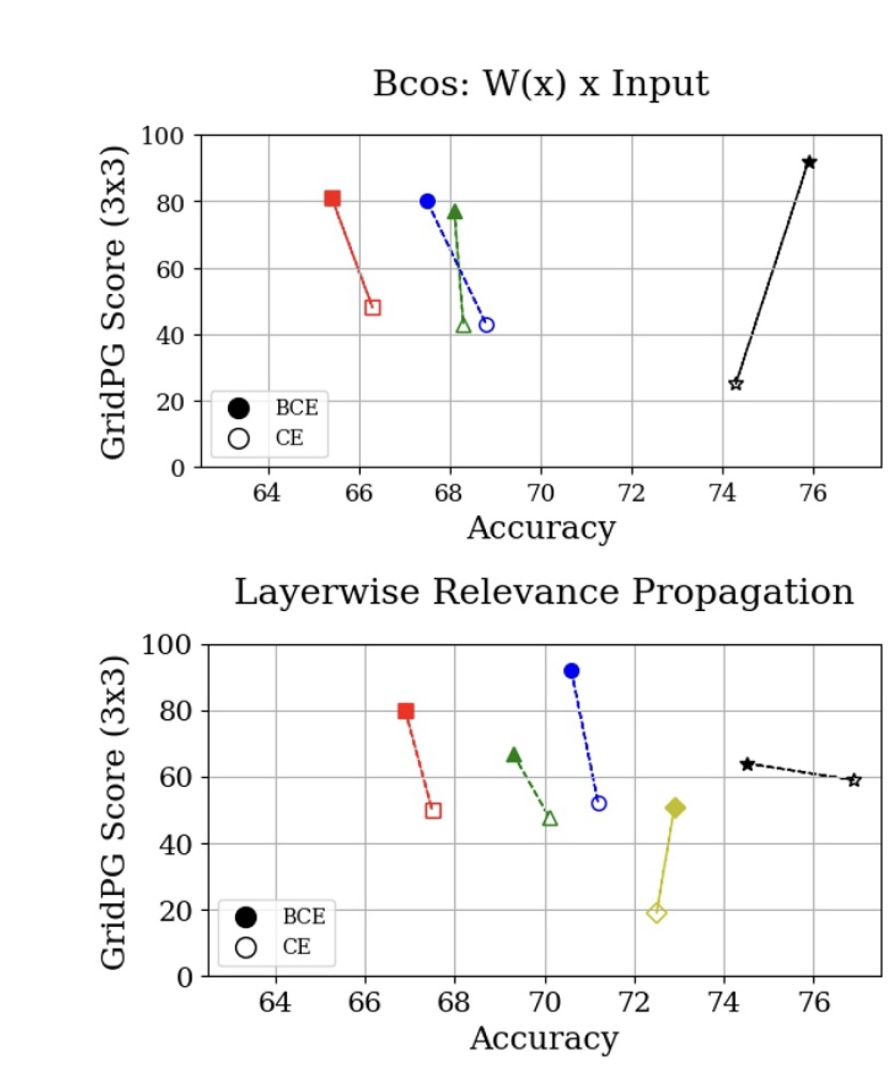 using BCE instead of CE improves the localization of model explanations by upto 40%.
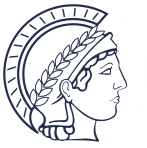 Talk @ GMUM 2024 | Siddhartha Gairola
65
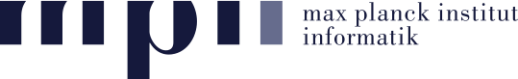 [Speaker Notes: Maximise the correct class or maximise the negative class logit of the incorrect classes.]
The Impact of training paradigm on visual explanations
Results and Findings
1. Training object of classification layer, has a drastic impact on the quality of attributions
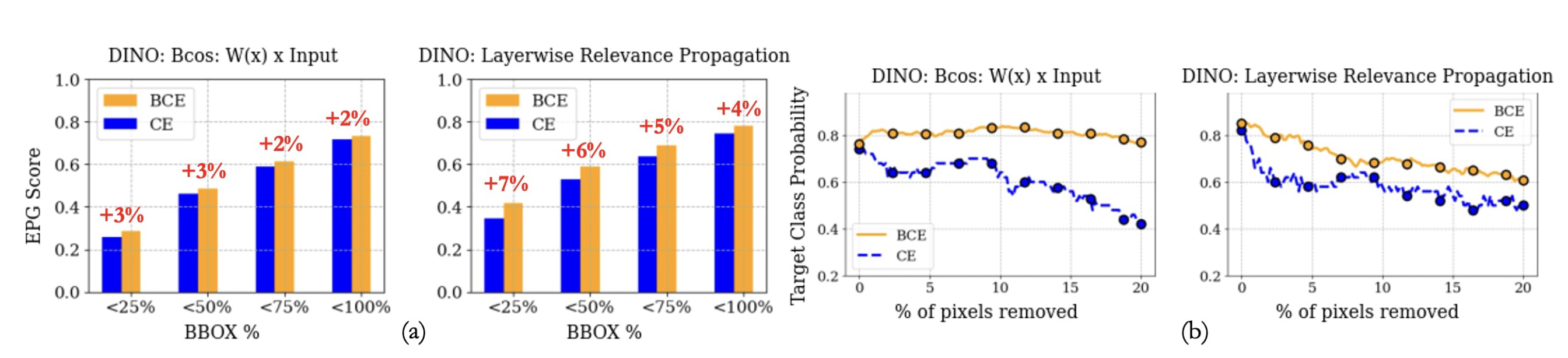 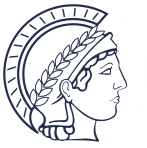 Talk @ GMUM 2024 | Siddhartha Gairola
66
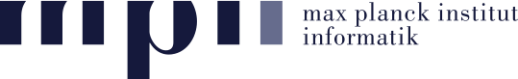 The Impact of training paradigm on visual explanations
Results and Findings Linear Classification on ImageNet
1. Training object of classification layer, has a drastic impact on the quality of attributions
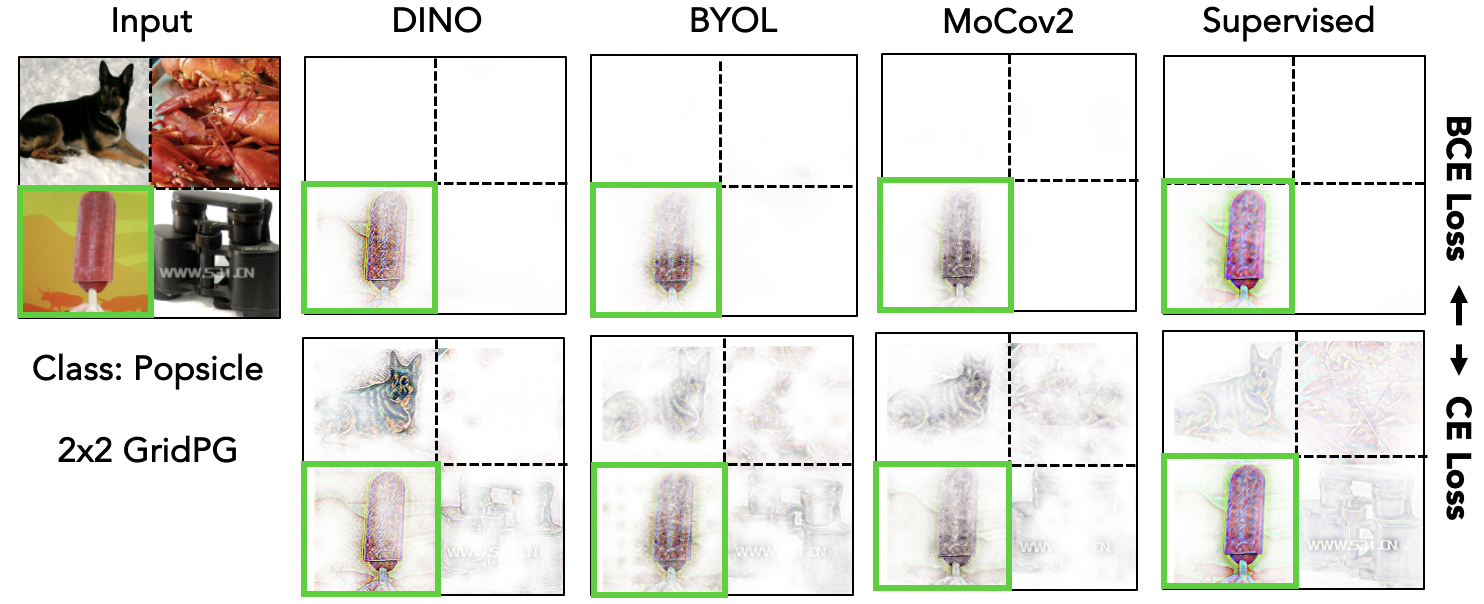 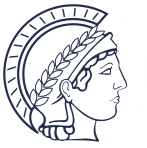 Talk @ GMUM 2024 | Siddhartha Gairola
67
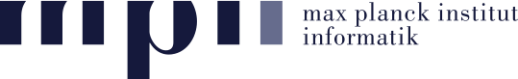 The Impact of training paradigm on visual explanations
Results and Findings Classification on ImageNet
2. Stronger MLP Classifier Improves Localization
Since self-supervised pre-training learn general representations and are not optimized to be linearly separable with respect to downstream dataset classes:
+ extracting class-specific features with a single linear probes can be challenging!
+ Stronger Bcos-MLP classifiers (probing) improve both accuracy and localization
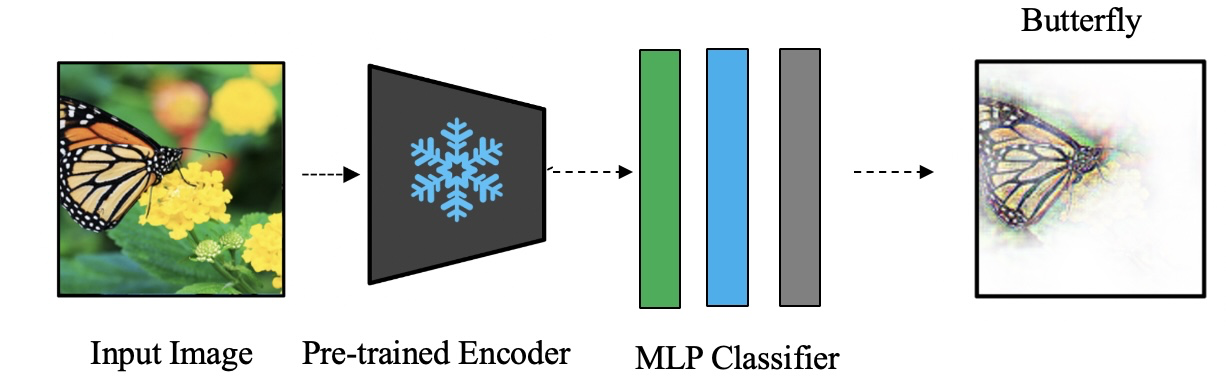 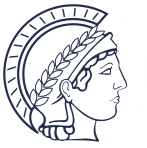 Talk @ GMUM 2024 | Siddhartha Gairola
68
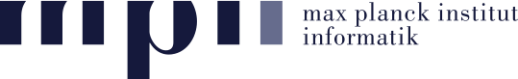 The Impact of training paradigm on visual explanations
Results and Findings Classification on ImageNet
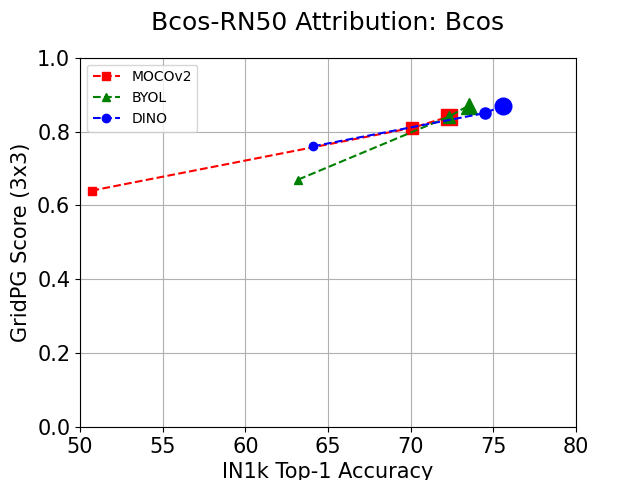 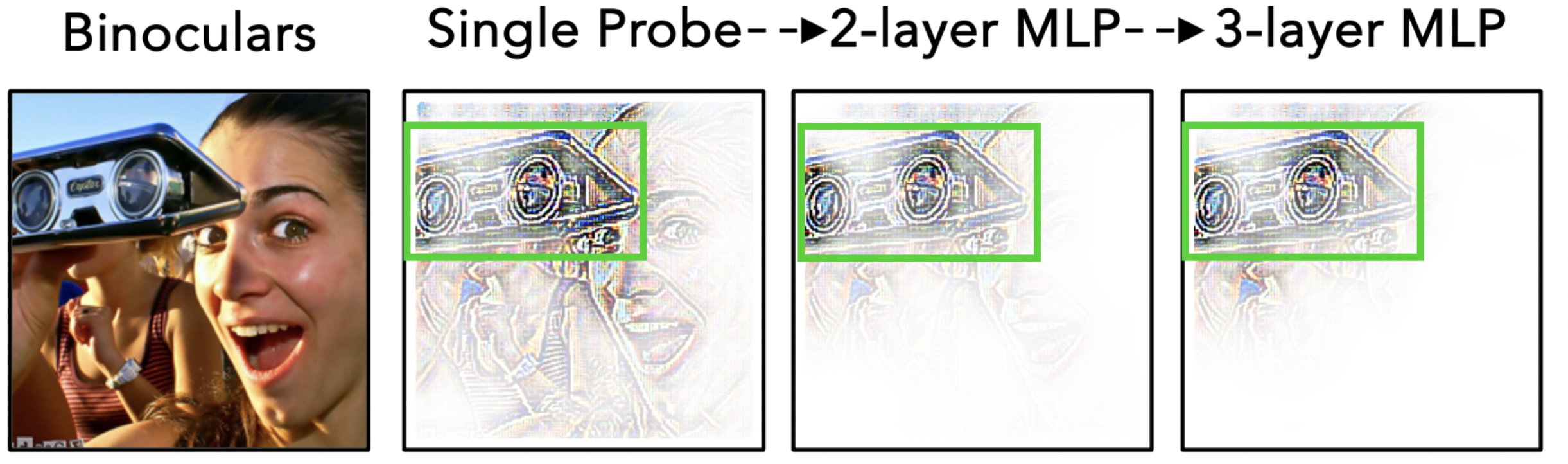 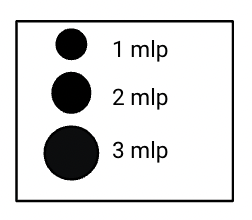 DINO
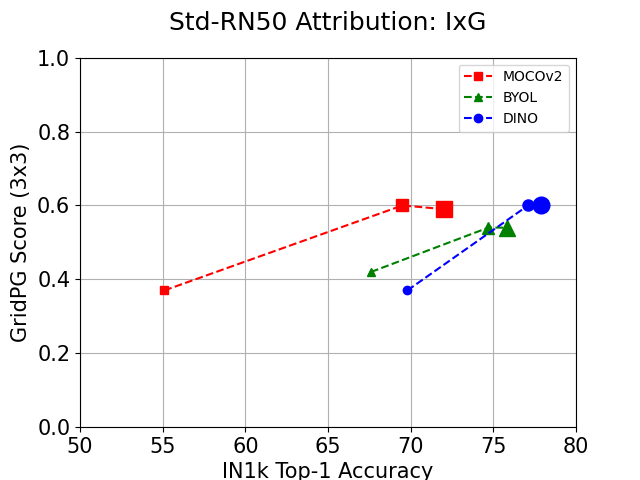 Stronger probes distil class-specific features!
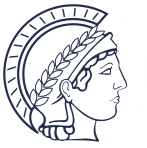 Talk @ GMUM 2024 | Siddhartha Gairola
69
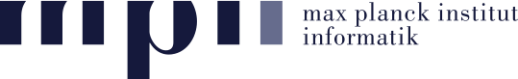 The Impact of training paradigm on visual explanations
Results and Findings Classification on ImageNet
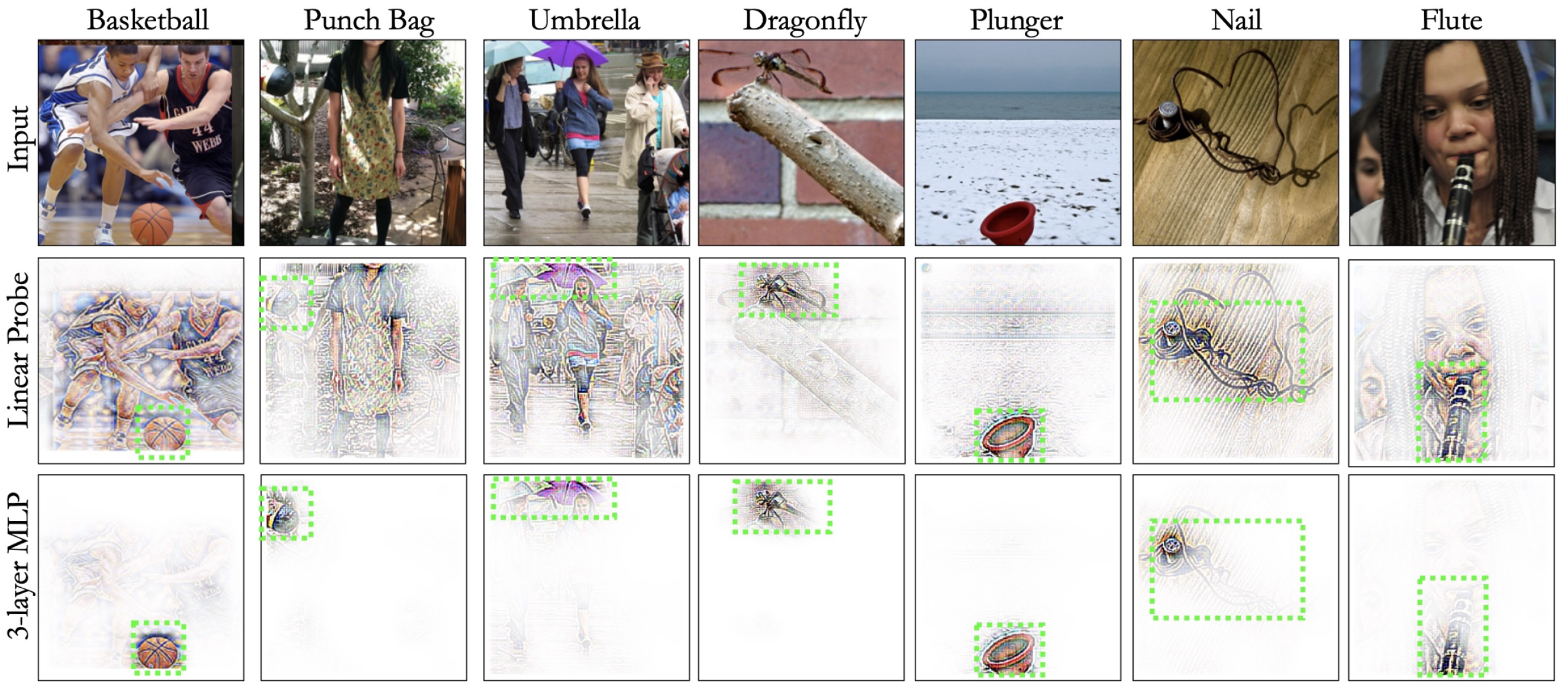 Stronger probes distil class-specific features!
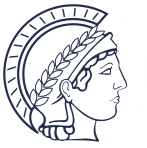 Talk @ GMUM 2024 | Siddhartha Gairola
70
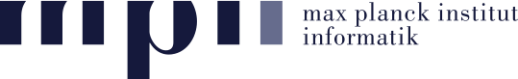 The Impact of training paradigm on visual explanations
Key Takeaways
We find SSL models to work well with post-hoc explanation (attribution) methods, BUT
The objective used to train the classifier on downstream tasks can have a huge influence on model explanations =>
using BCE instead of CE improves the localization of model explanations by upto 40%.
Stronger Bcos MLP probes improve both performance and explanation localization.
We also show that inherently interpretable B-cos models are compatible with SSL training, leading to highly interpretable and performant models.
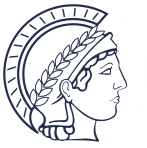 Talk @ GMUM 2024 | Siddhartha Gairola
71
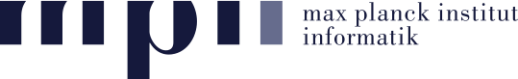 Acknowledgements
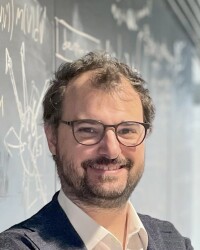 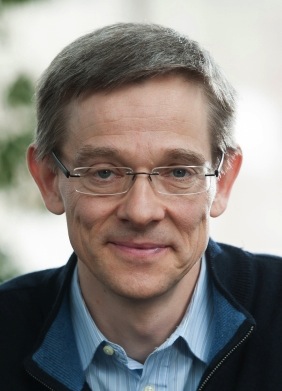 Francesco Locatello
Bernt Schiele
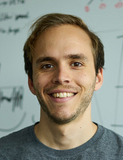 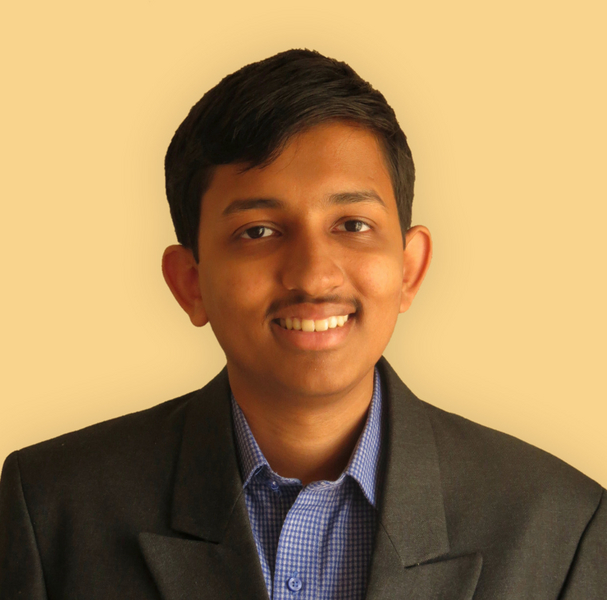 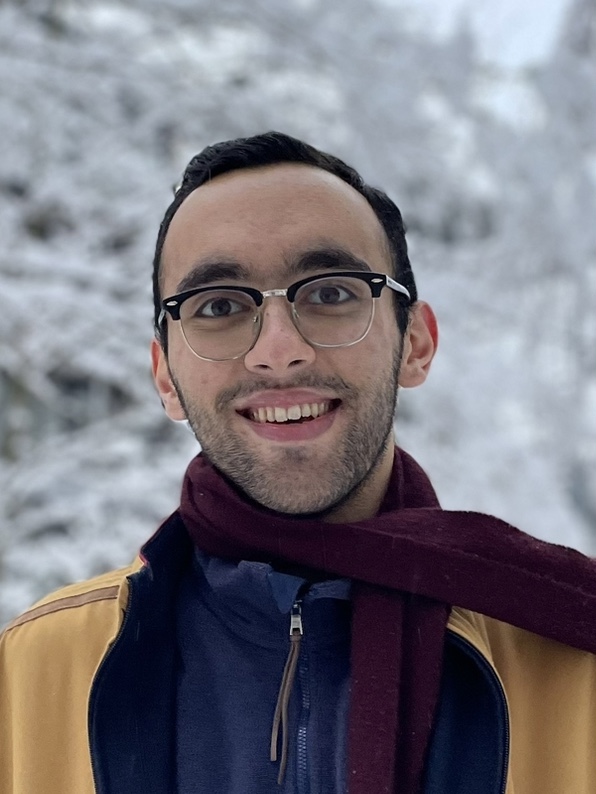 Moritz Böhle
Sukrut Rao
Amin Parchami-Araghi
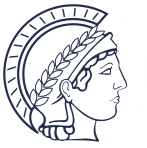 Talk @ GMUM 2024 | Siddhartha Gairola
72
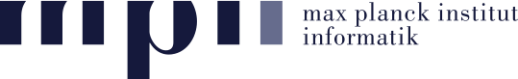 questions, comments …
Thank you all!
Have a nice weekend
 😊
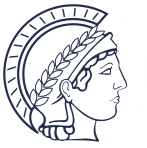 Talk @ GMUM 2024 | Siddhartha Gairola
73
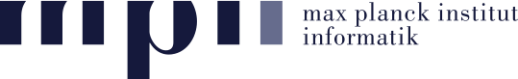 References
1. Böhle, M.D., Fritz, M., & Schiele, B. B-cos Networks: Alignment is All We Need for Interpretability. CVPR 2022.
2. Böhle, M.D., Singh, N., Fritz, M., & Schiele, B. B-Cos Alignment for Inherently Interpretable CNNs and Vision Transformers. PAMI 2023.
3. Rao, S., Böhle, M., Parchami-Araghi, A., & Schiele, B. Studying How to Efficiently and Effectively Guide Models with Explanations. ICCV 2023.
4. Parchami-Araghi, A., Böhle, M., Rao, S., & Schiele, B. Good Teachers Explain: Explanation-Enhanced Knowledge Distillation. ECCV 2024.
5. Gairola, S., Böhle, M., Locatello, F., & Schiele, B. How to Probe: Simple Yet Effective Techniques for Improving Post-hoc Explanations (under review, 2024)
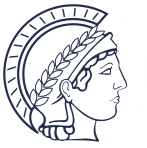 Talk @ GMUM 2024 | Siddhartha Gairola
74
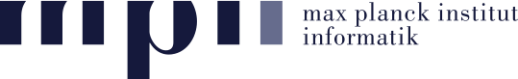 Backup Slides
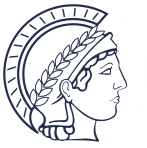 Talk @ GMUM 2024 | Siddhartha Gairola
75
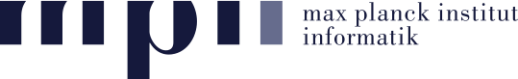 The Impact of training paradigm on visual explanations
Results and Findings
1. Training object of classification layer, has a drastic impact on the quality of attributions
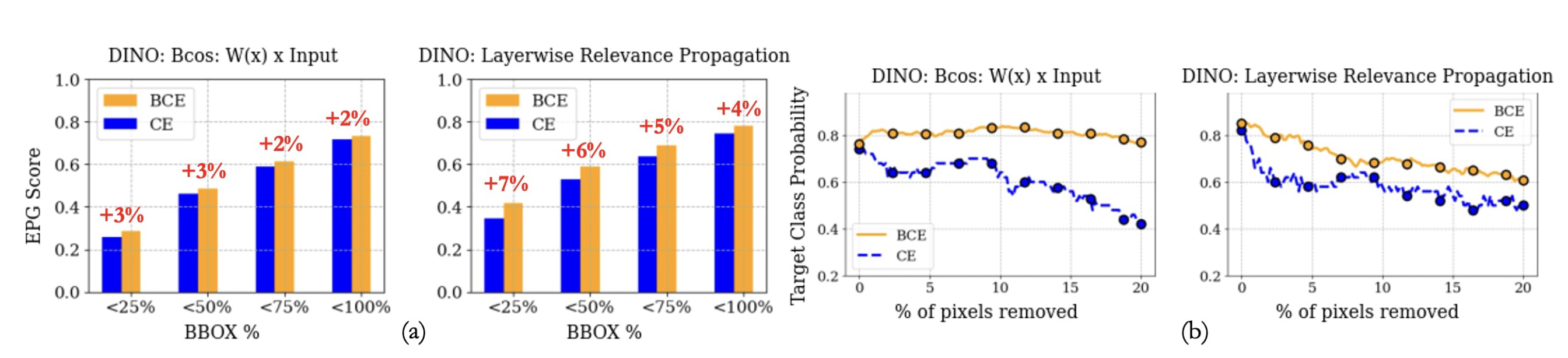 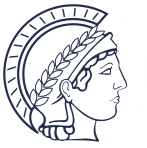 Talk @ GMUM 2024 | Siddhartha Gairola
76
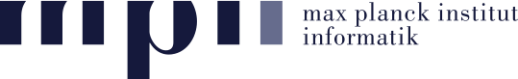 B-cos Networks (Details): Standard vs B-cos Transform
Standard Linear Transform:
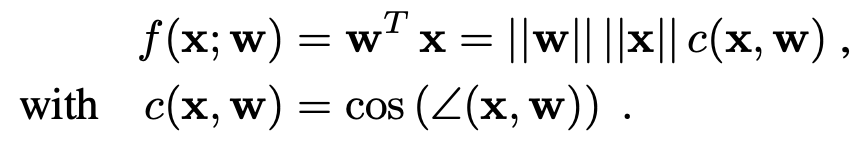 B-cos Transform:
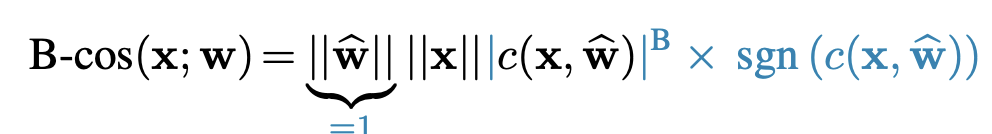 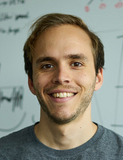 B-Cos Nets (Böhle et al. 2022)
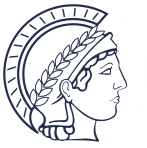 Talk @ GMUM 2024 | Siddhartha Gairola
77
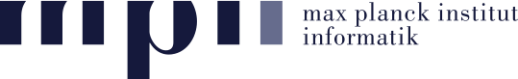 B-cos Networks (Details): Dynamic Linearity
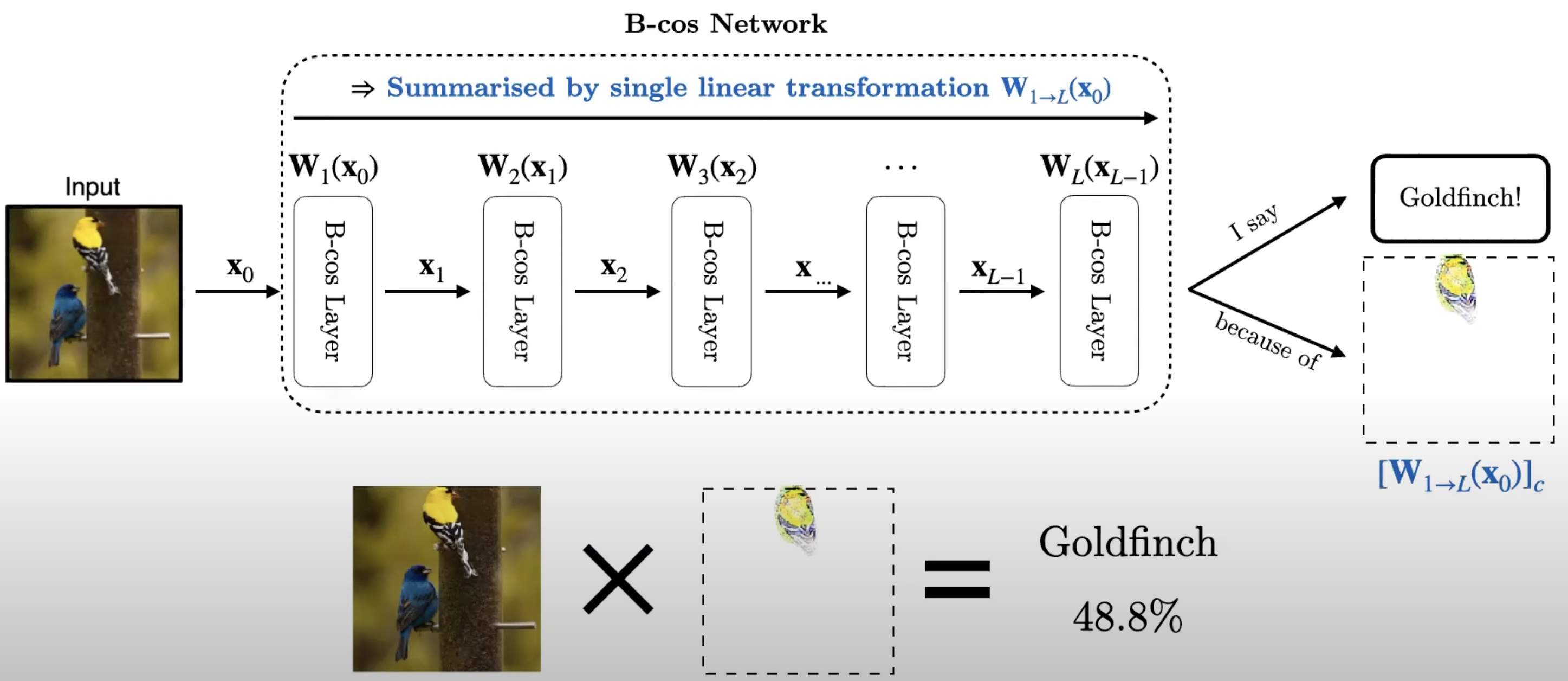 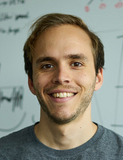 B-Cos Nets (Böhle et al. 2022)
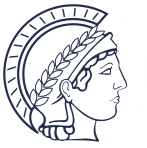 Talk @ GMUM 2024 | Siddhartha Gairola
78
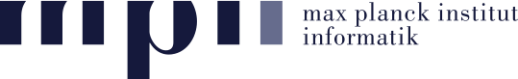 B-cos Networks (Details): Dynamic Linearity
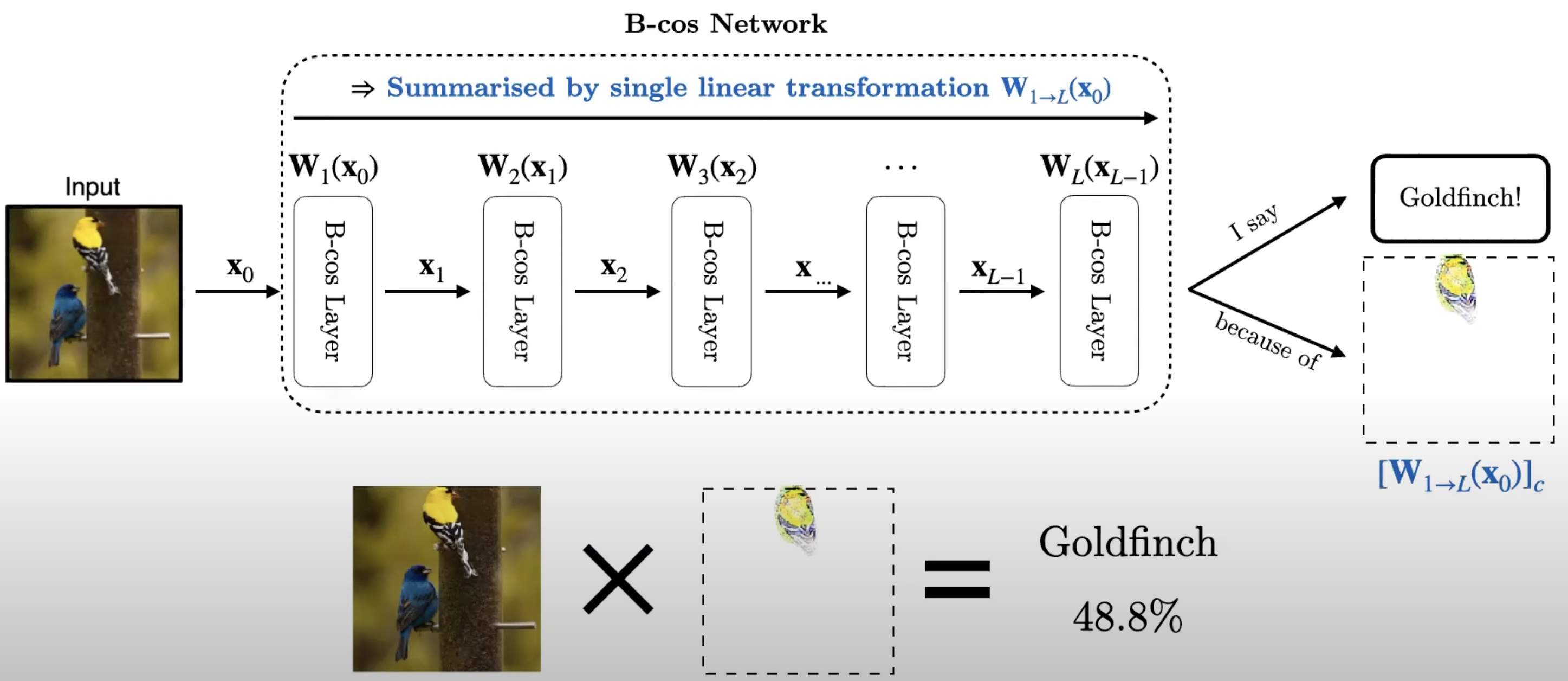 Dynamic linearity allows to faithfully summarise the model.
Faithful
✅
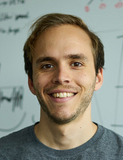 B-Cos Nets (Böhle et al. 2022)
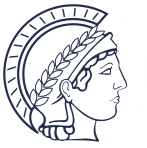 Talk @ GMUM 2024 | Siddhartha Gairola
79
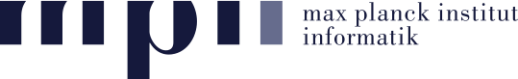 B-cos Networks (Details): Alignment Pressure
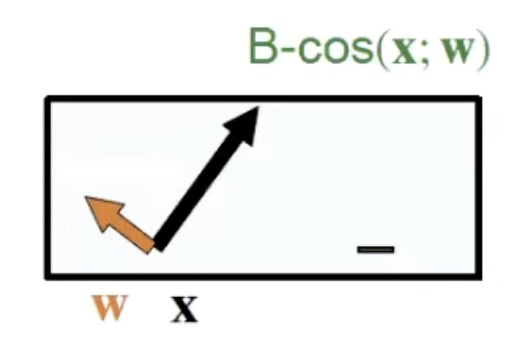 B-cos Transform
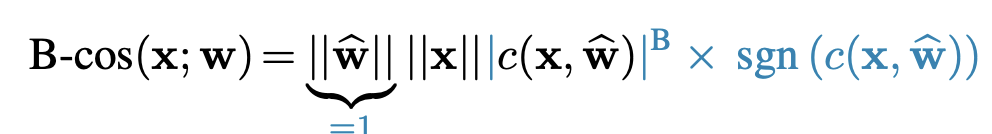 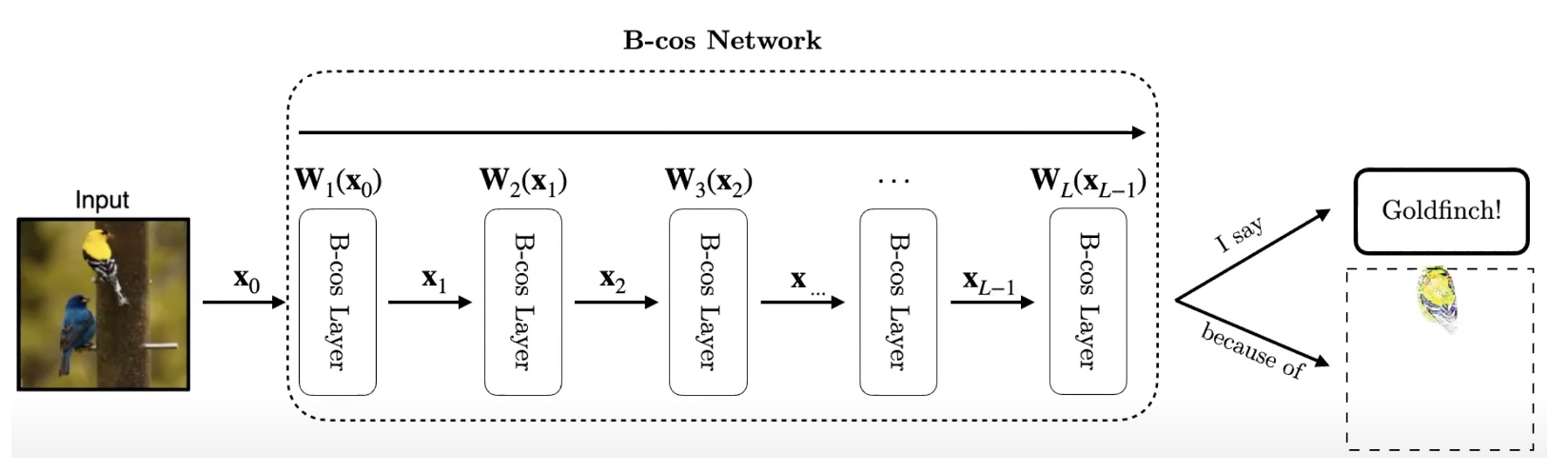 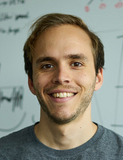 B-Cos Nets (Böhle et al. 2022)
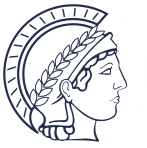 Talk @ GMUM 2024 | Siddhartha Gairola
80
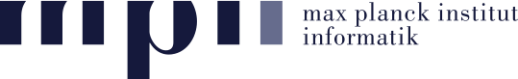 B-cos Networks (Details): Alignment Pressure
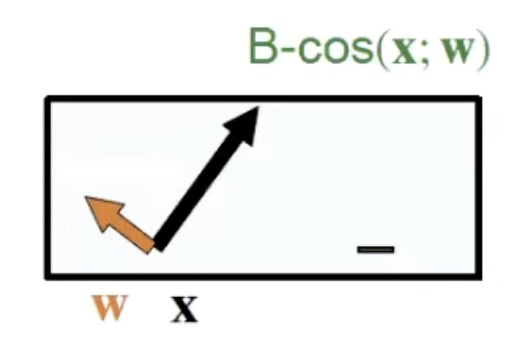 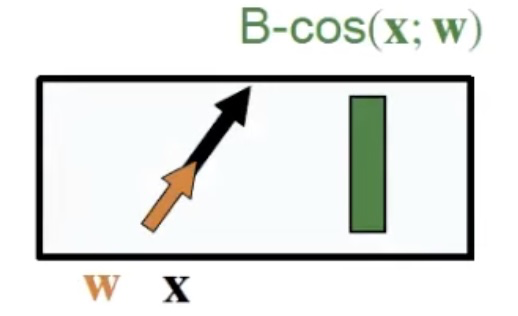 B-cos Transform
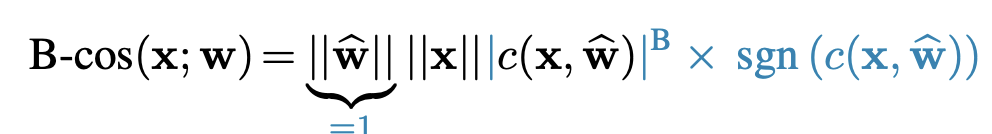 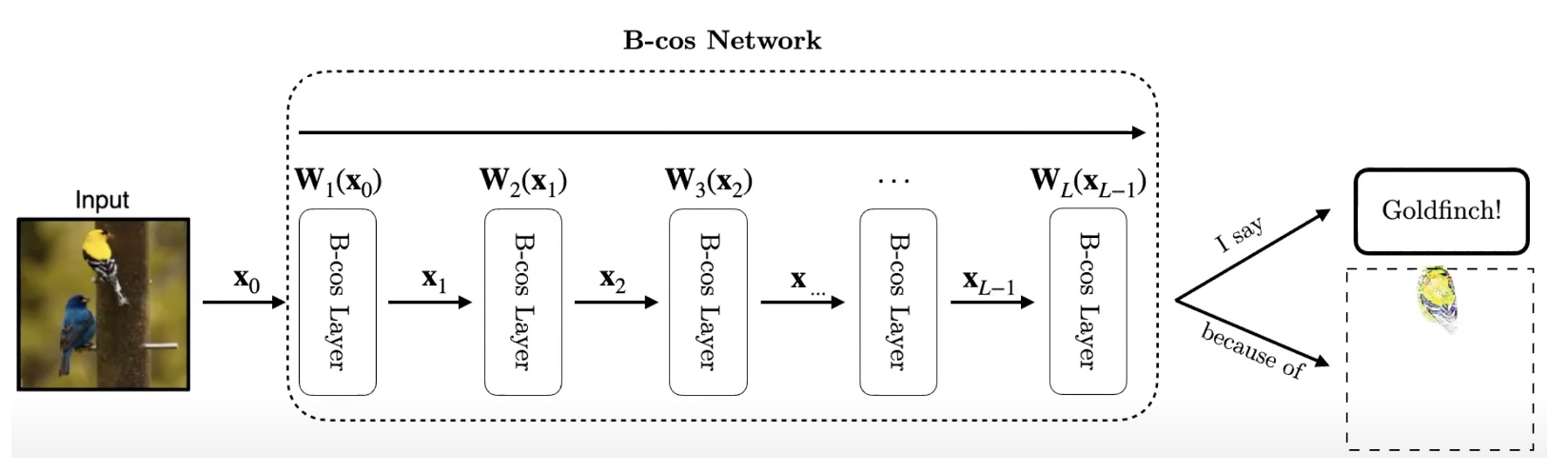 Interpretable
✅
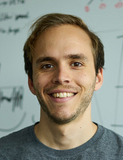 B-Cos Nets (Böhle et al. 2022)
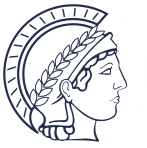 Talk @ GMUM 2024 | Siddhartha Gairola
81
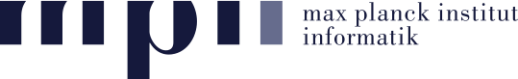 B-cos Networks (Details): Alignment Pressure
Explanations
Interpretable
Faithful
✅
✅
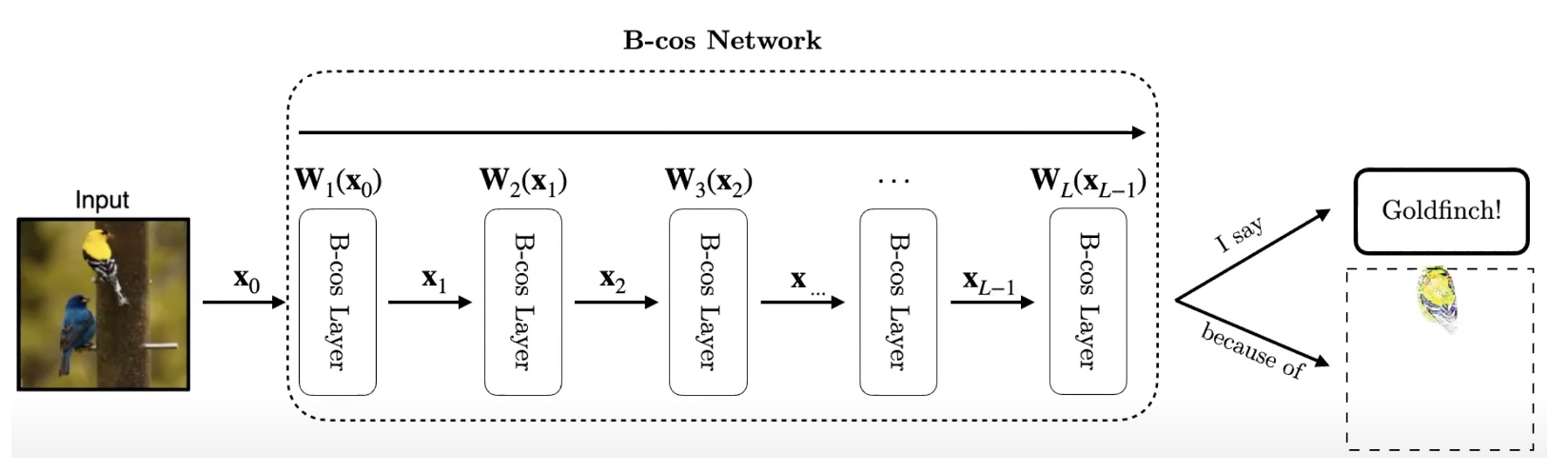 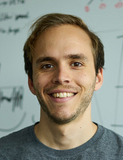 B-Cos Nets (Böhle et al. 2022)
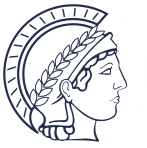 Talk @ GMUM 2024 | Siddhartha Gairola
82
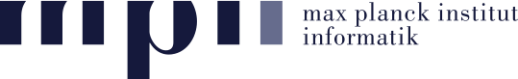 B-cos Networks (Details): Well localizing attributions
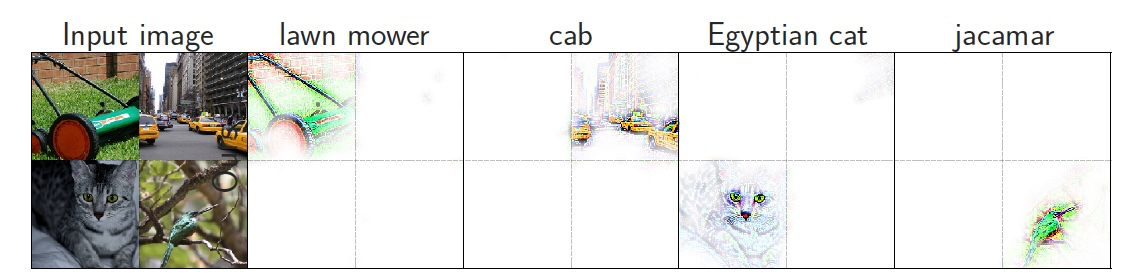 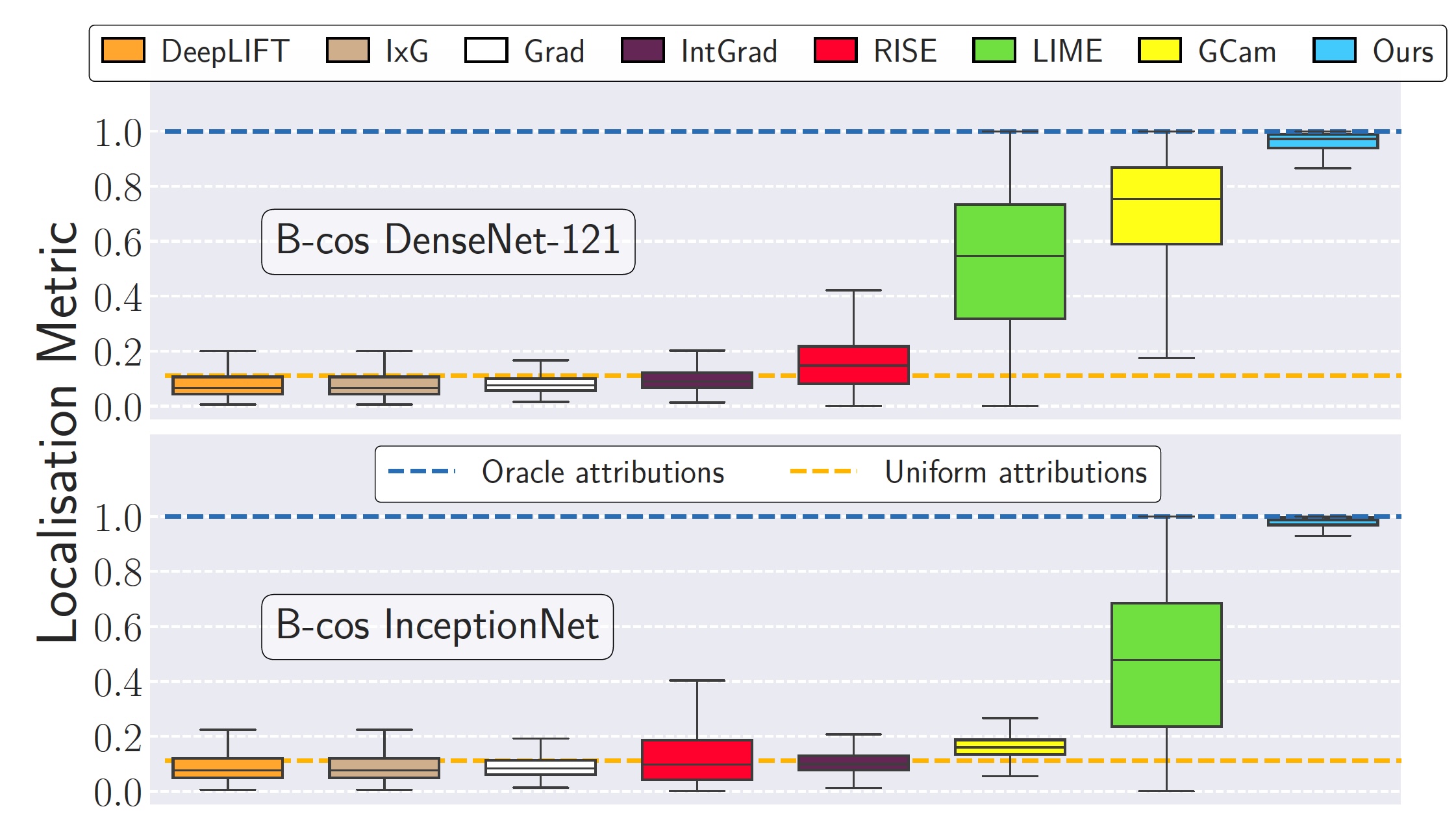 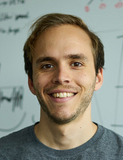 B-Cos Nets (Böhle et al. 2022)
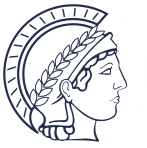 Talk @ GMUM 2024 | Siddhartha Gairola
83
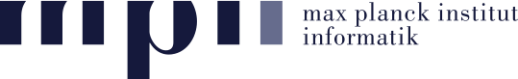 Guiding models with visual explanations
Leverage human annotations
Effective Guidance
In-depth study across:
Evaluation Metrics
Loss Functions
Model Types
Attribution Methods
Guidance Depths
Datasets
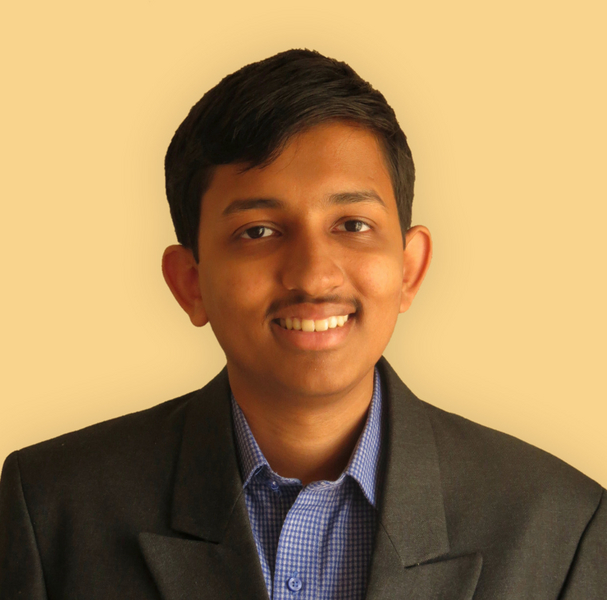 Model Guidance (Rao et al. 2023), Slide Credit – Sukrut Rao, 2023
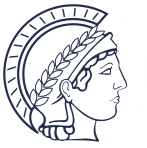 Talk @ GMUM 2024 | Siddhartha Gairola
84
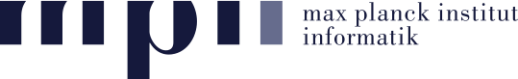 Guiding models with visual explanations
Leverage human annotations
Efficient Guidance
Effective Guidance
In-depth study across:
Evaluation Metrics
Loss Functions
Model Types
Attribution Methods
Guidance Depths
Datasets
Low guidance cost:
Bounding Boxes
Coarse Annotations
Limited Annotations
Varying Guidance Depths
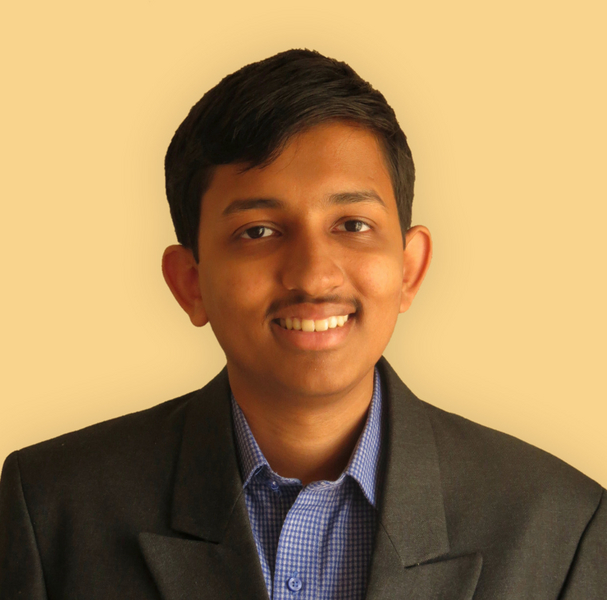 Model Guidance (Rao et al. 2023), Slide Credit – Sukrut Rao, 2023
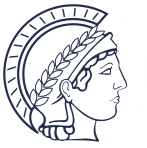 Talk @ GMUM 2024 | Siddhartha Gairola
85
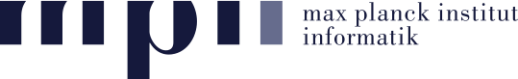 Guiding models with visual explanations - e2KD
Desideratum 1 – High agreement with teacher
Distillation: B-cos Densenet-169 -> B-cos ResNet-18
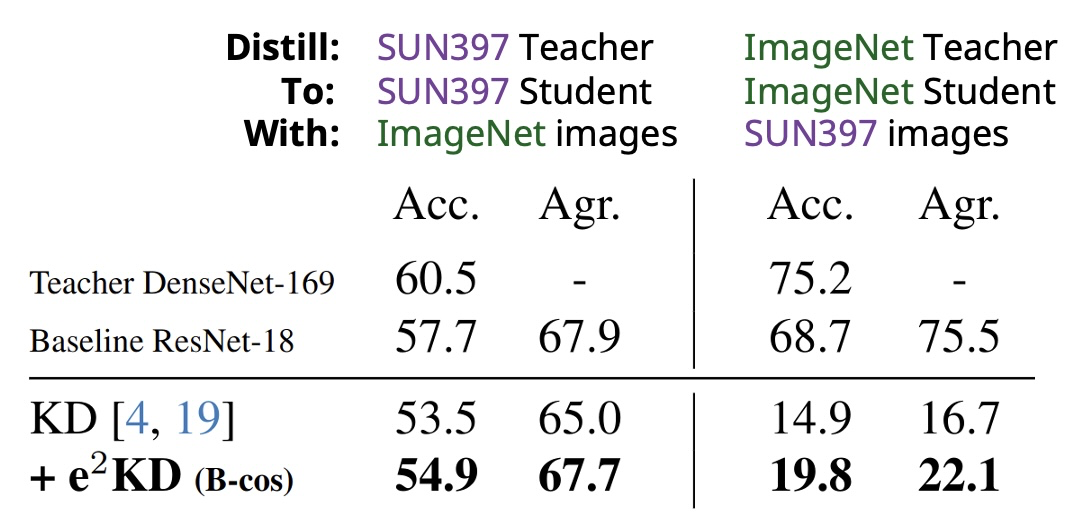 e2KD provides gains even on unrelated images.
E2KD (Parchami et al. 2023), Slide Credit – Amin Parchami-Araghi, 2023
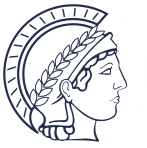 Talk @ GMUM 2024 | Siddhartha Gairola
86
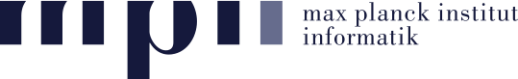 Guiding models with visual explanations - e2KD
Summary
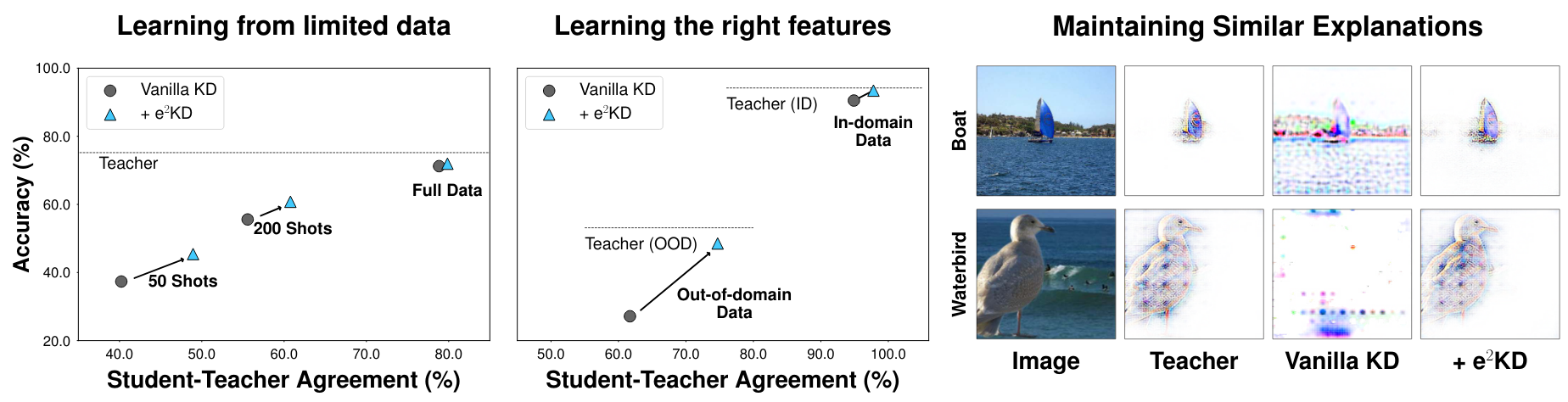 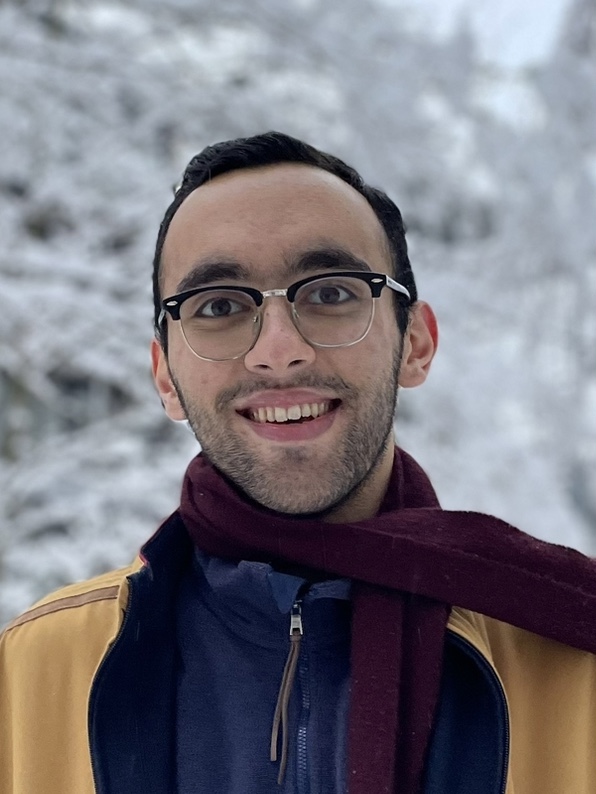 E2KD (Parchami et al. 2023), Slide Credit – Amin Parchami-Araghi, 2023
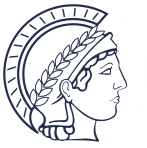 Talk @ GMUM 2024 | Siddhartha Gairola
87
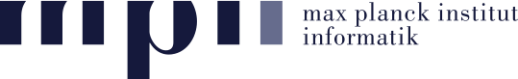